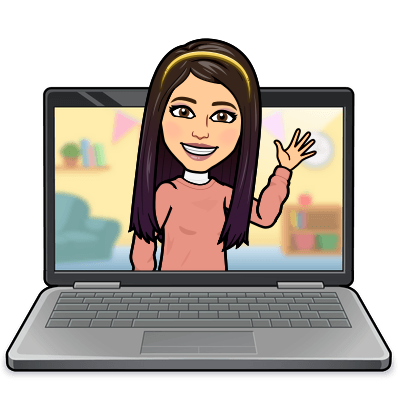 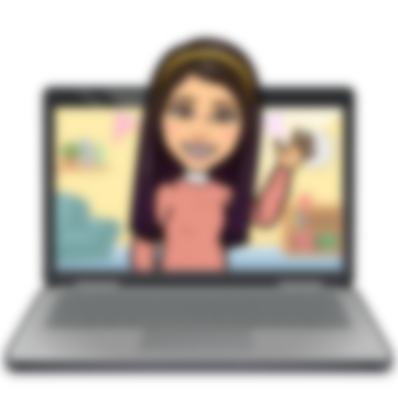 Hello My lovely students
I’m your teacher
Hanan AlShobaily
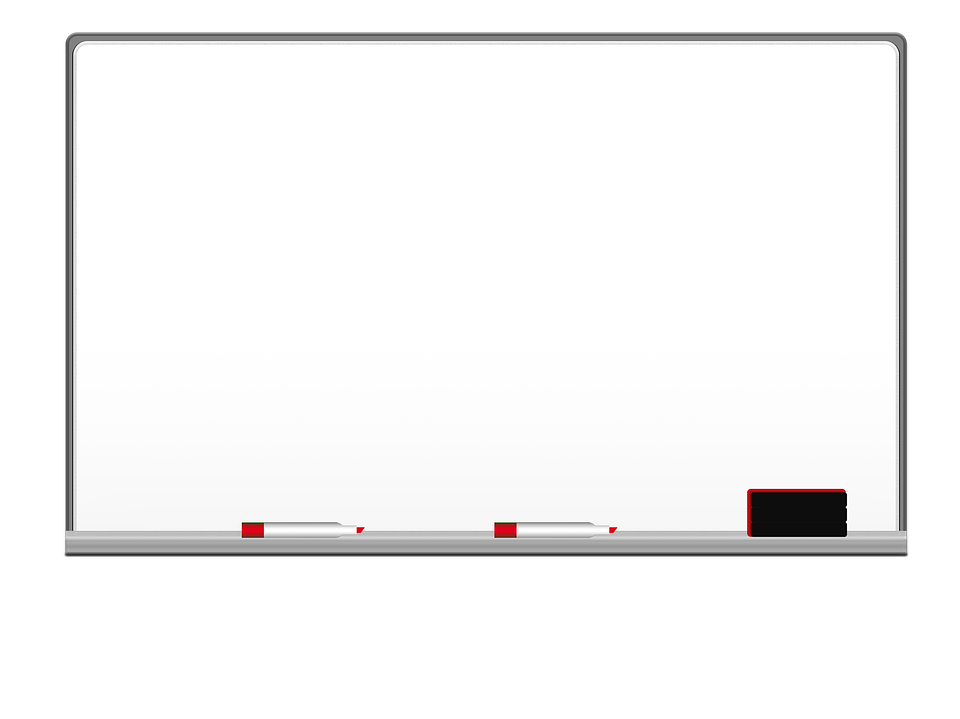 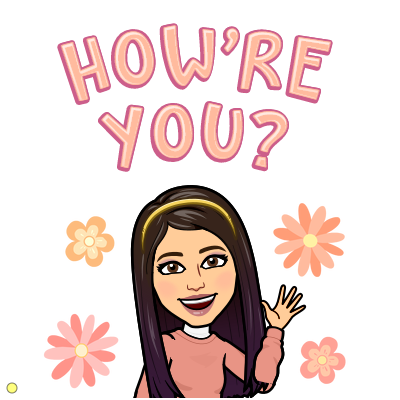 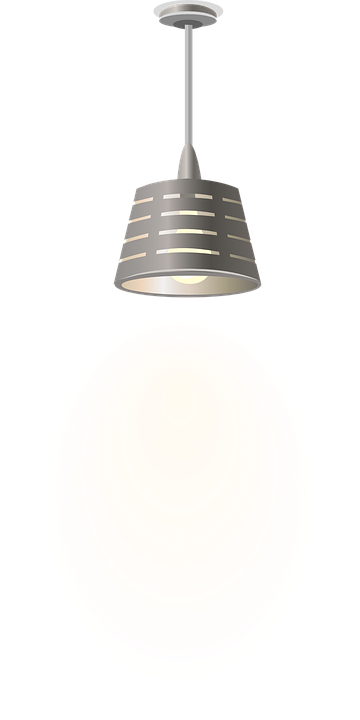 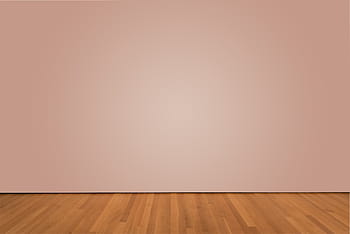 I love English
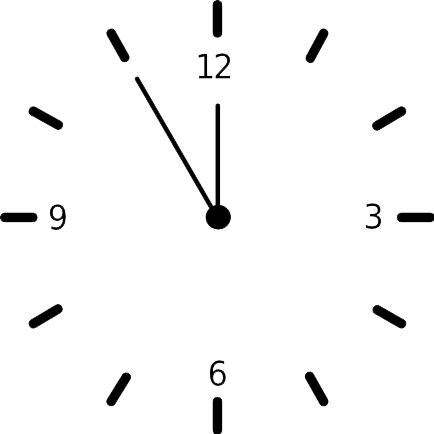 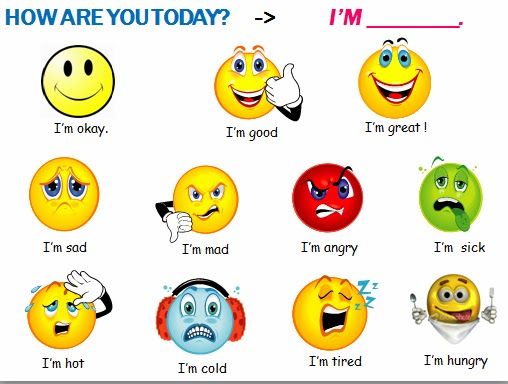 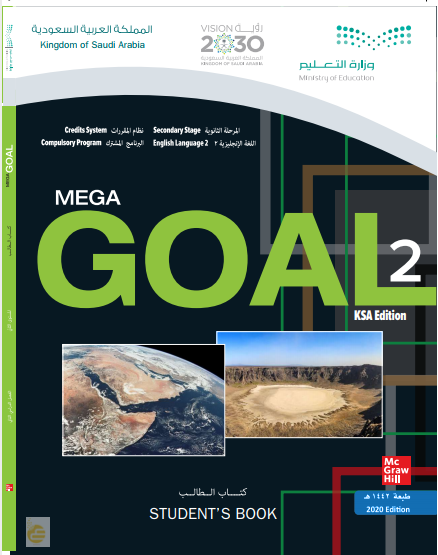 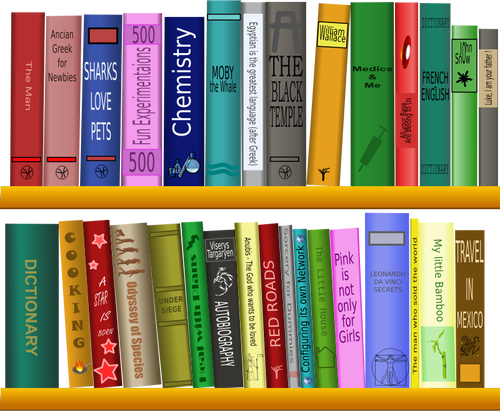 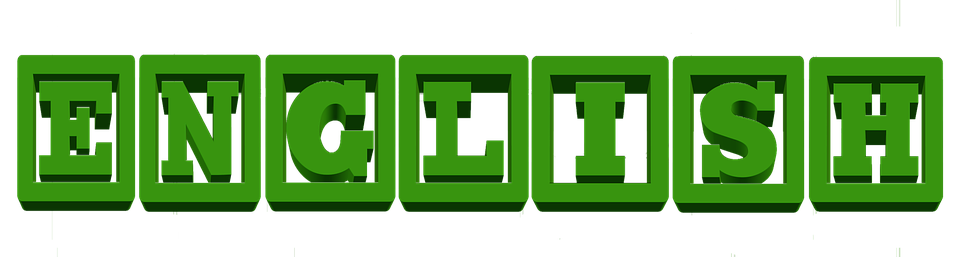 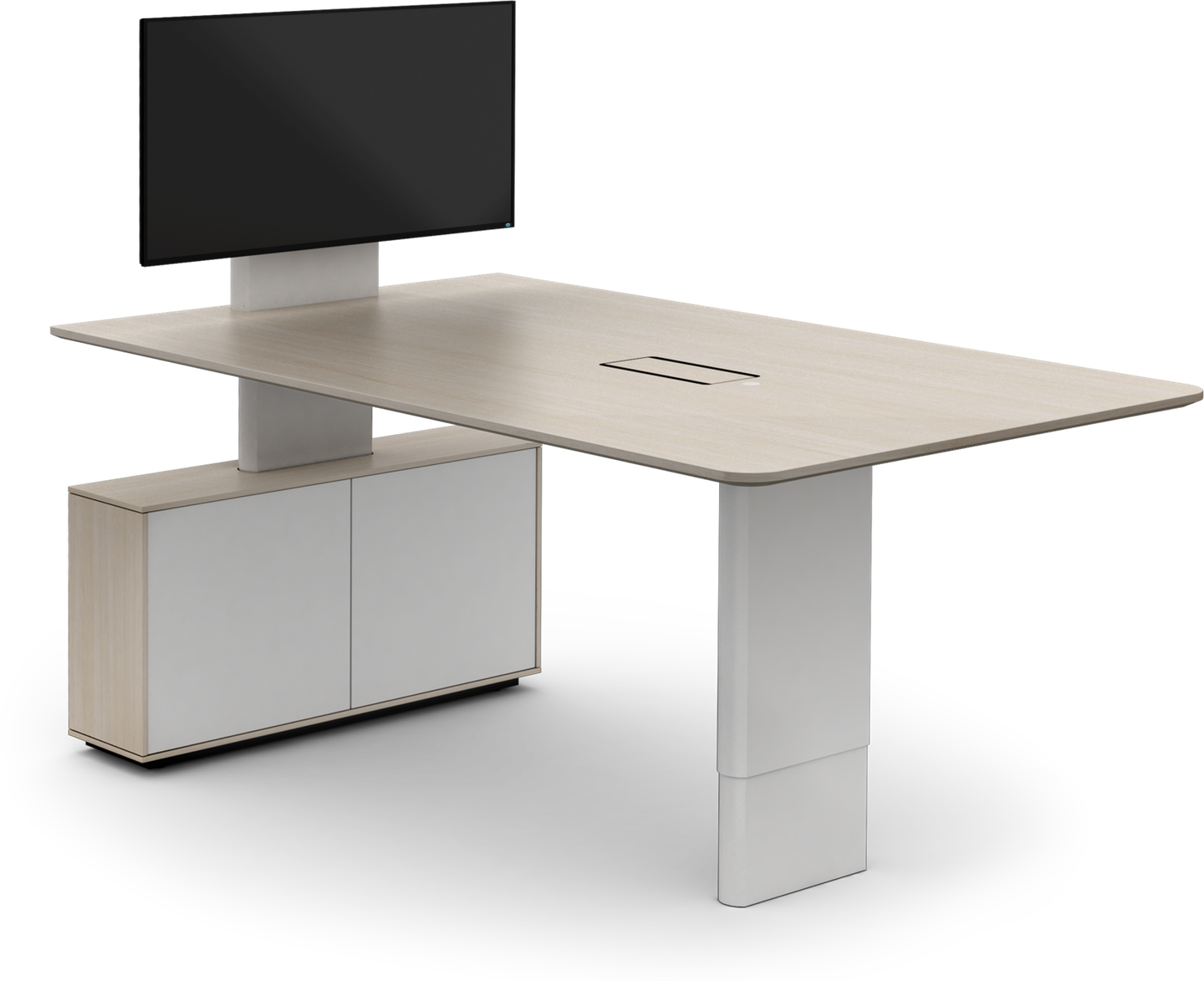 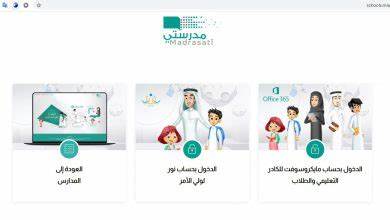 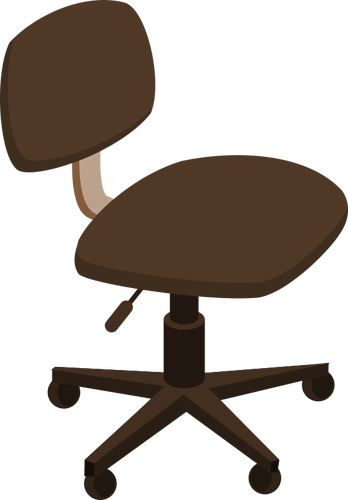 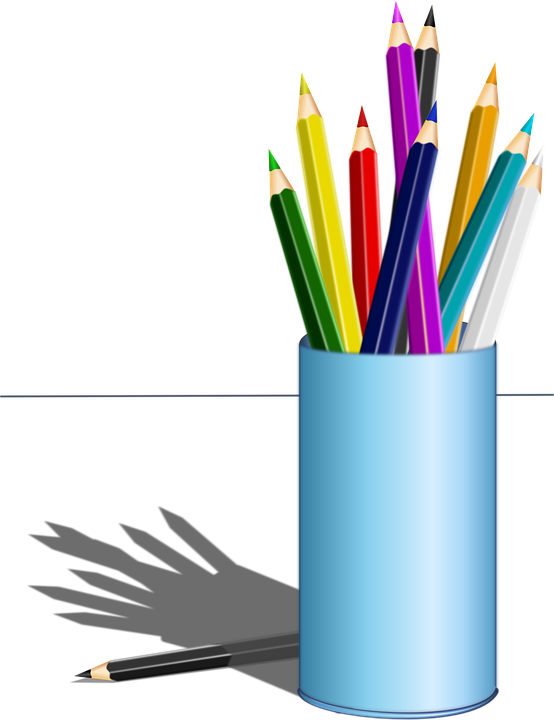 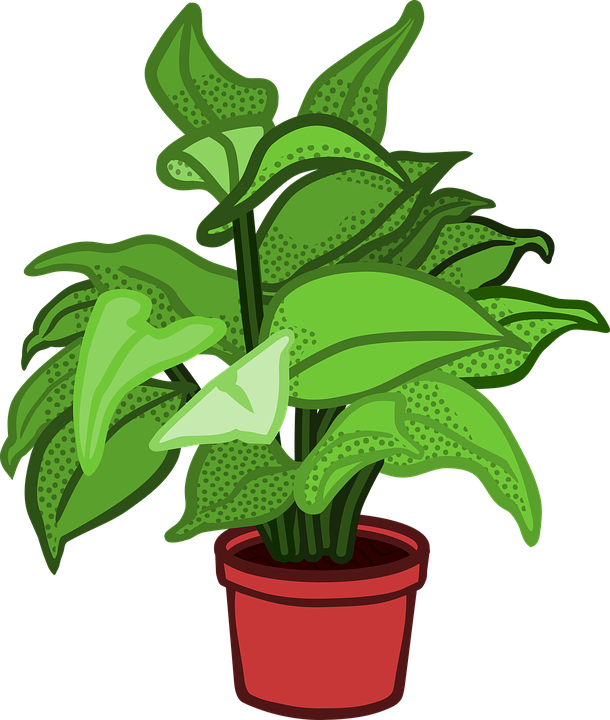 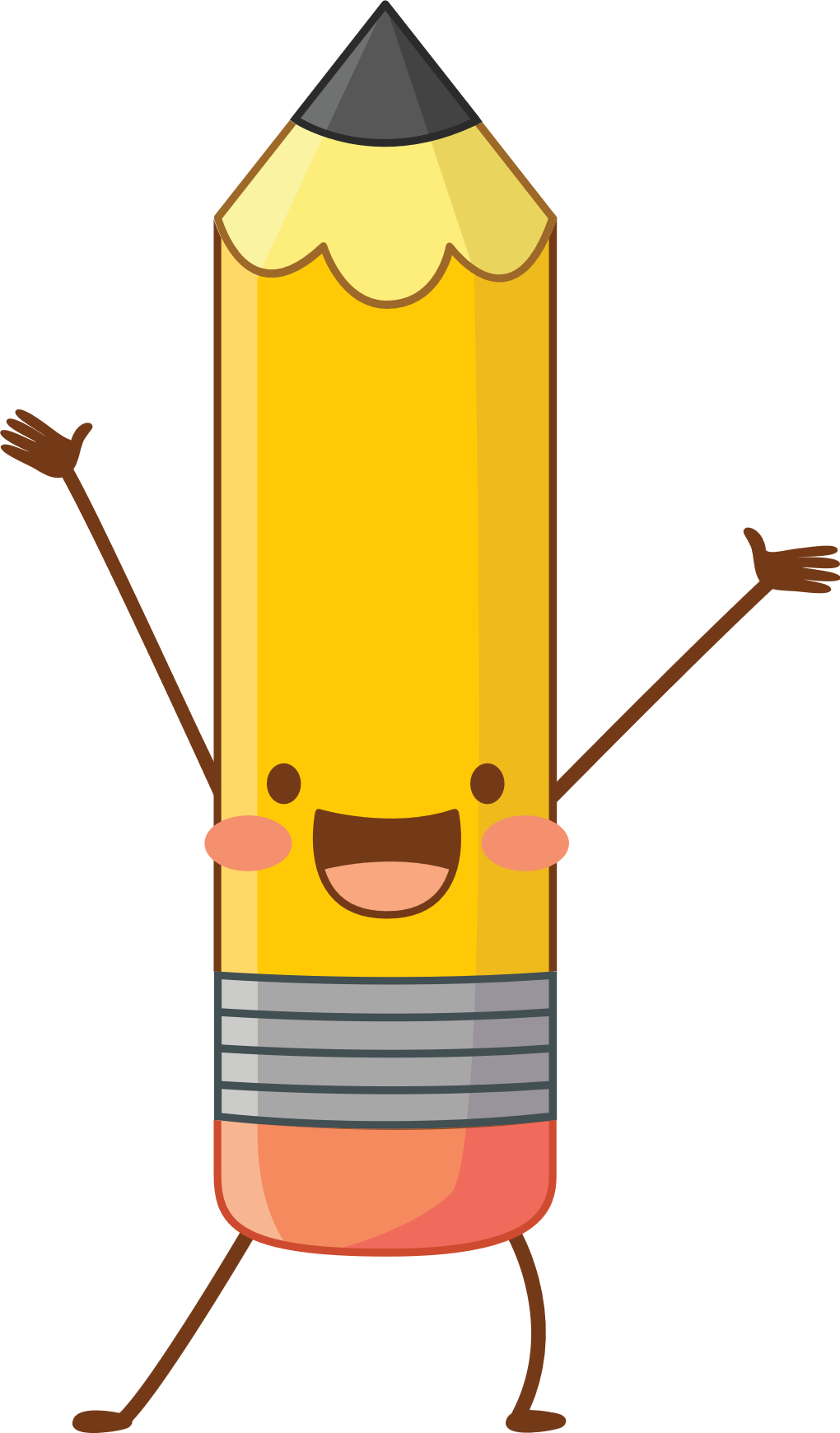 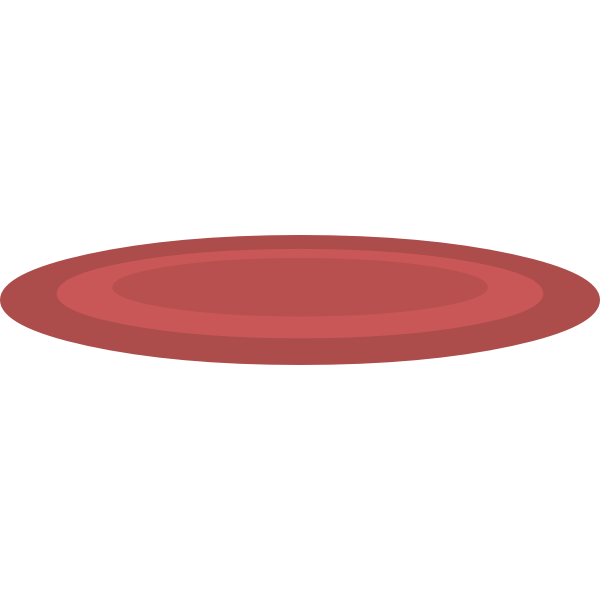 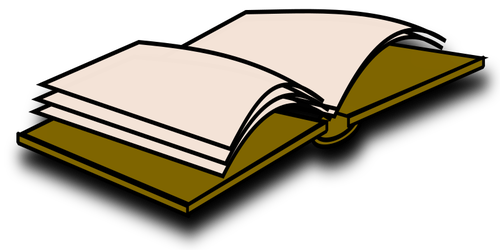 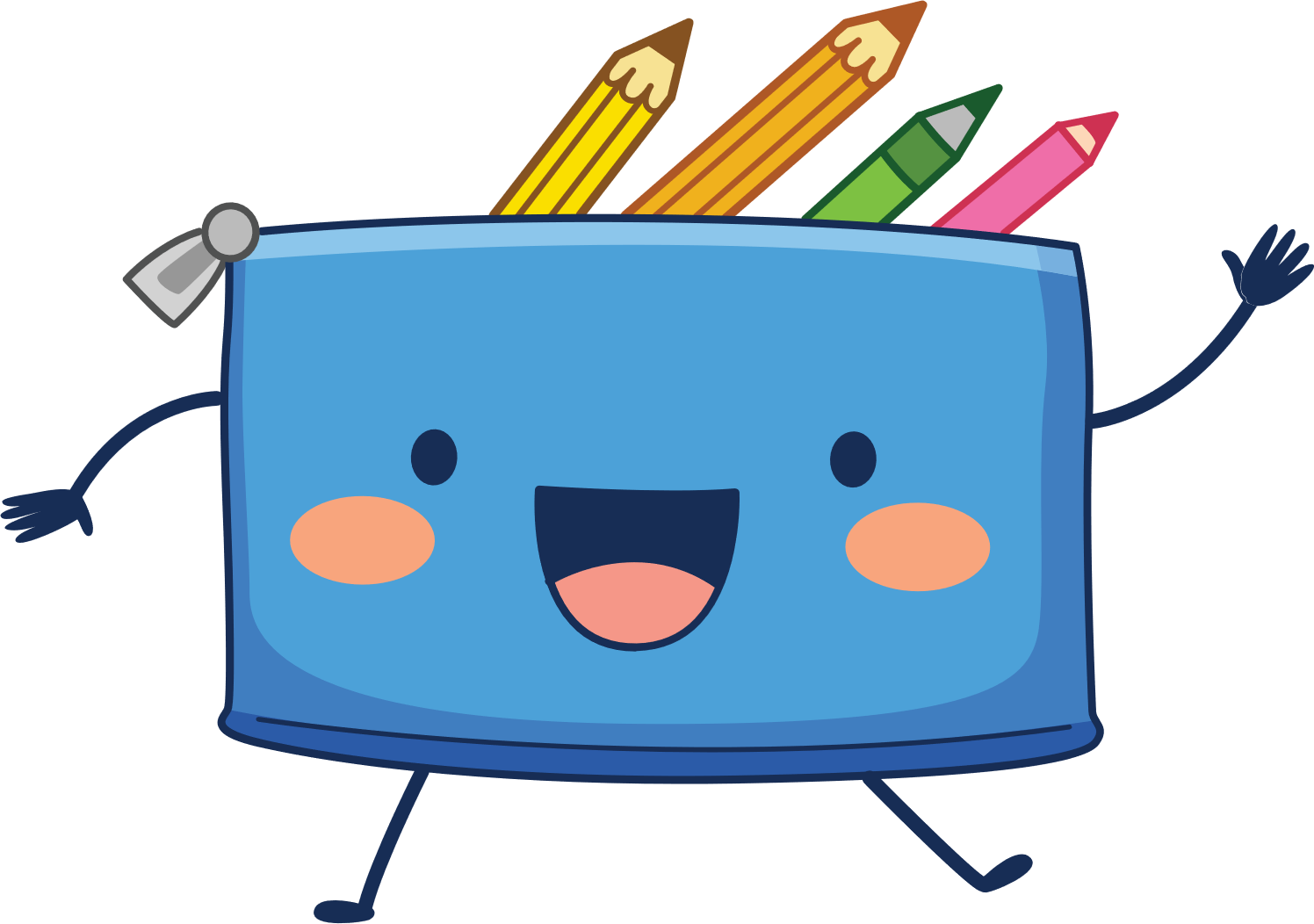 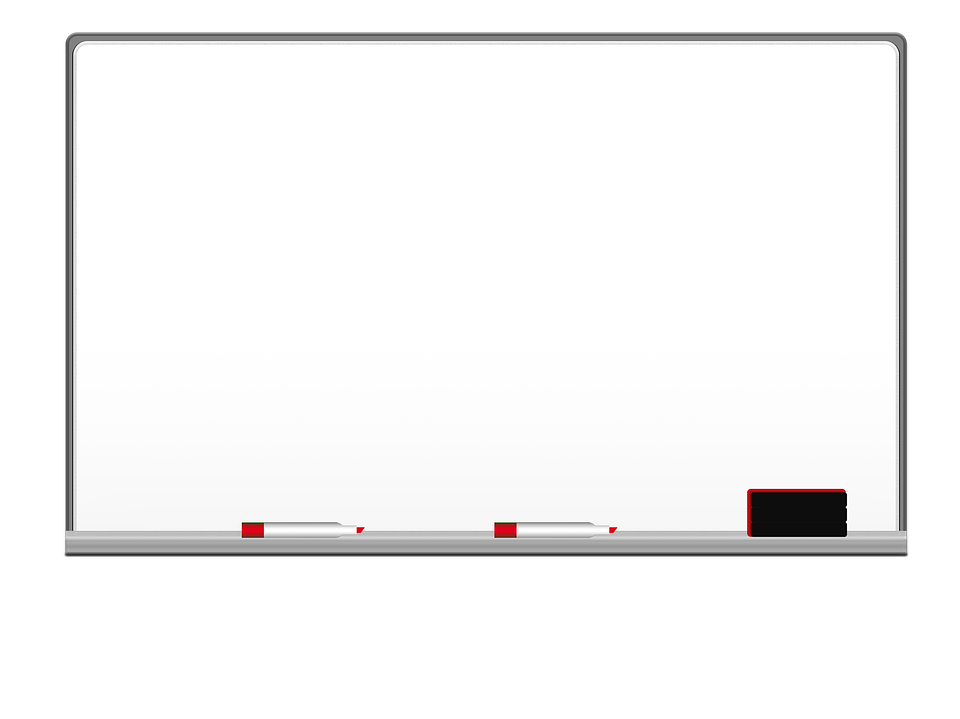 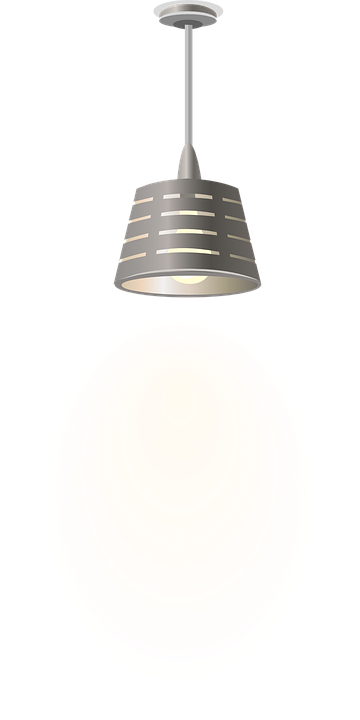 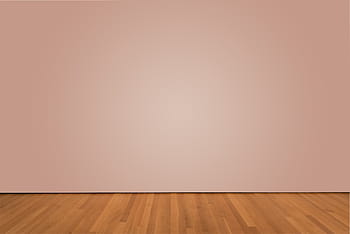 I love English
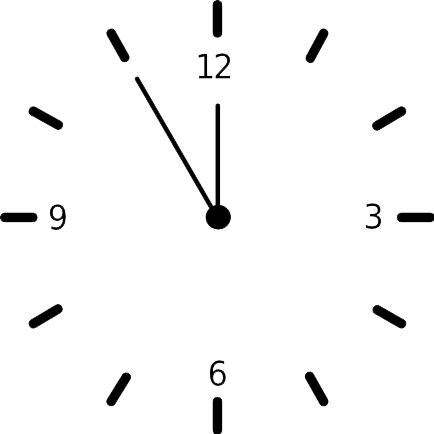 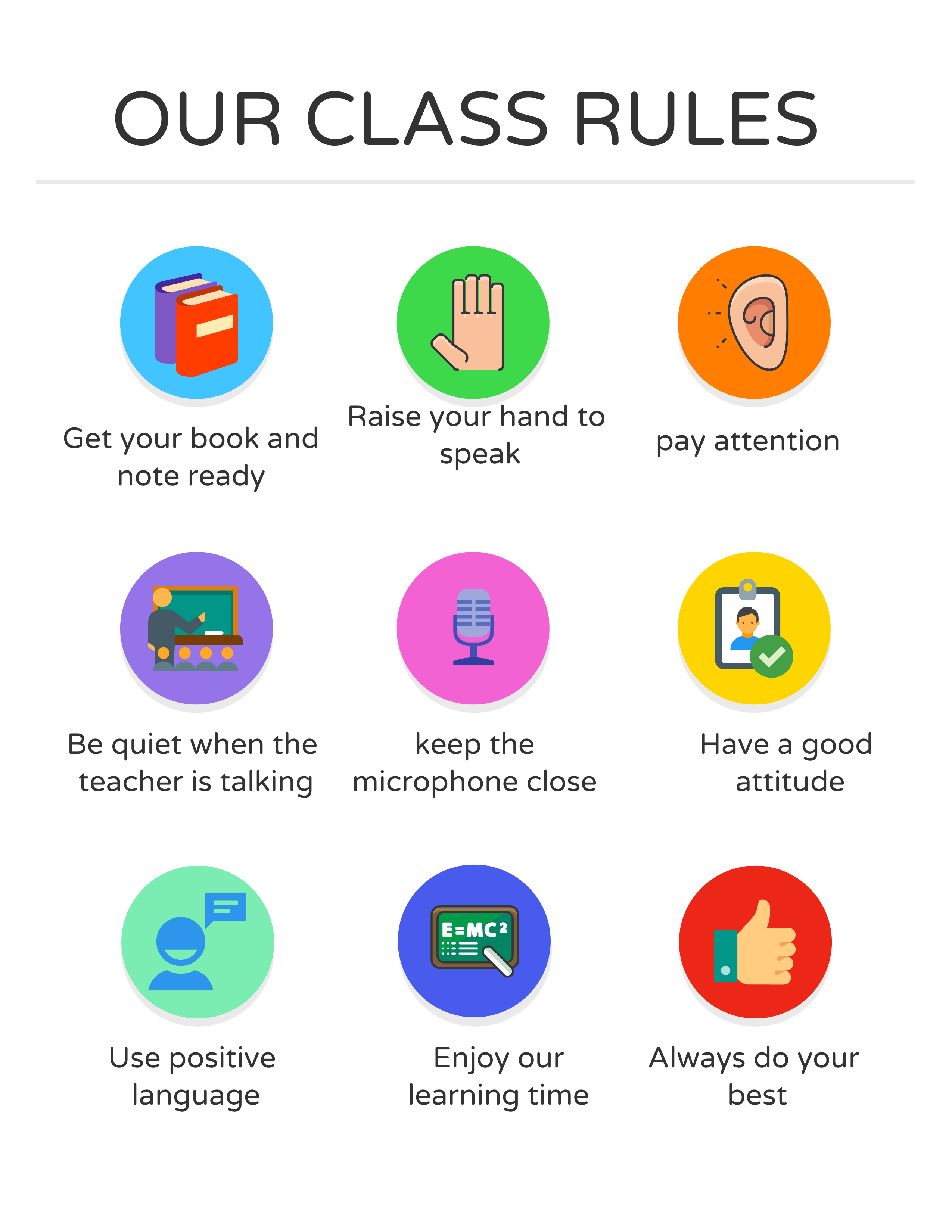 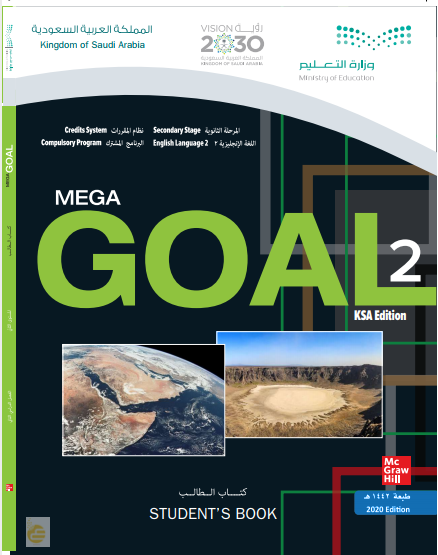 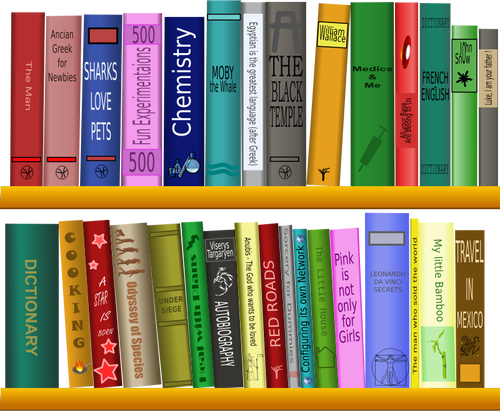 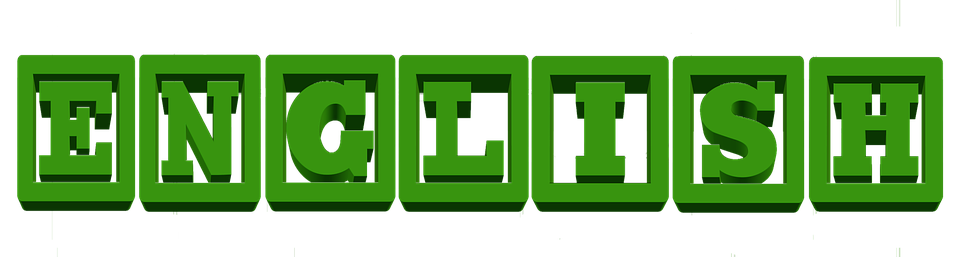 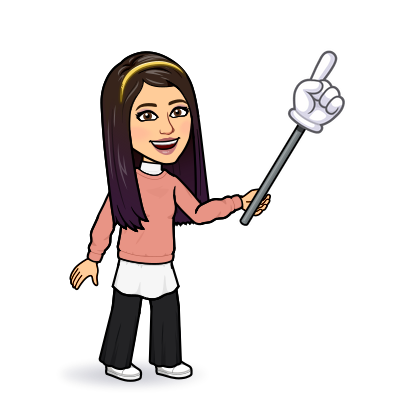 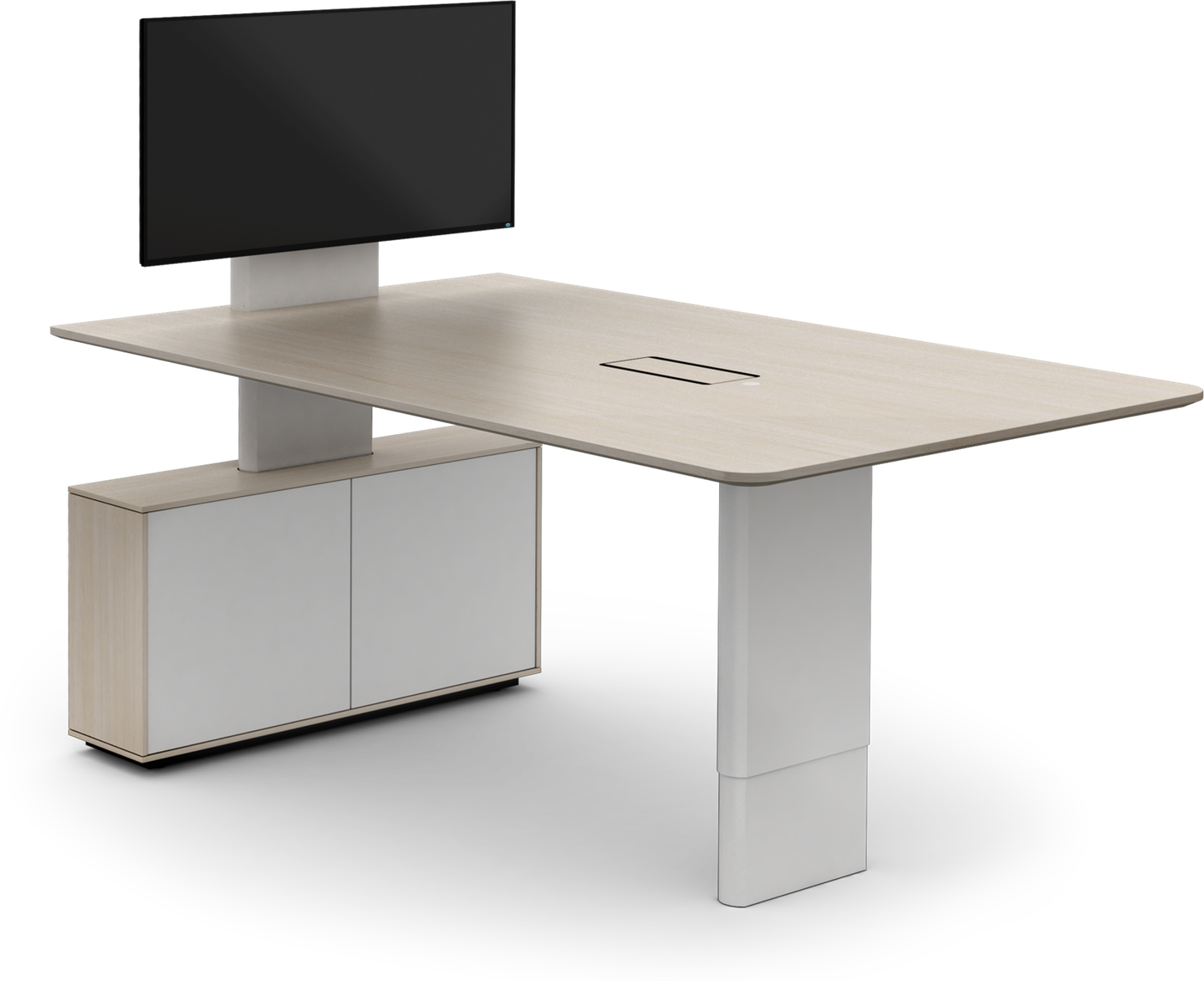 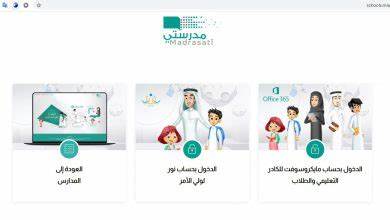 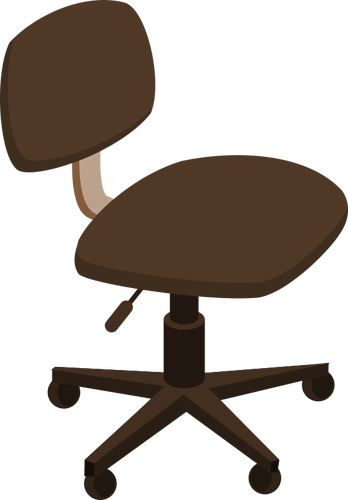 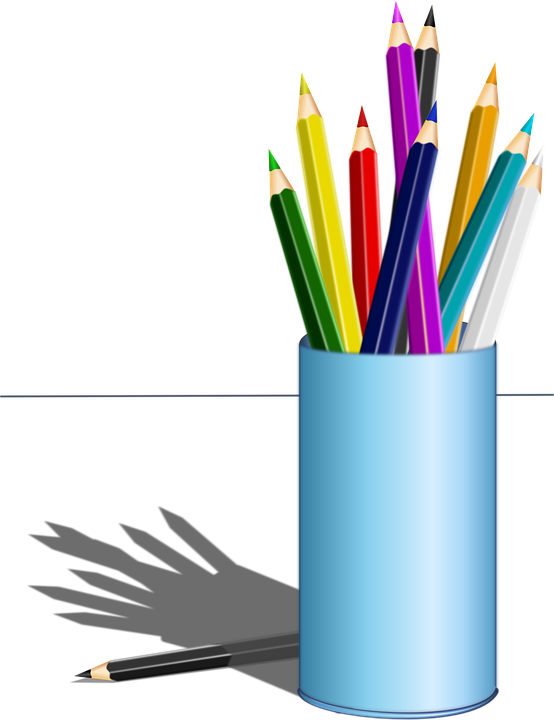 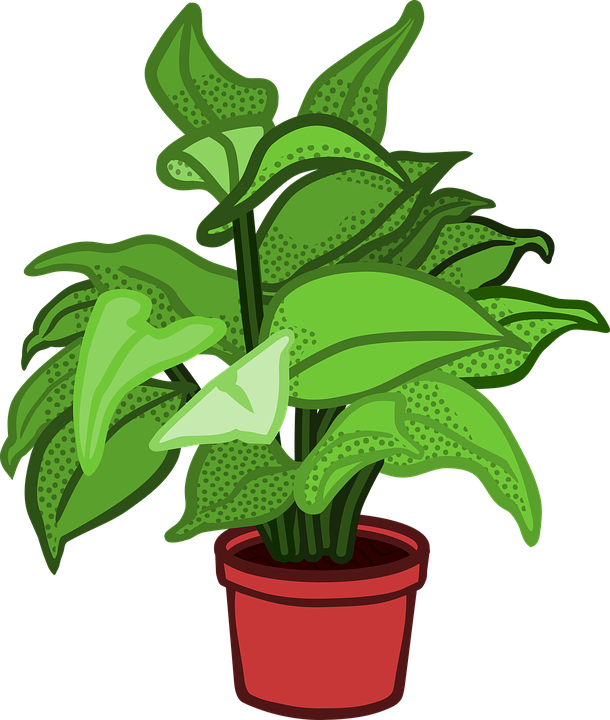 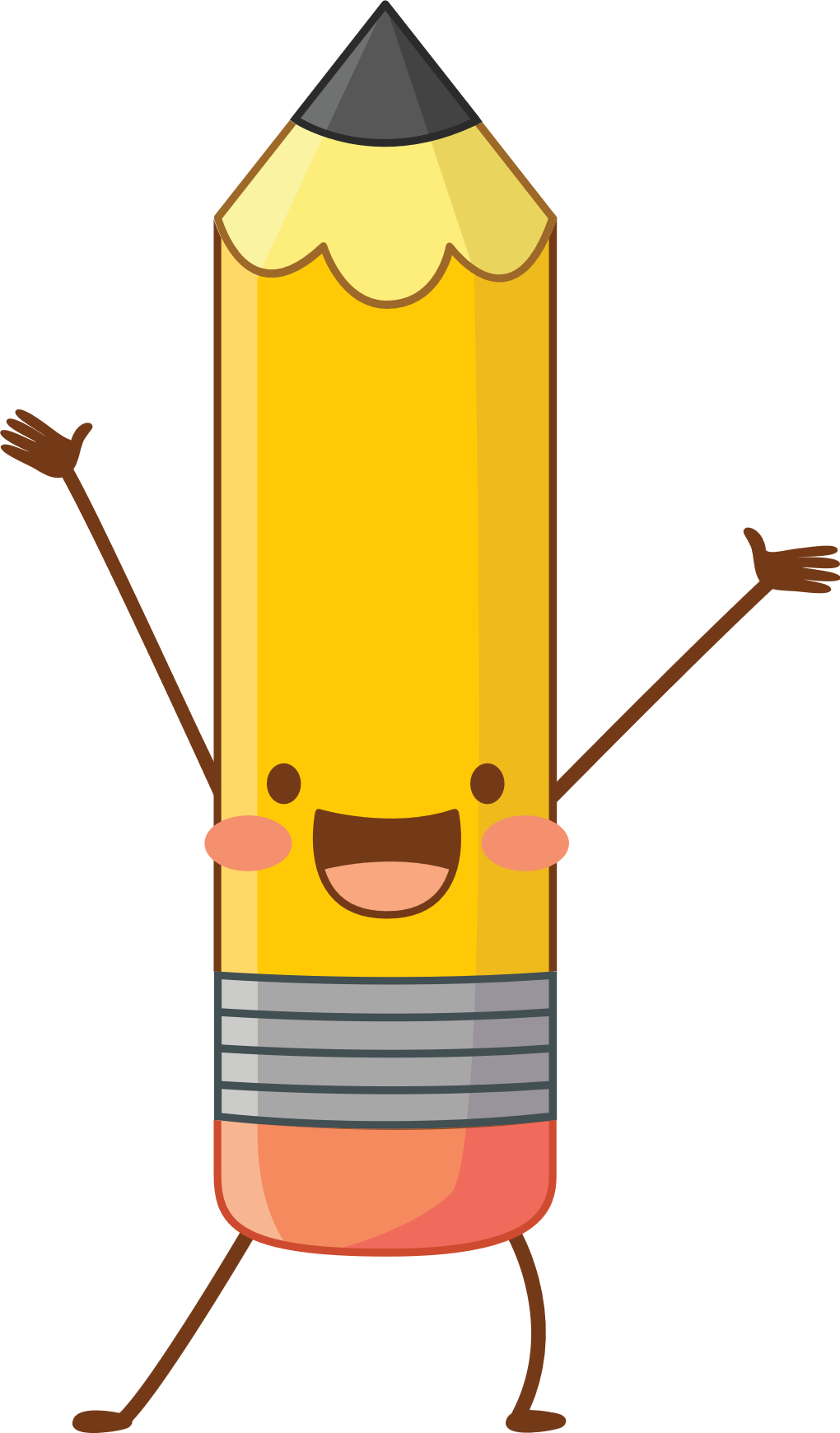 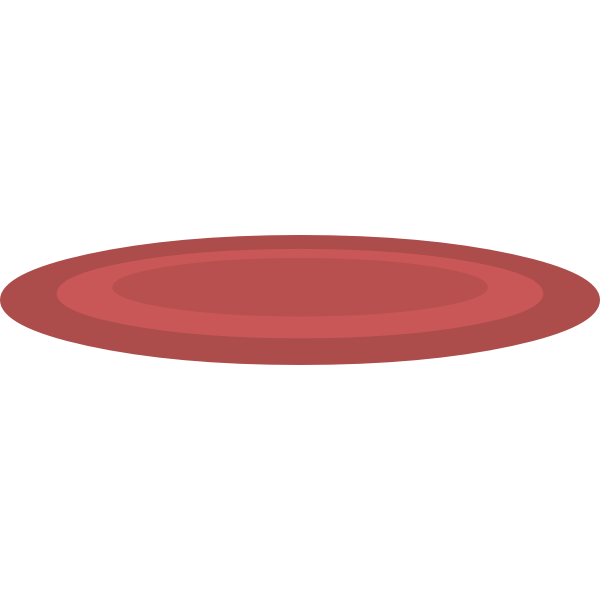 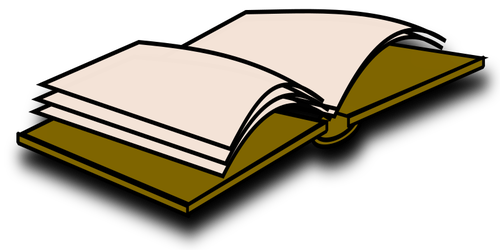 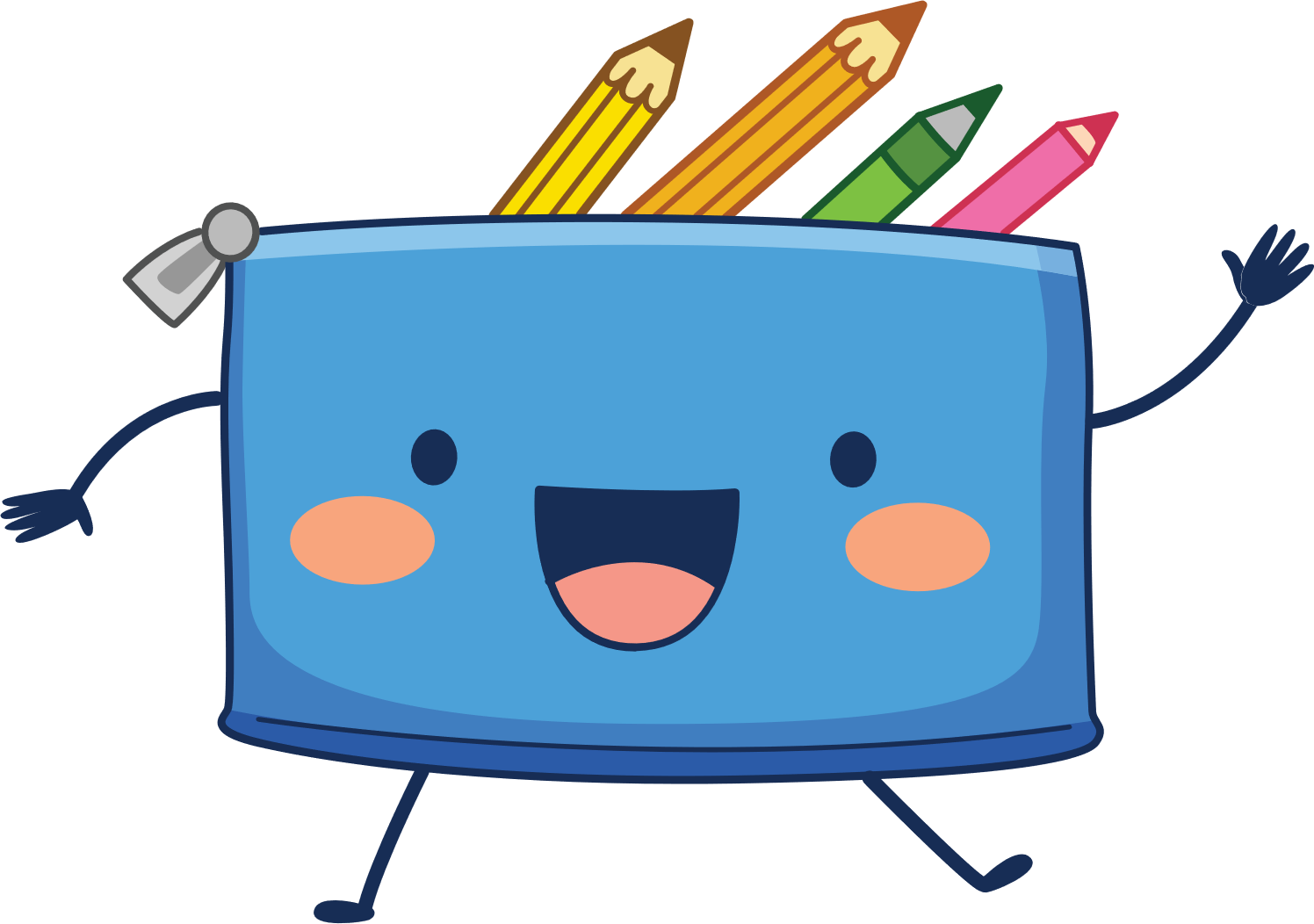 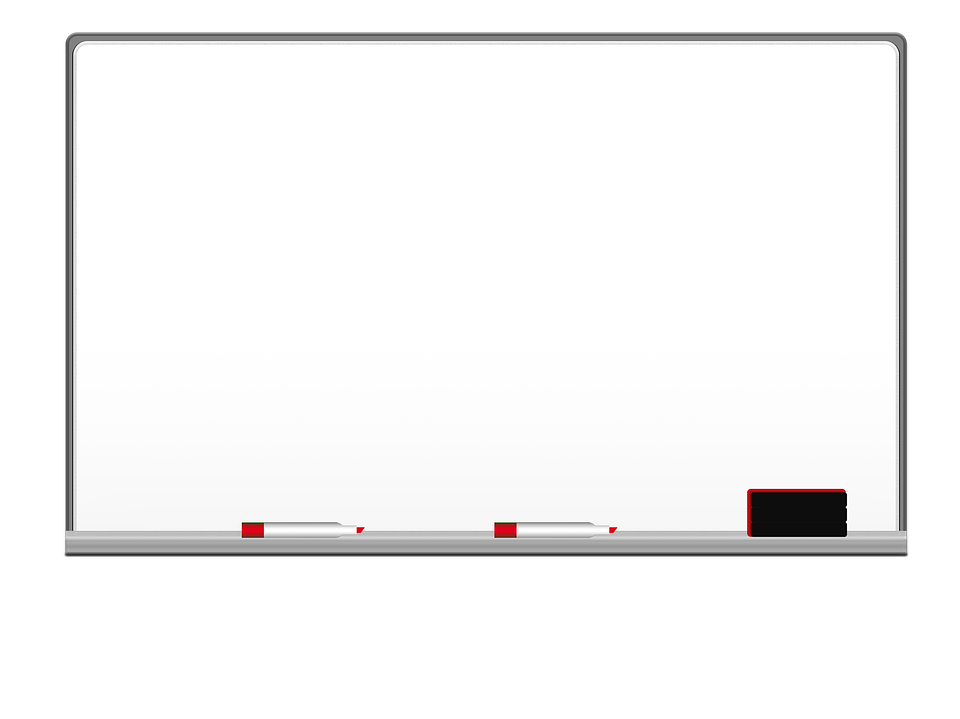 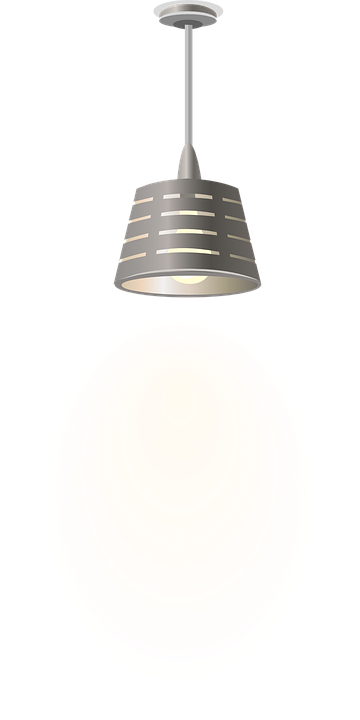 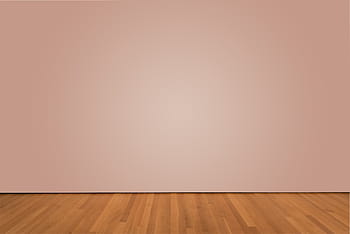 I love English
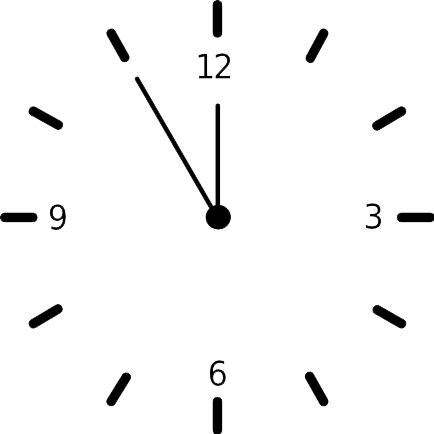 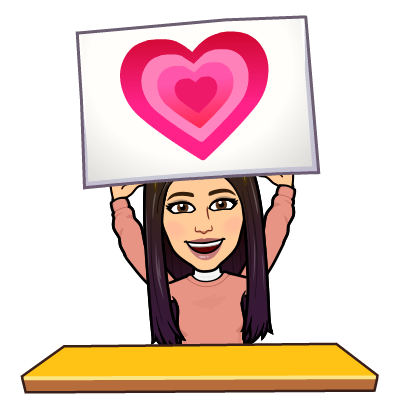 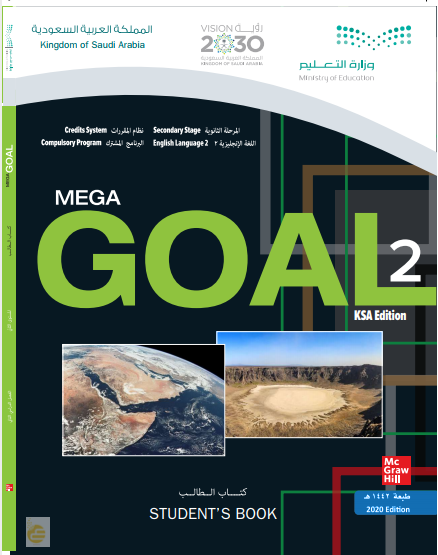 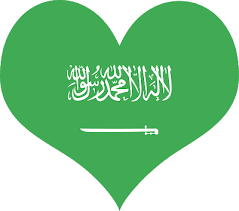 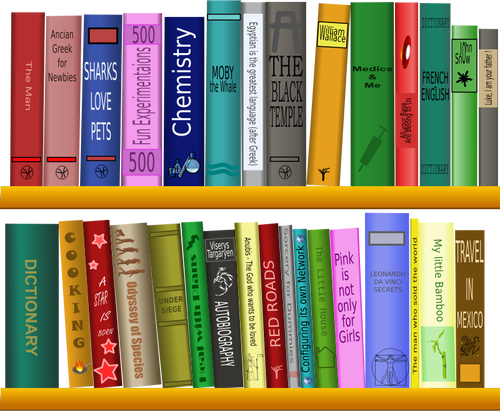 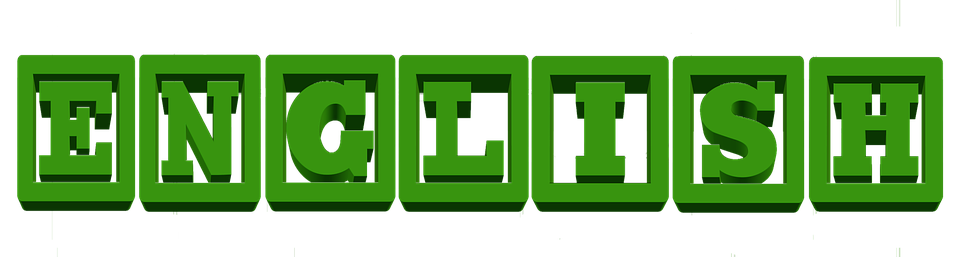 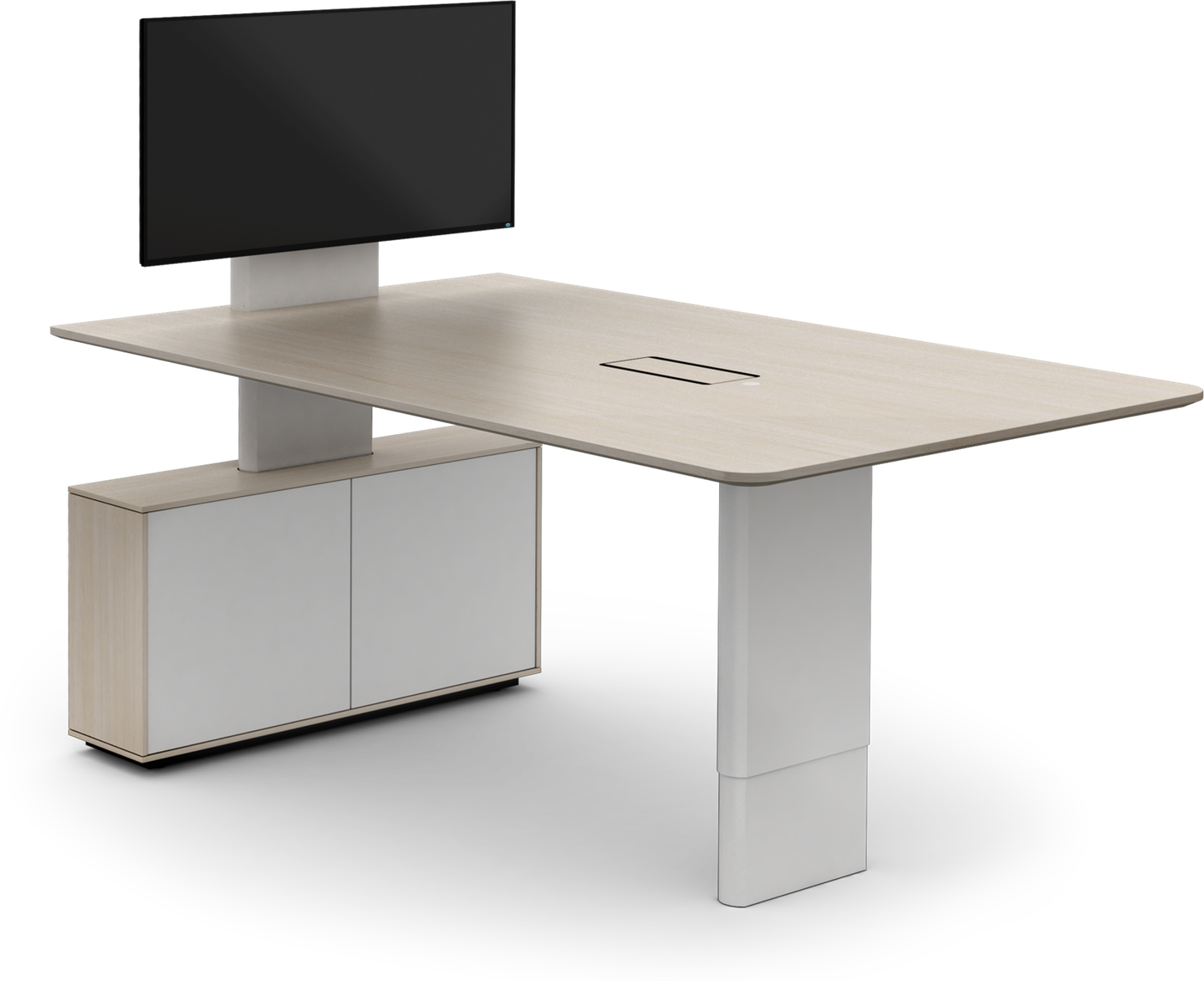 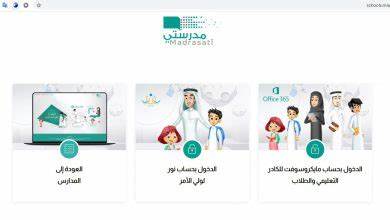 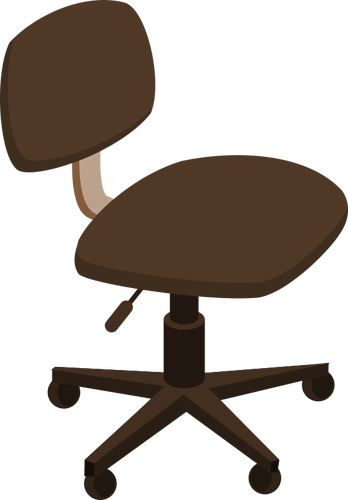 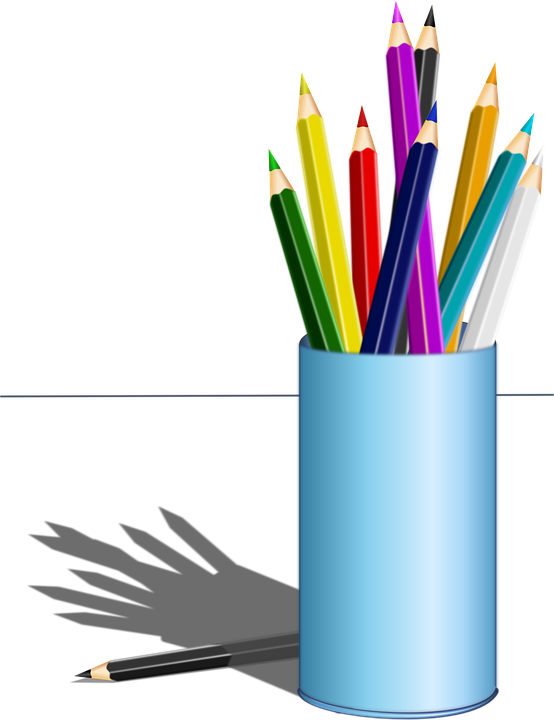 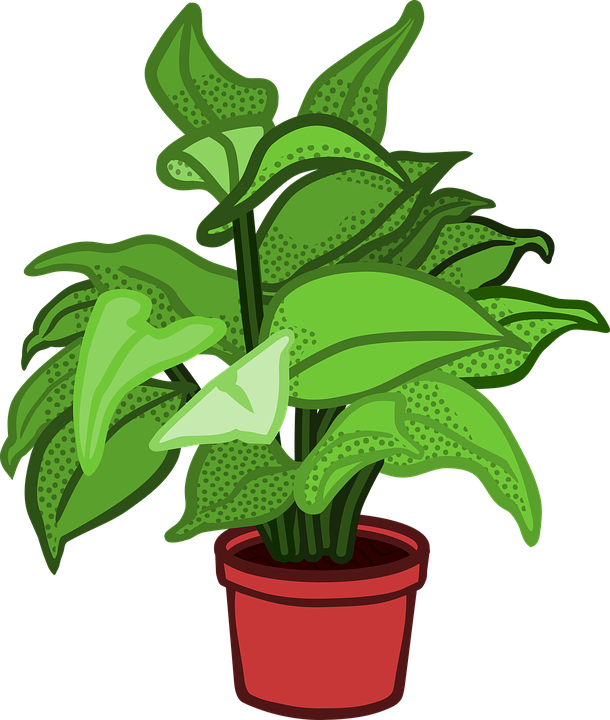 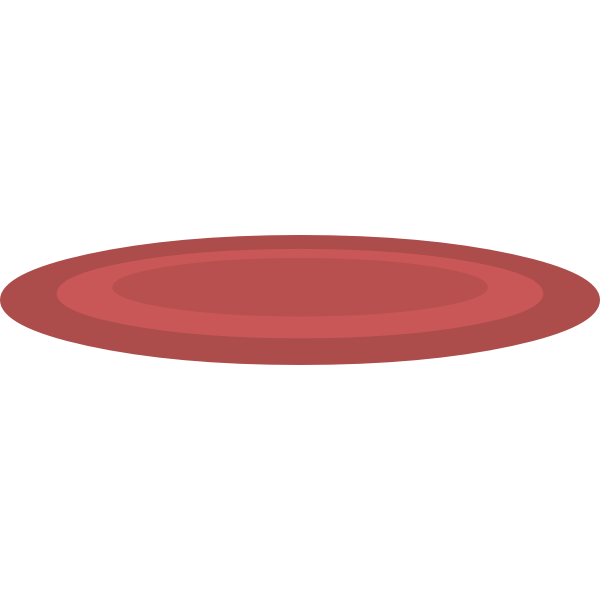 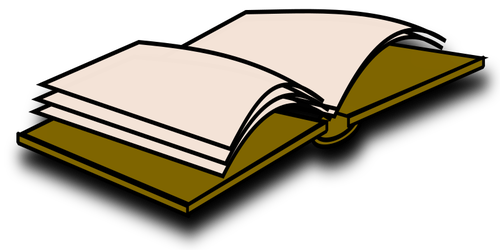 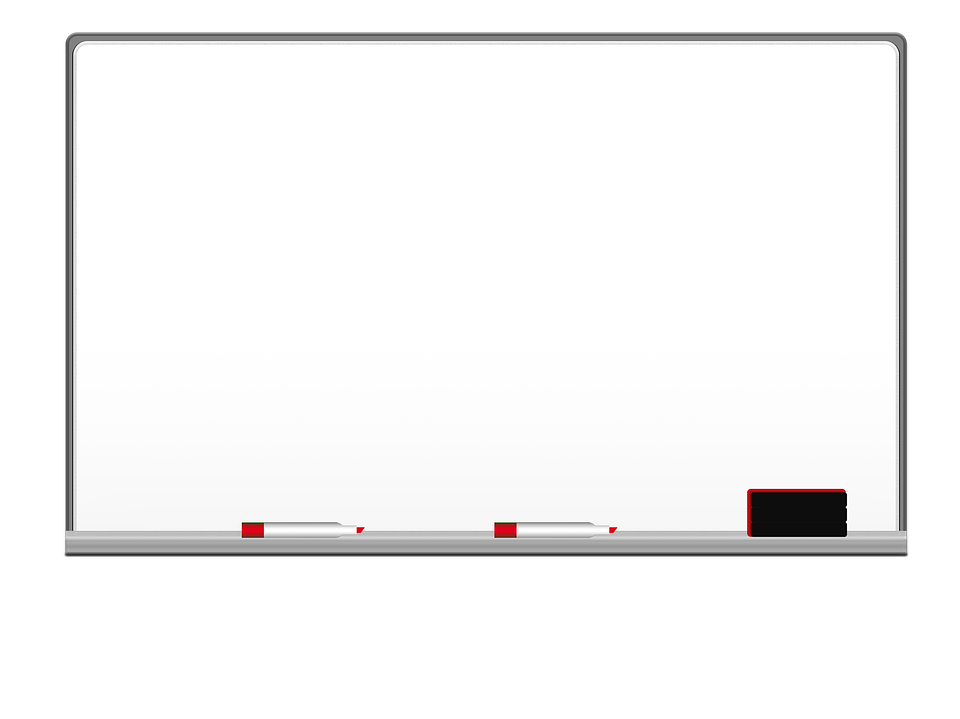 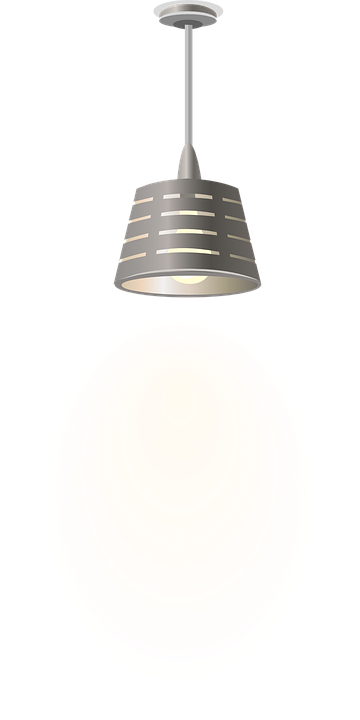 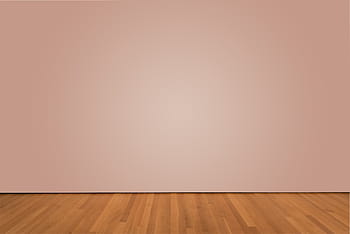 I love English
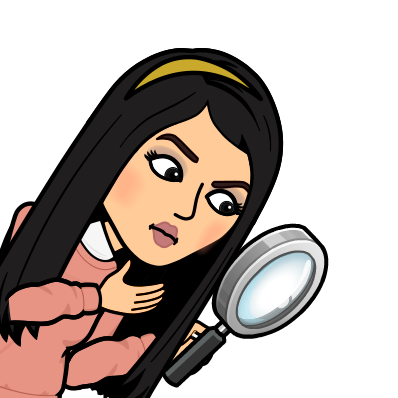 Revising the previous lesson
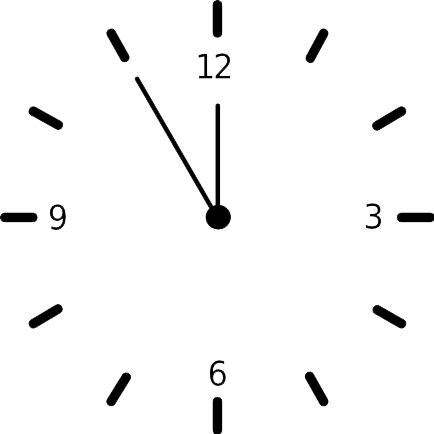 Choose the correct answer:
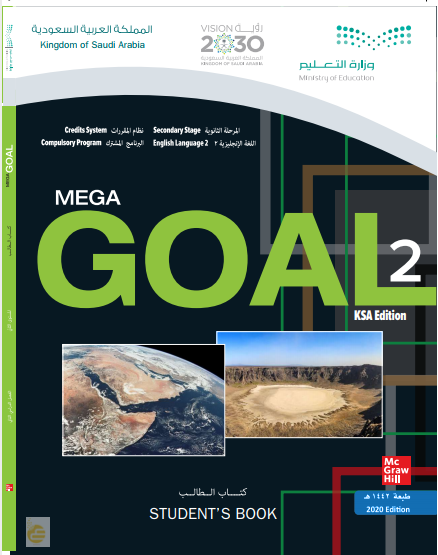 1- A way to start a conversation with a strange.
      a. Excuse me
      b. Beats me!
      c. Gee!
2-  Anything is possible.
      a. weather balloon
      b. weird
      c. you never know
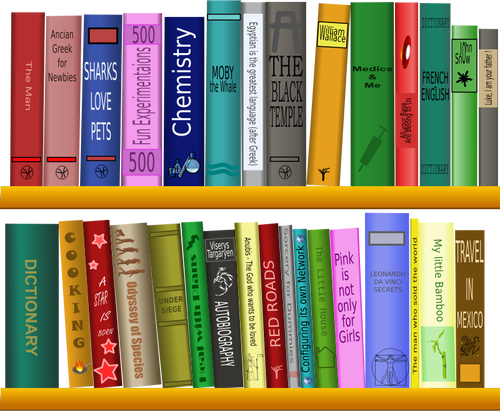 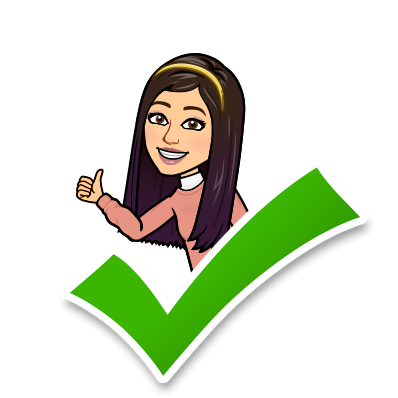 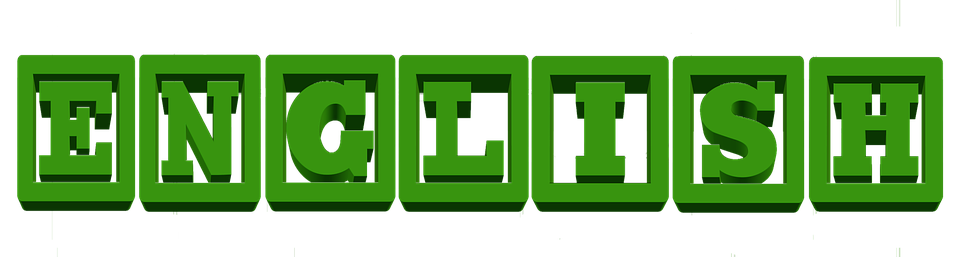 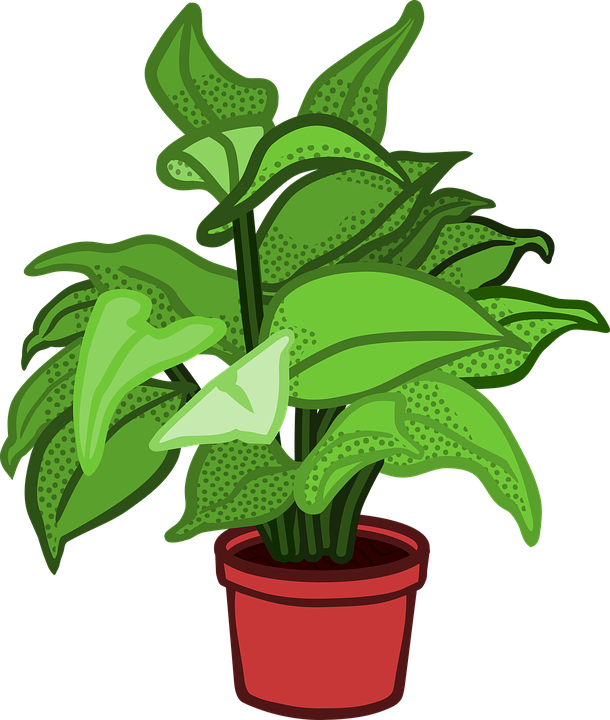 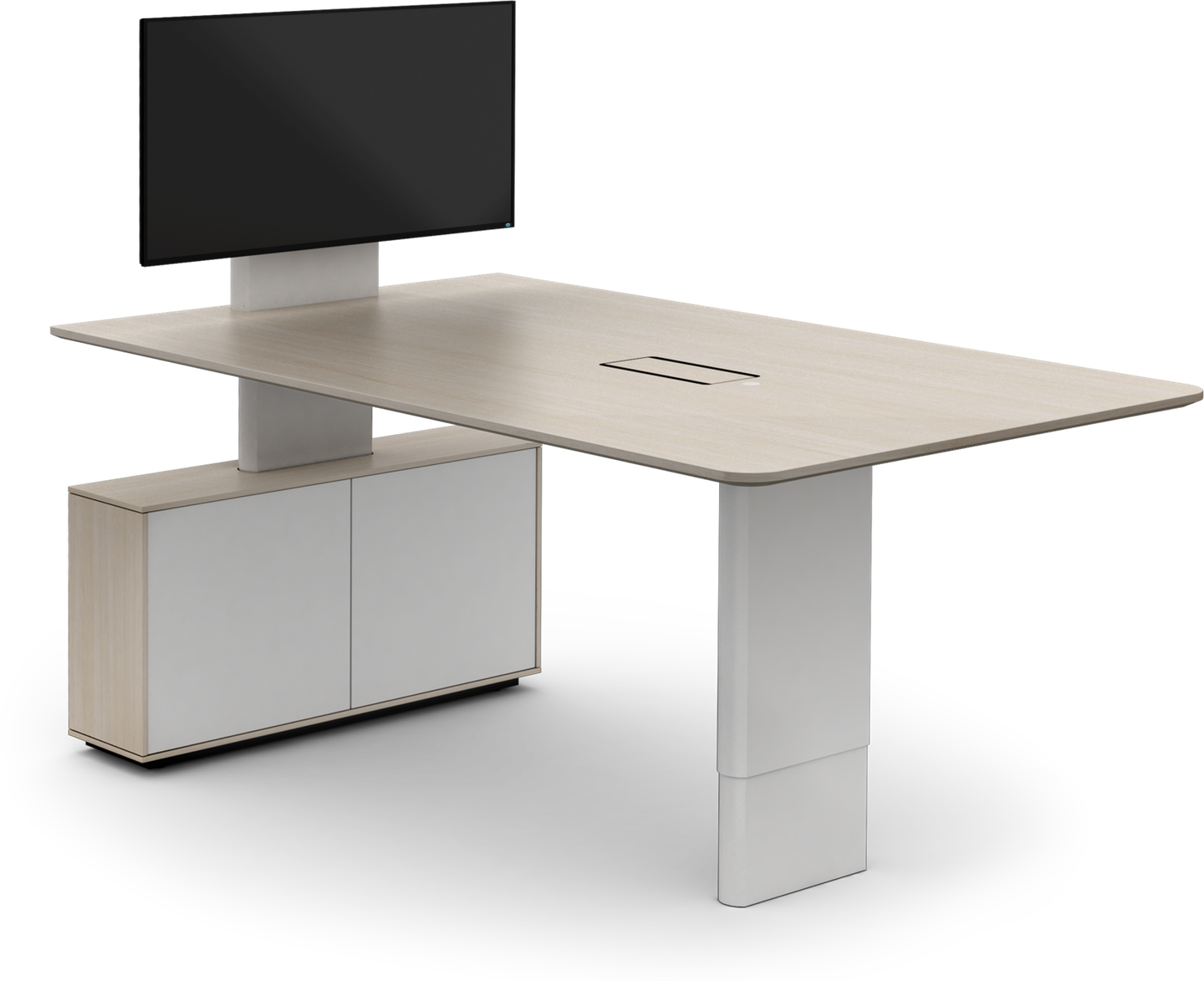 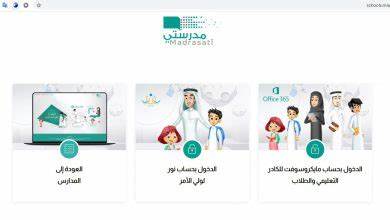 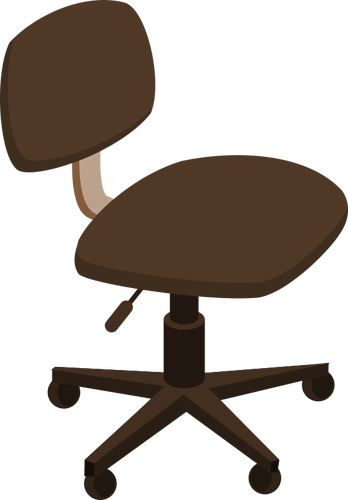 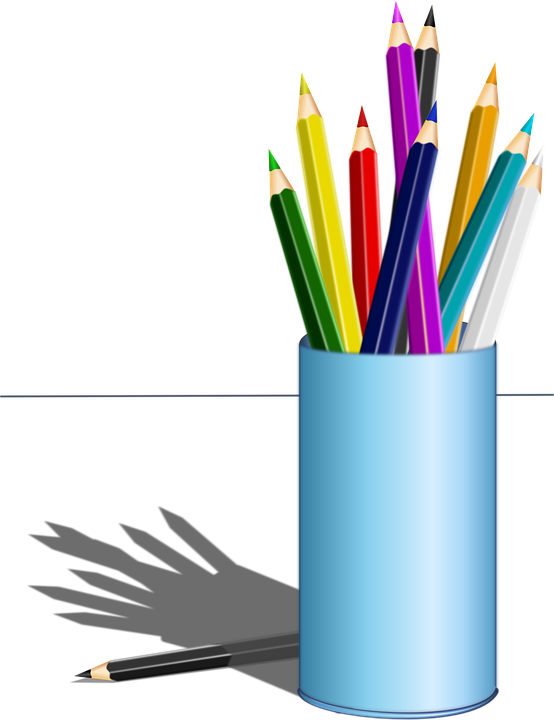 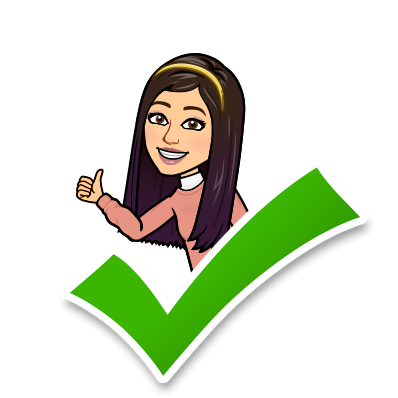 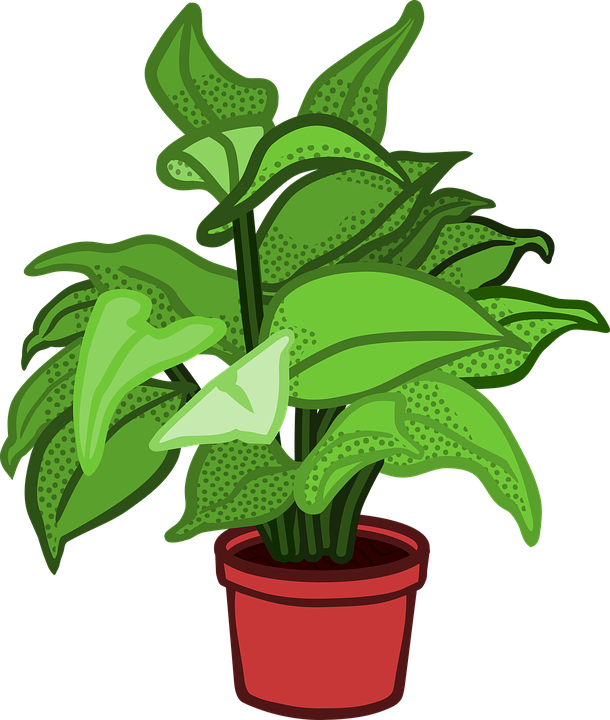 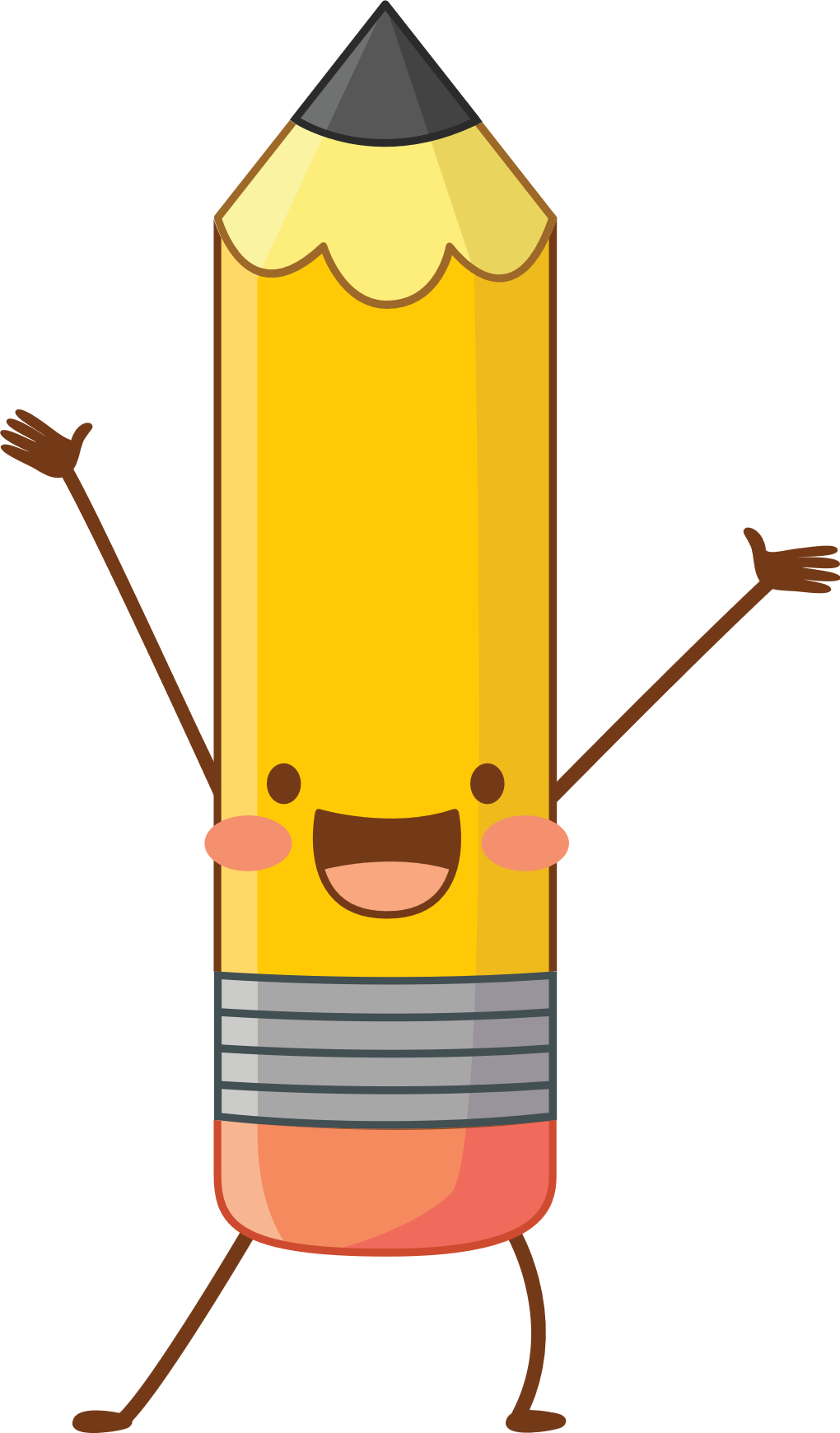 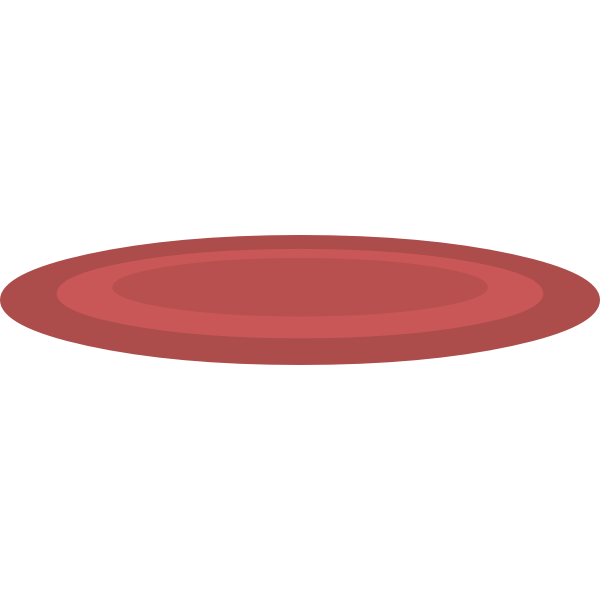 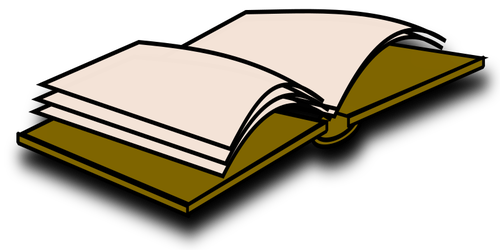 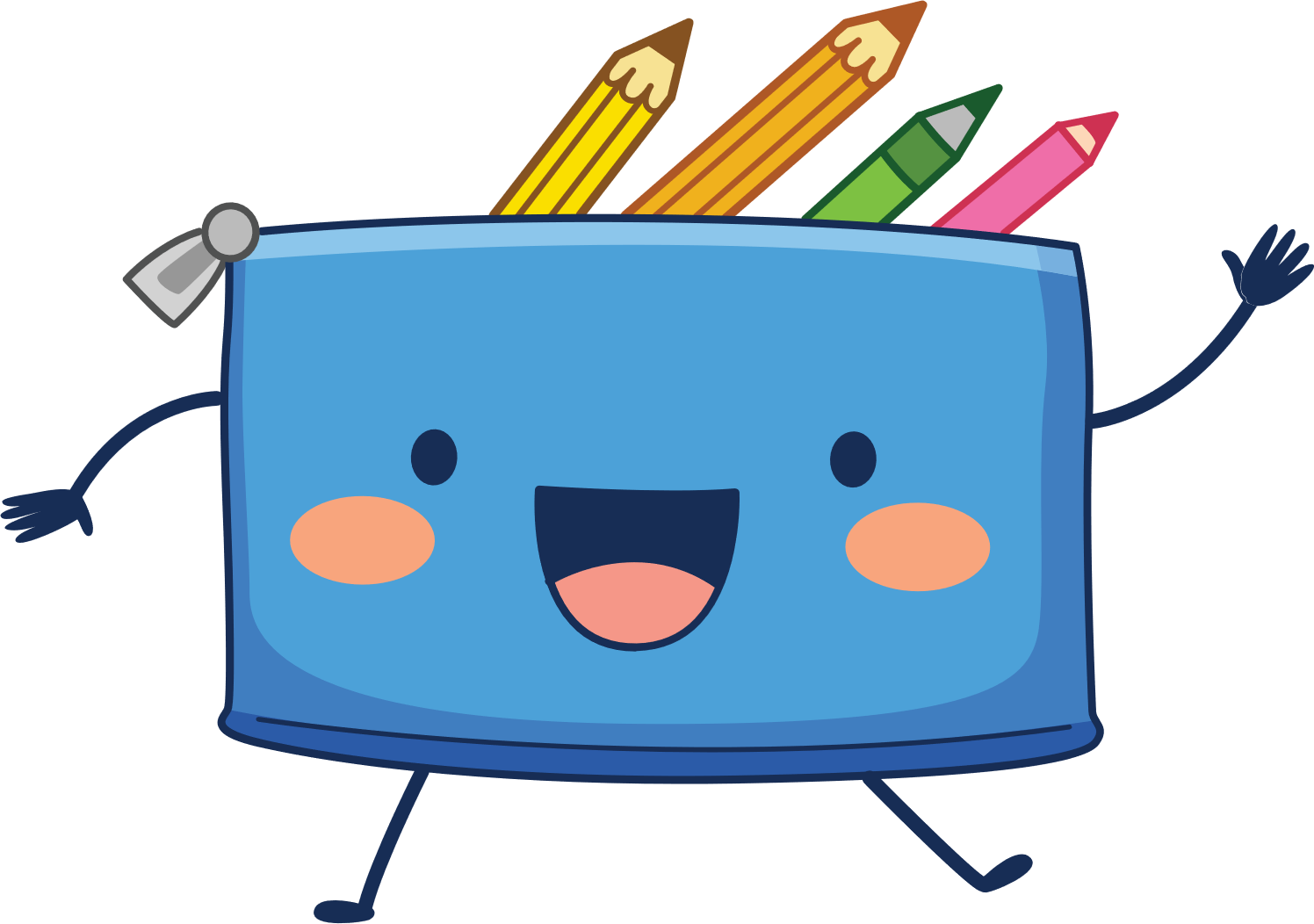 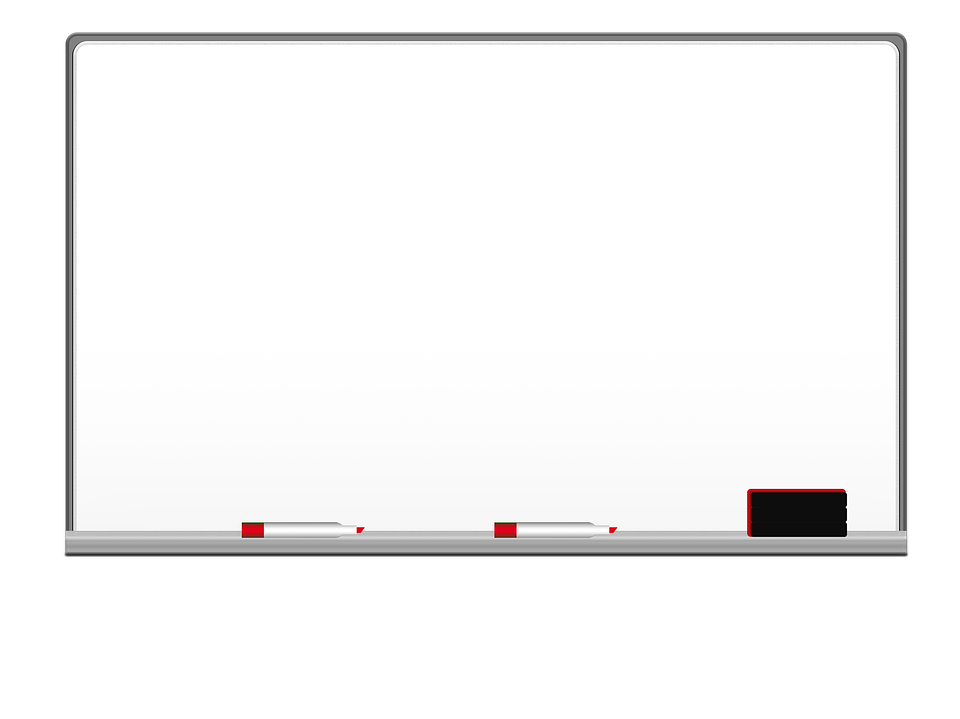 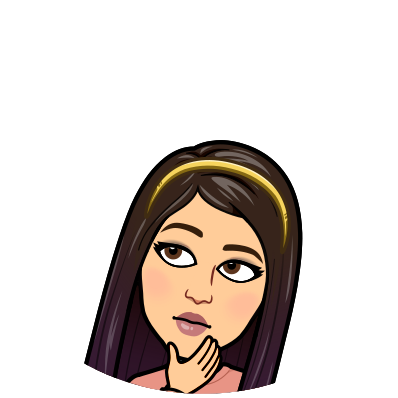 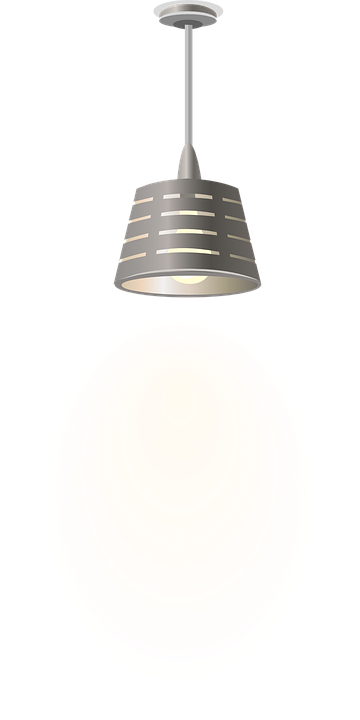 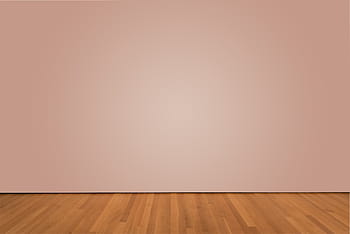 I love English
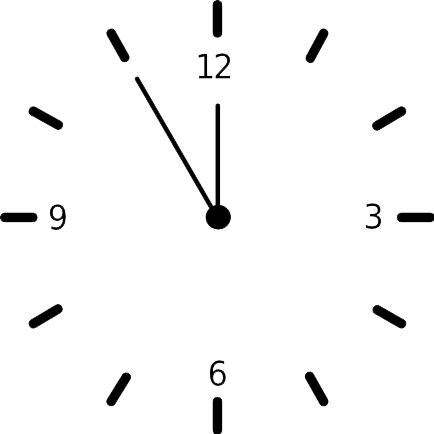 What does 2030 remind you of?
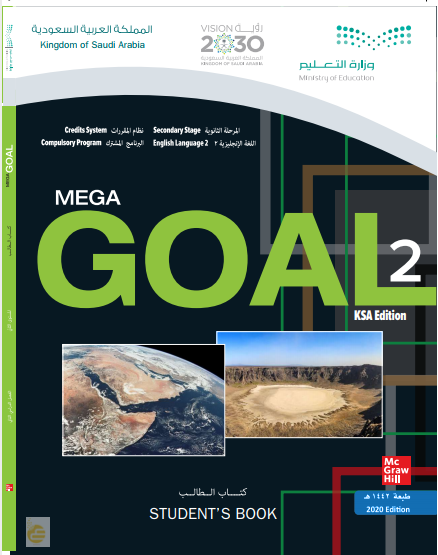 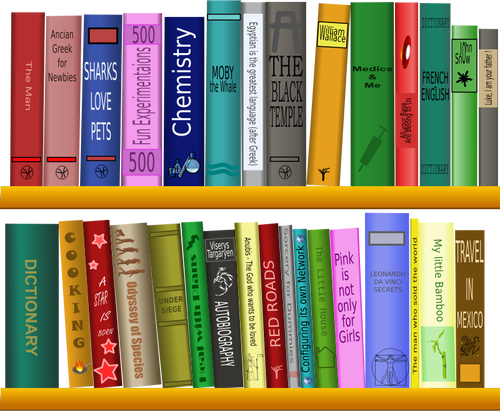 2030
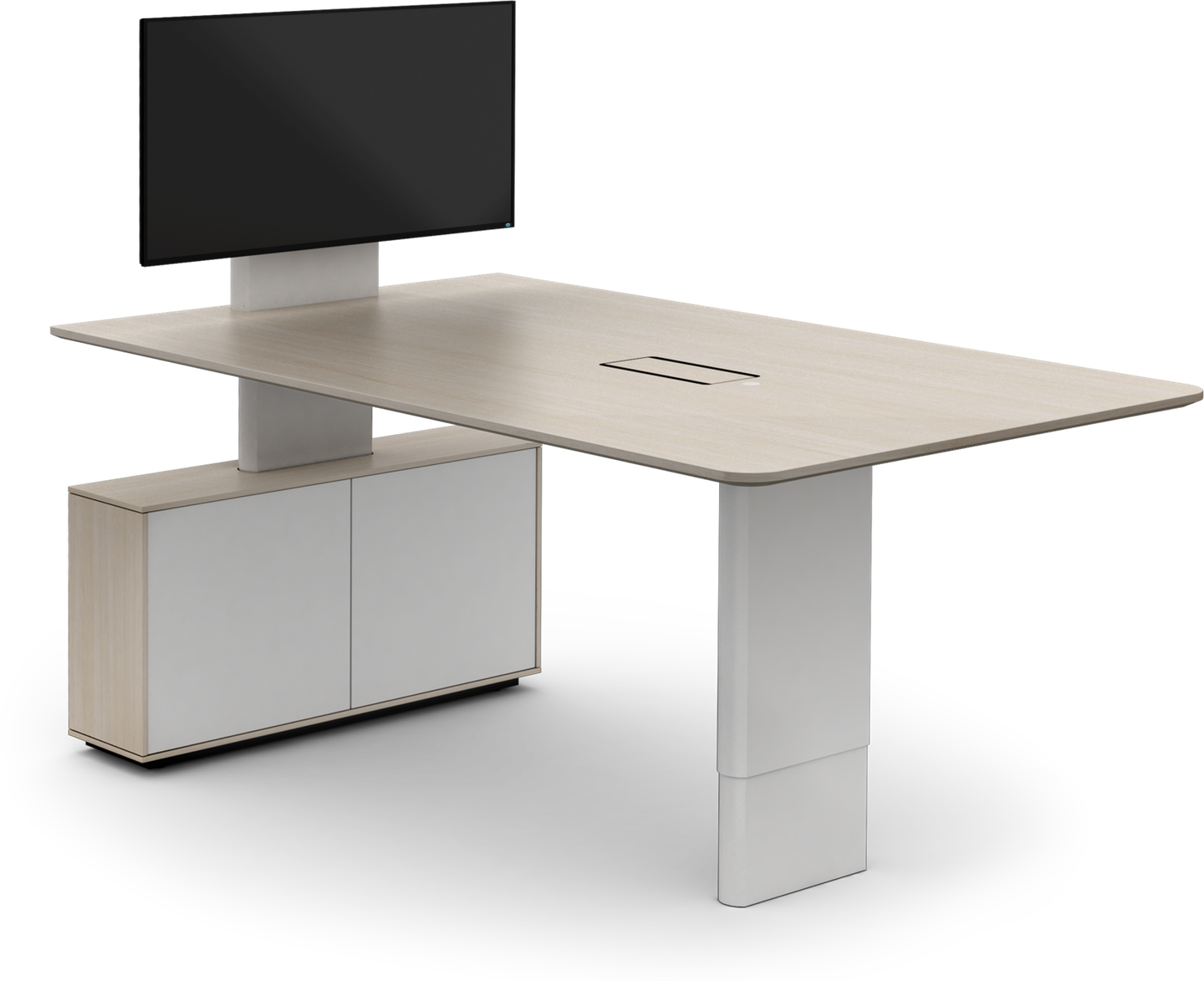 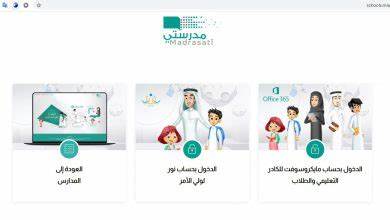 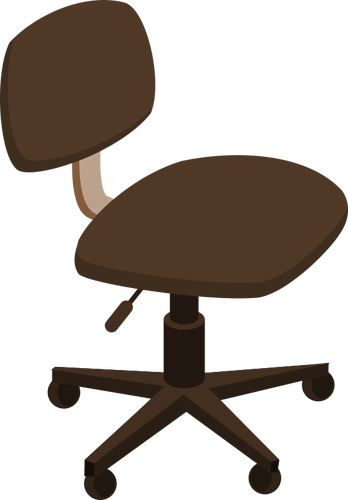 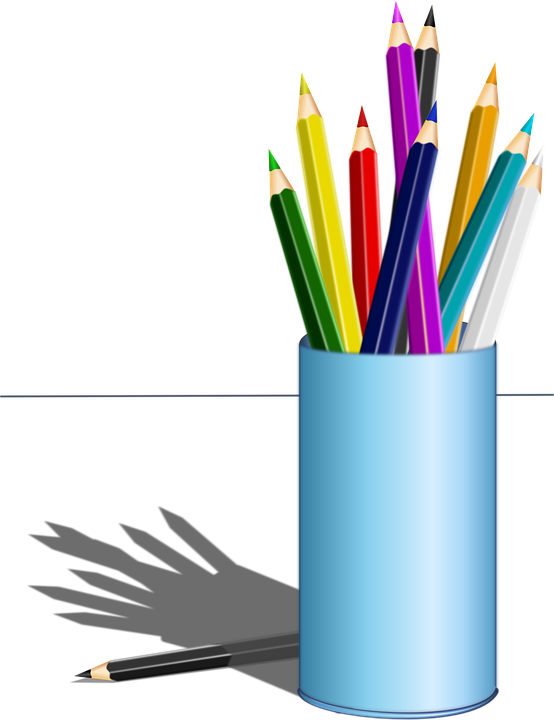 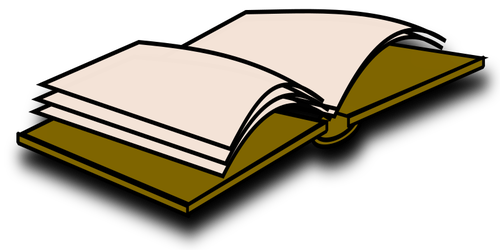 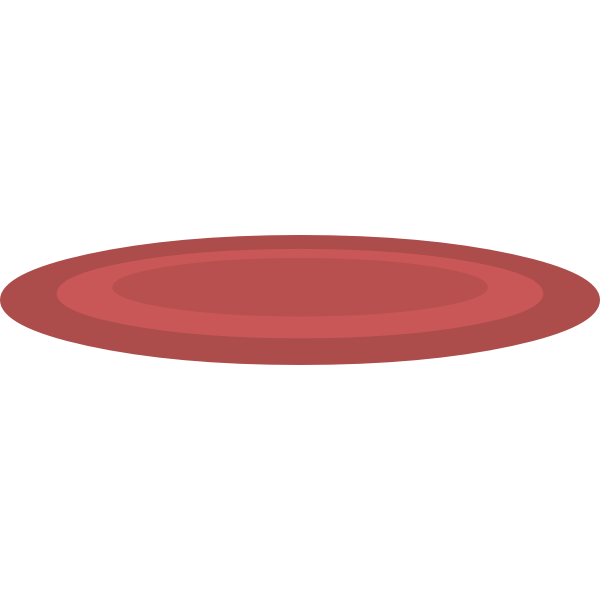 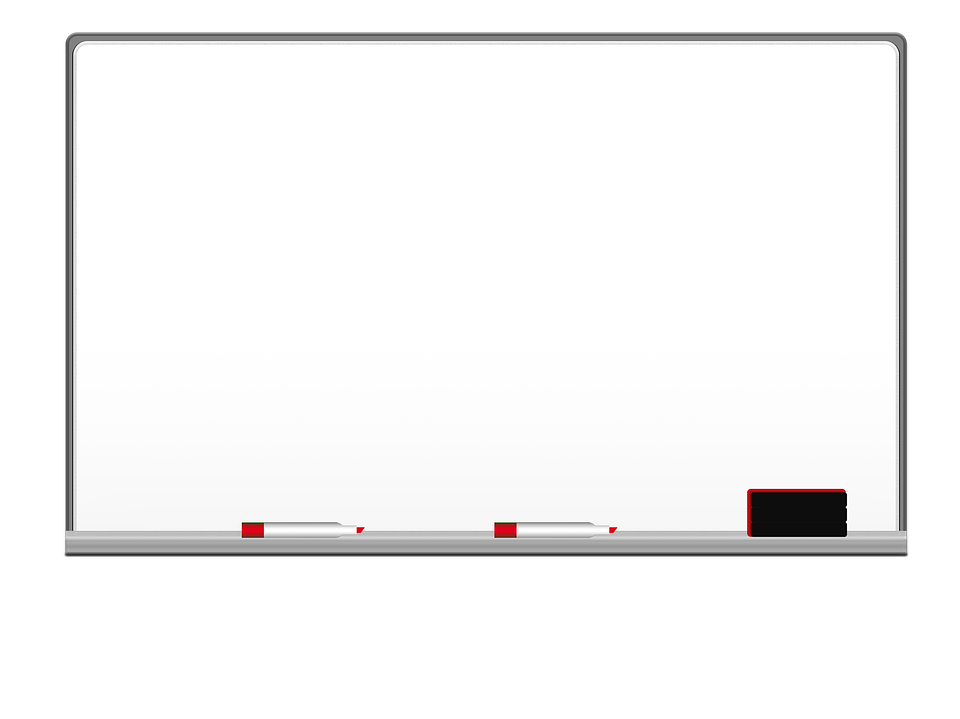 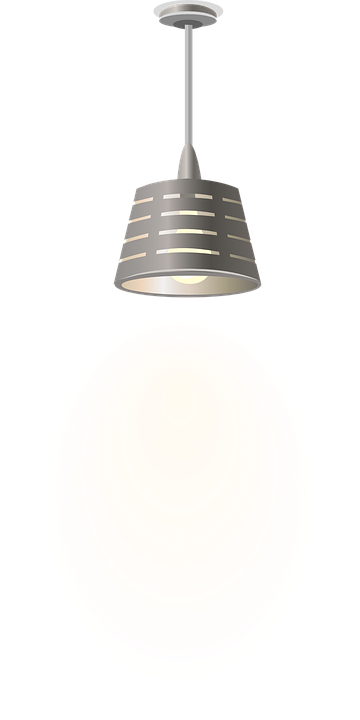 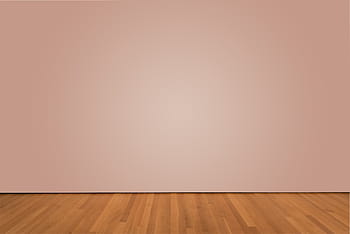 I love English
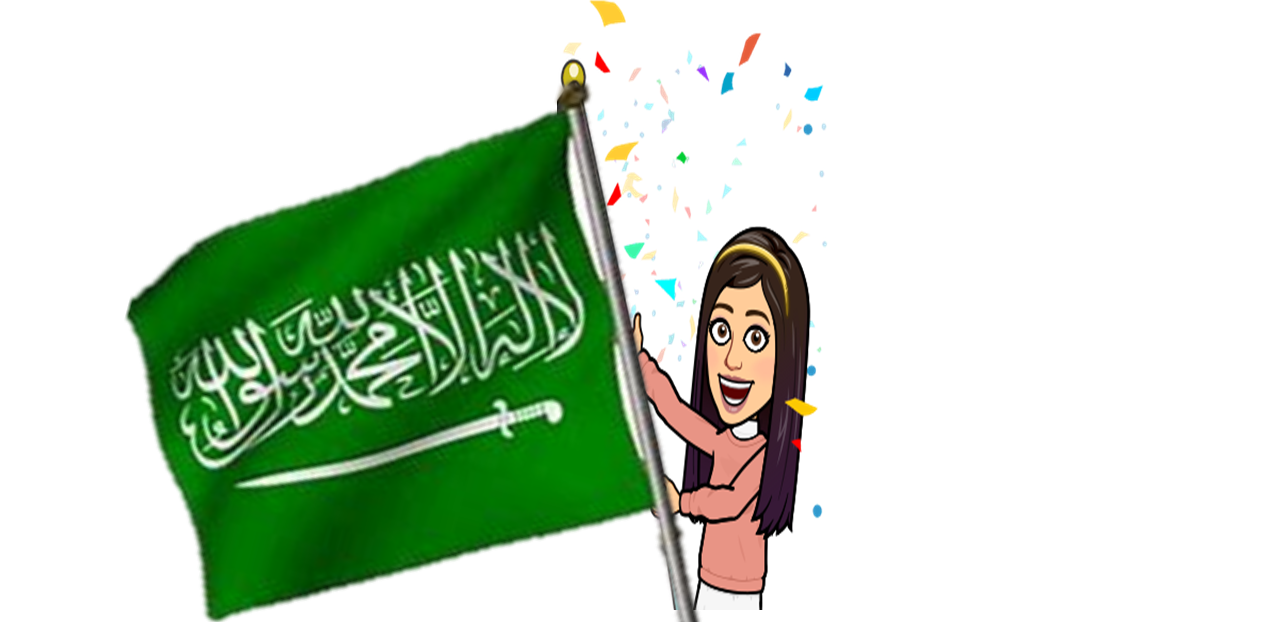 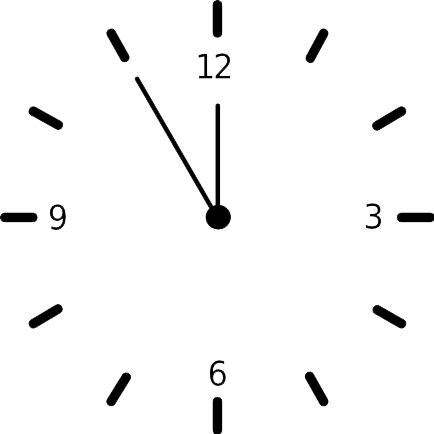 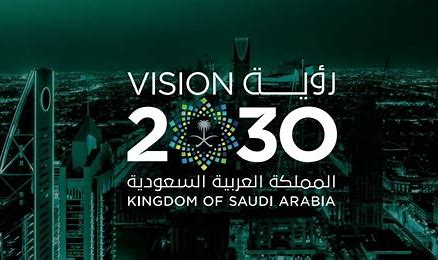 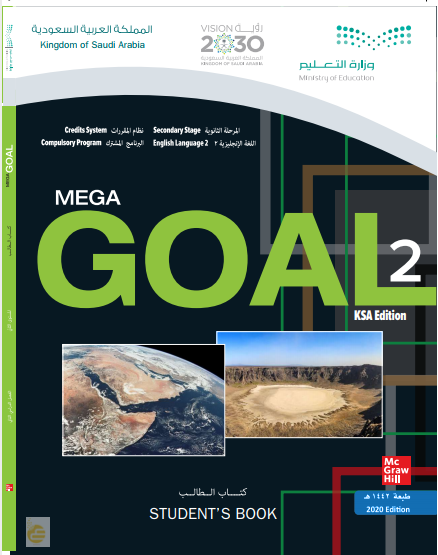 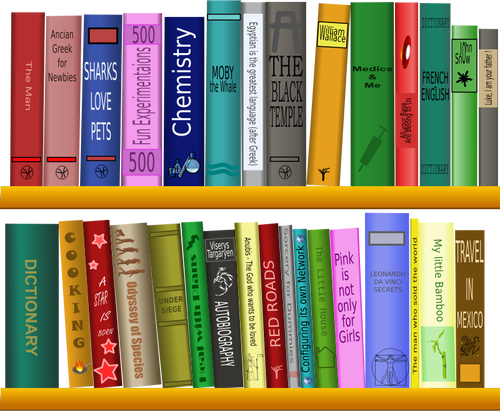 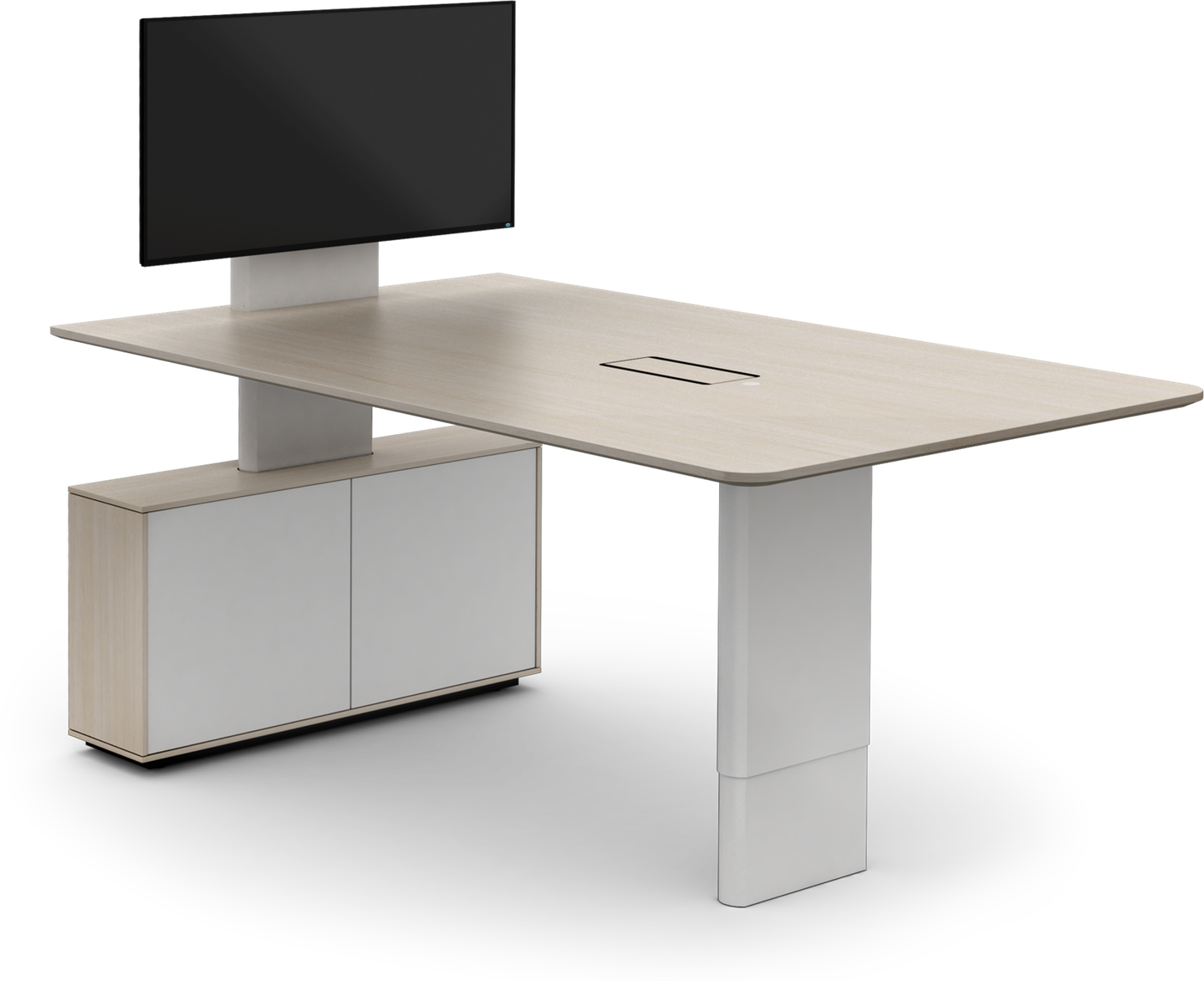 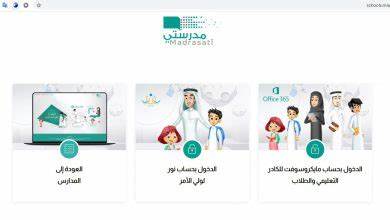 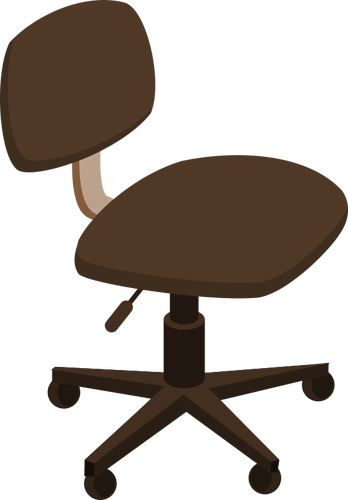 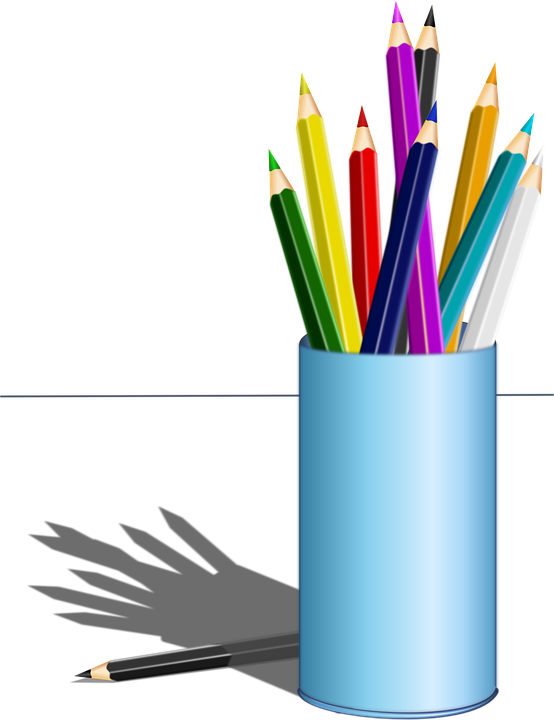 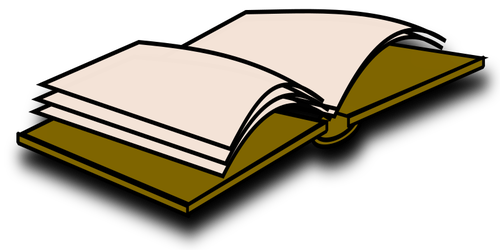 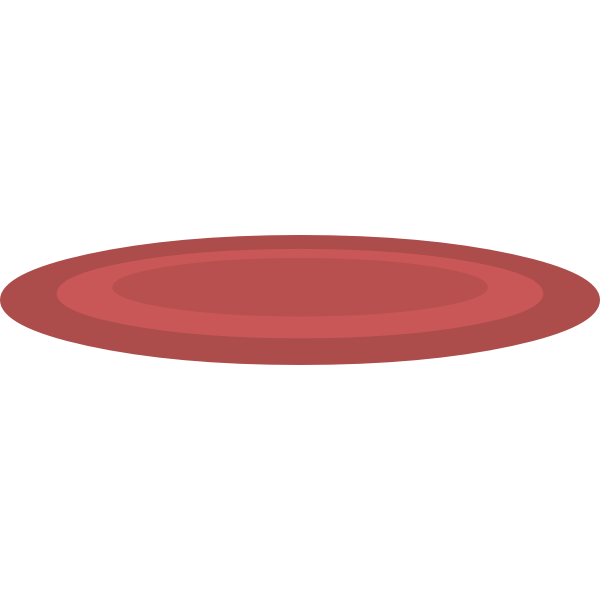 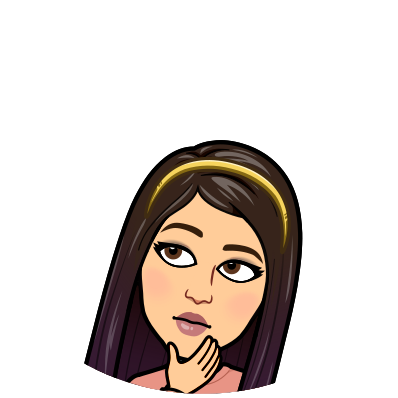 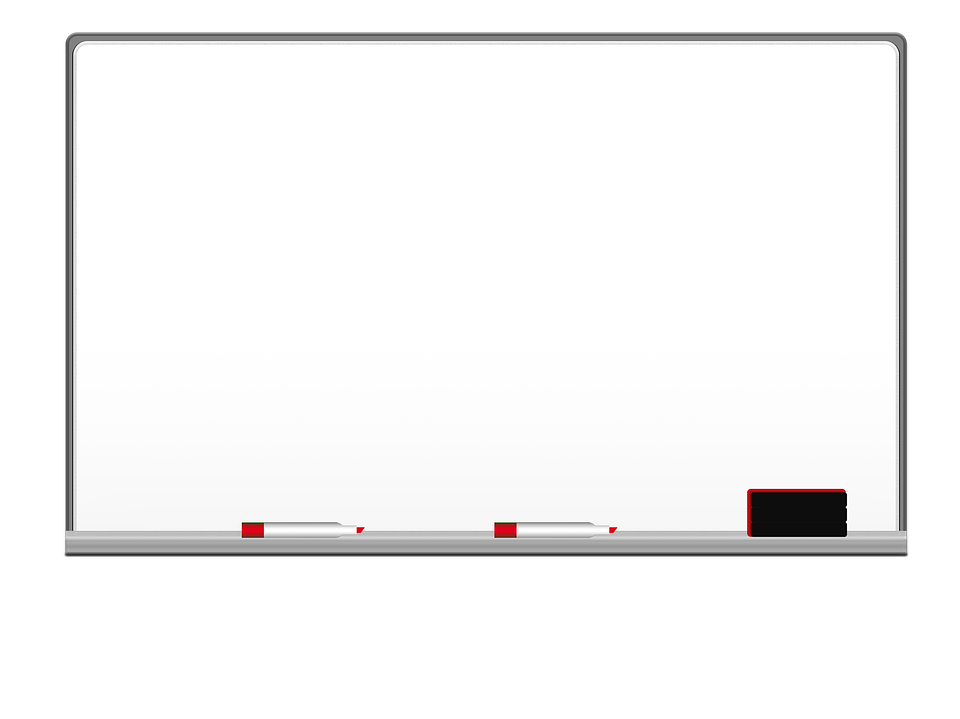 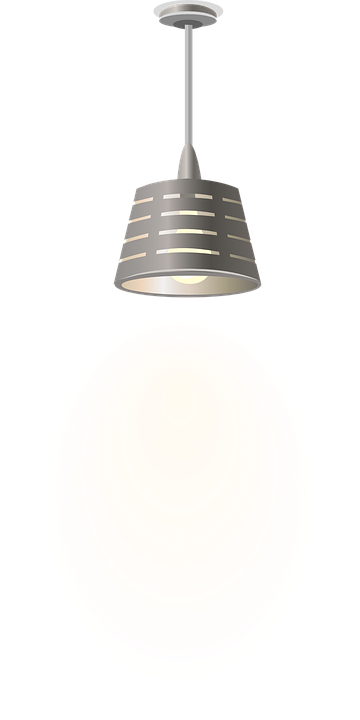 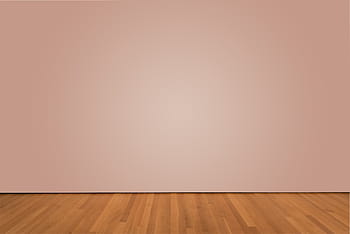 I love English
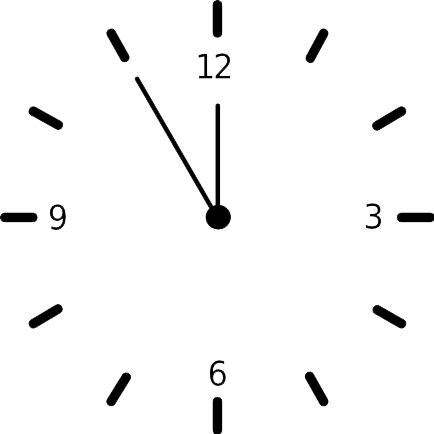 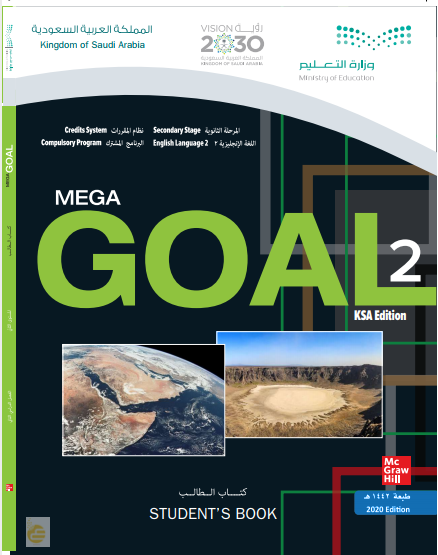 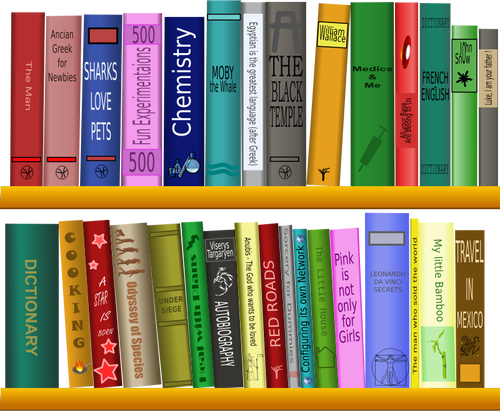 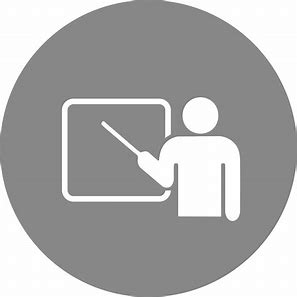 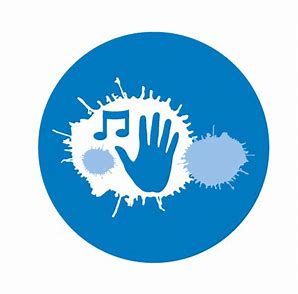 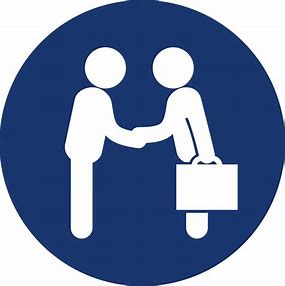 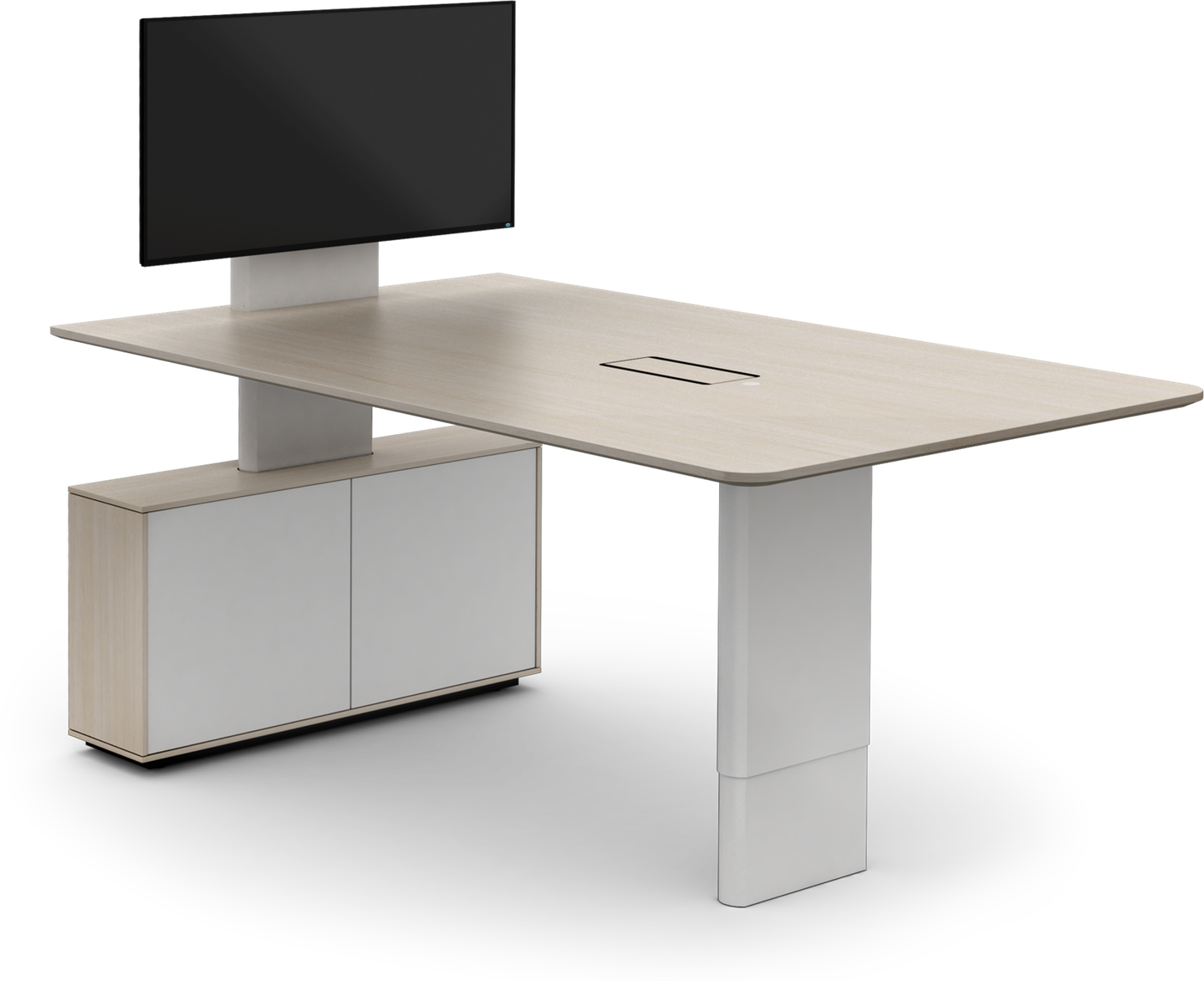 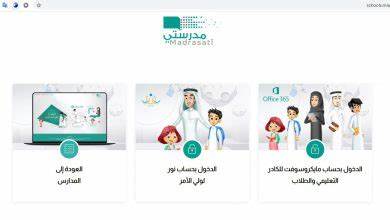 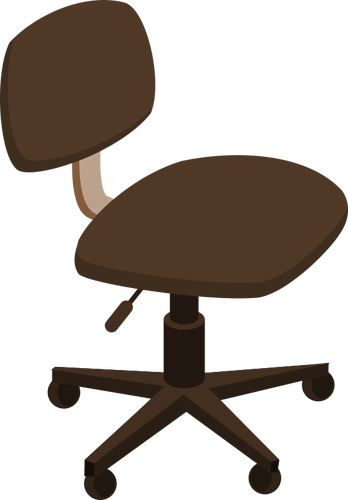 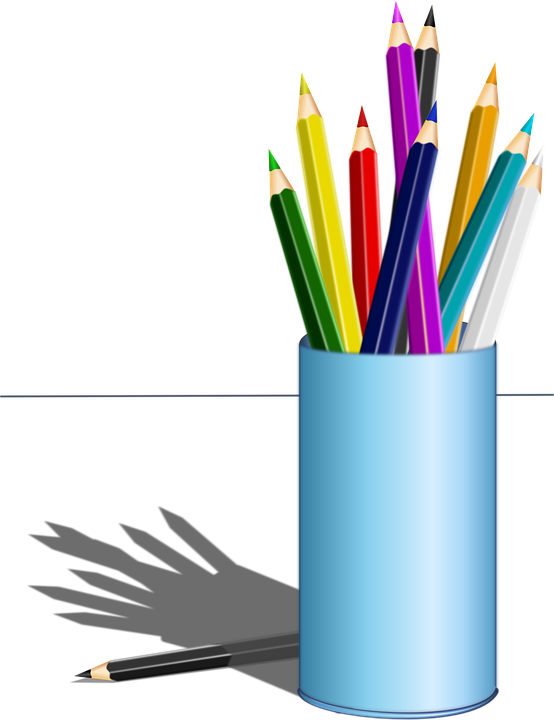 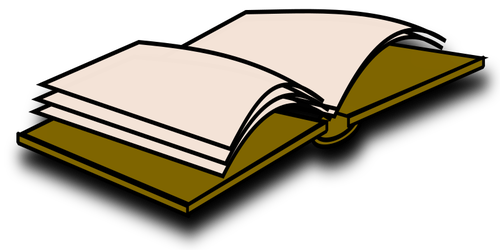 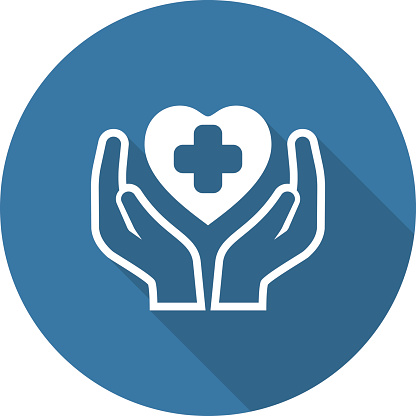 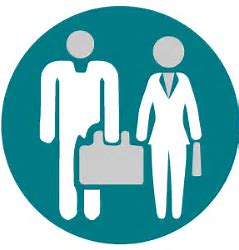 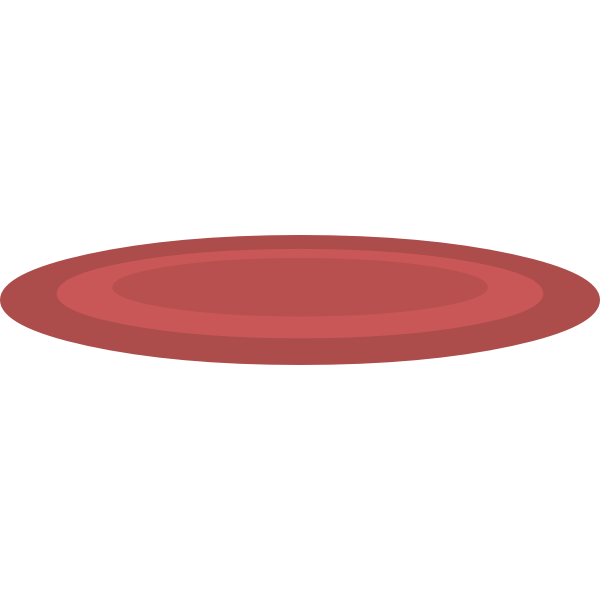 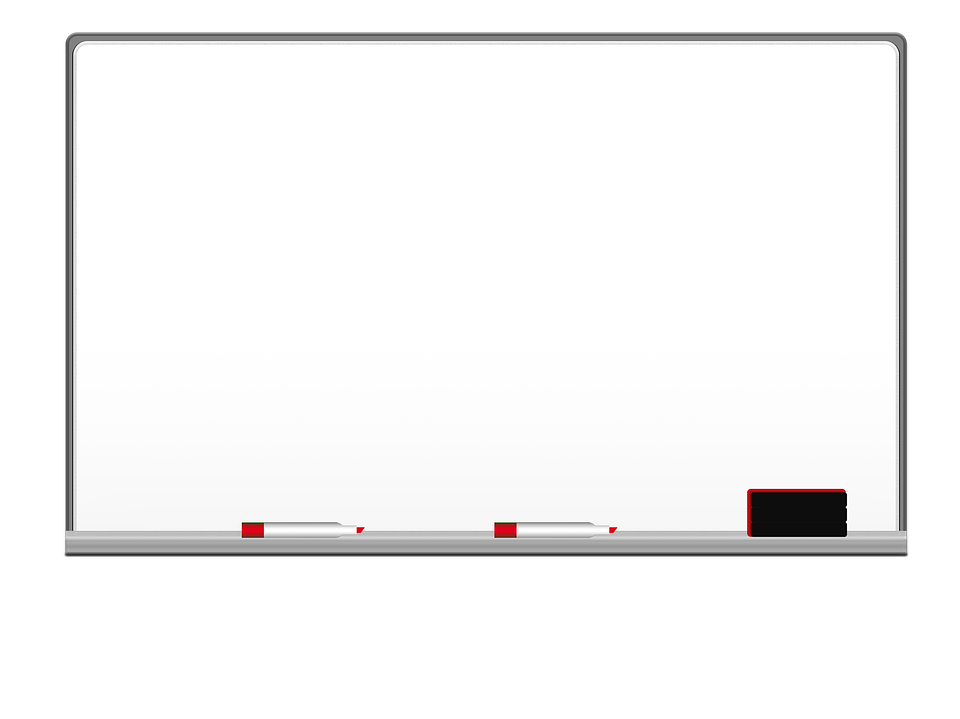 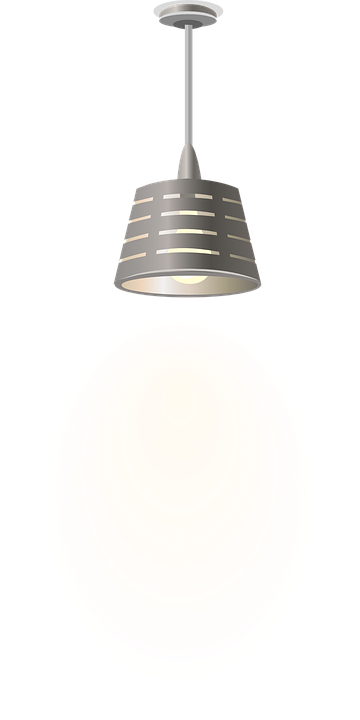 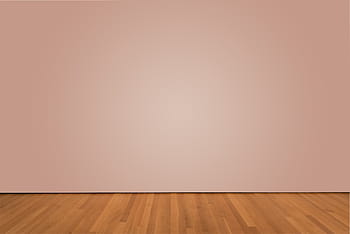 I love English
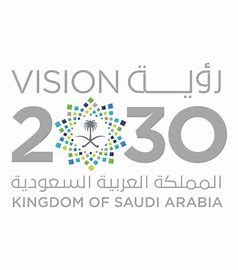 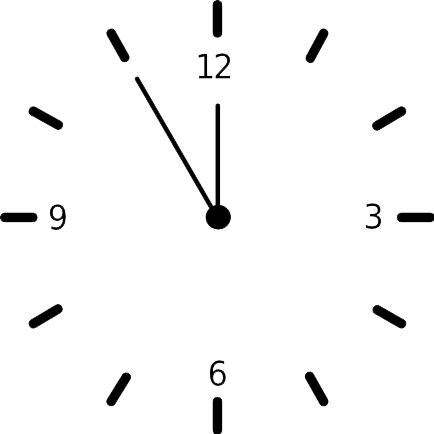 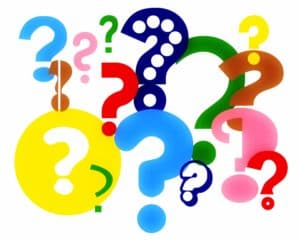 Mega Goal 2 
Unit 4
(I Wonder What Happened)
Reading
Thursday
27/7/1442
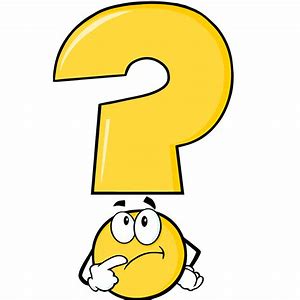 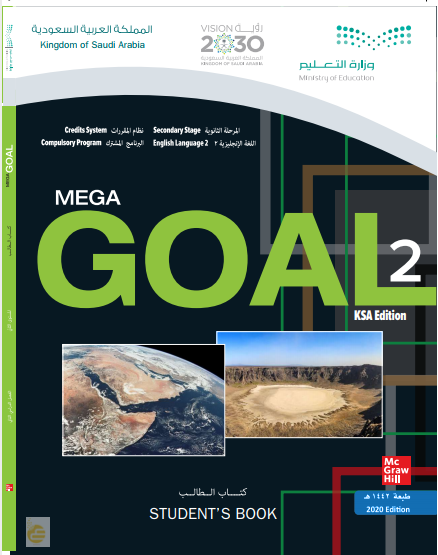 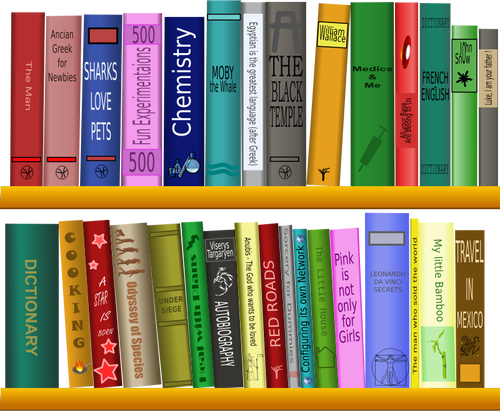 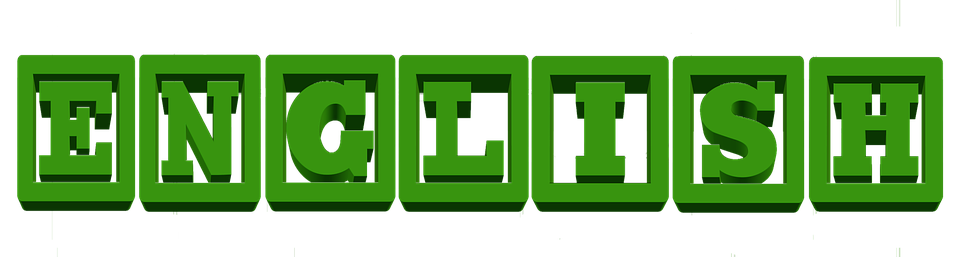 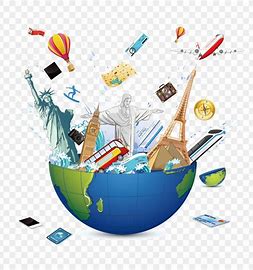 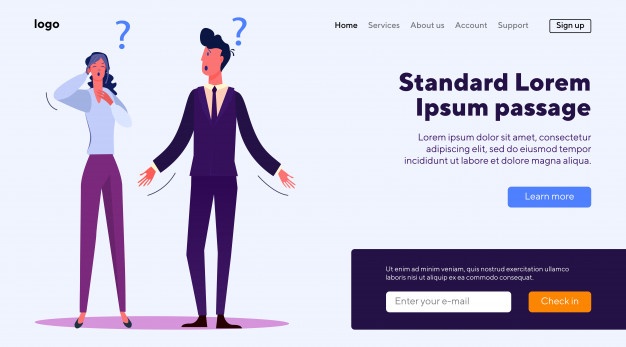 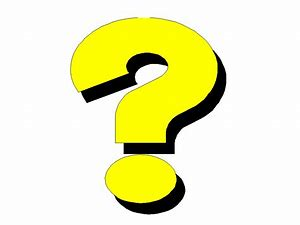 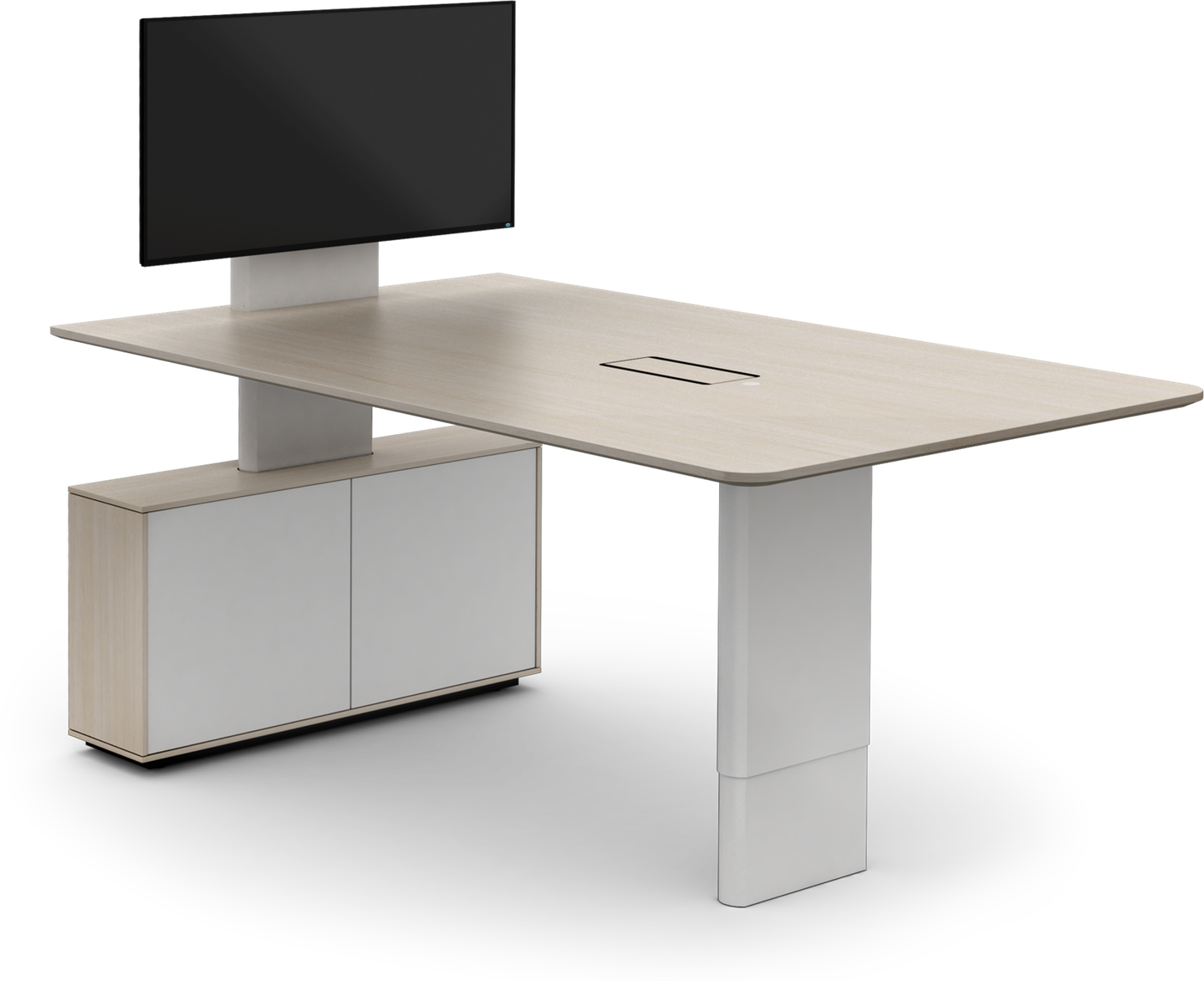 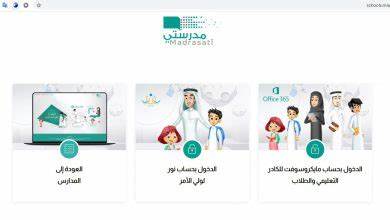 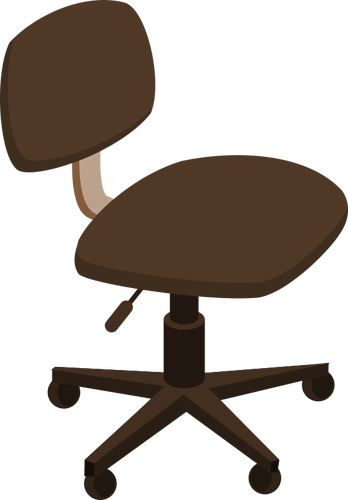 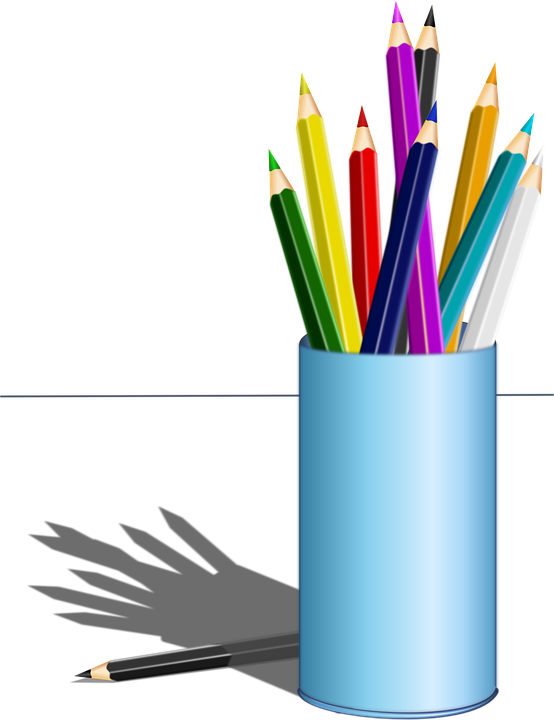 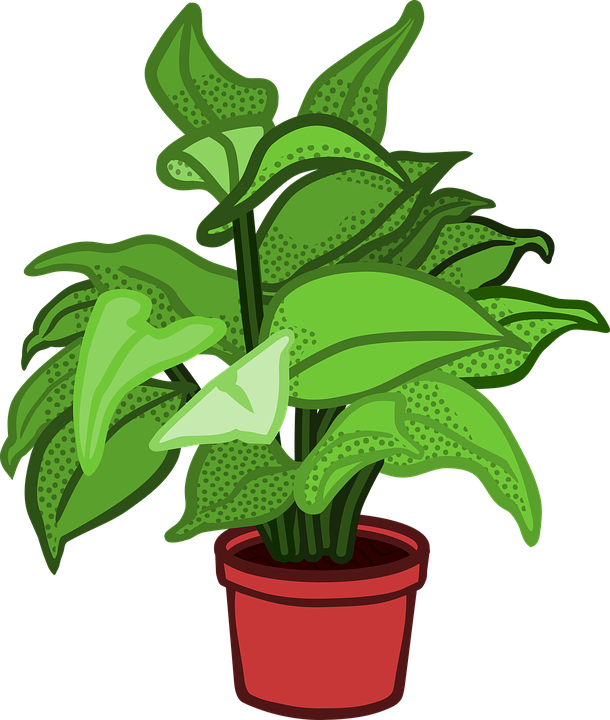 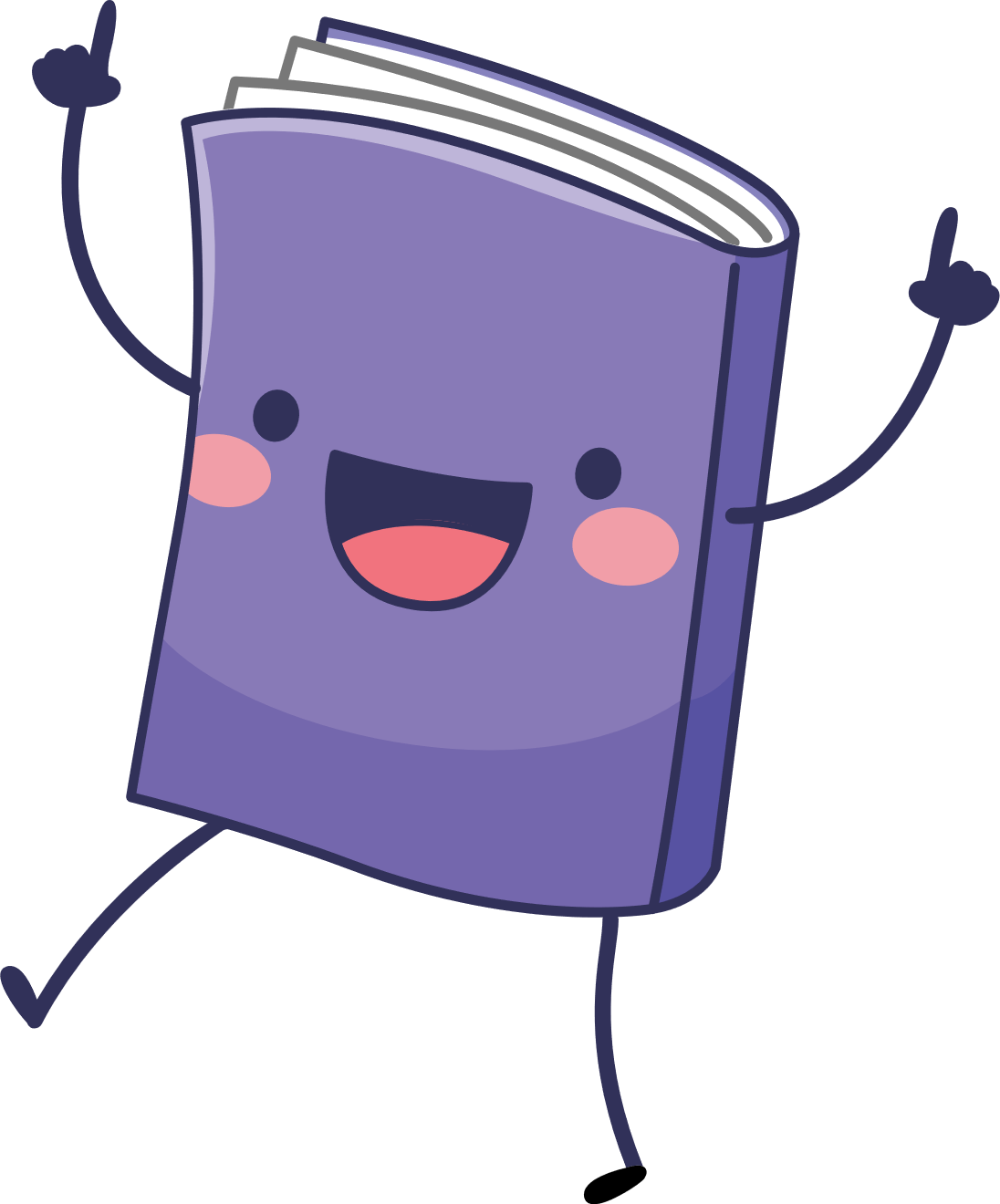 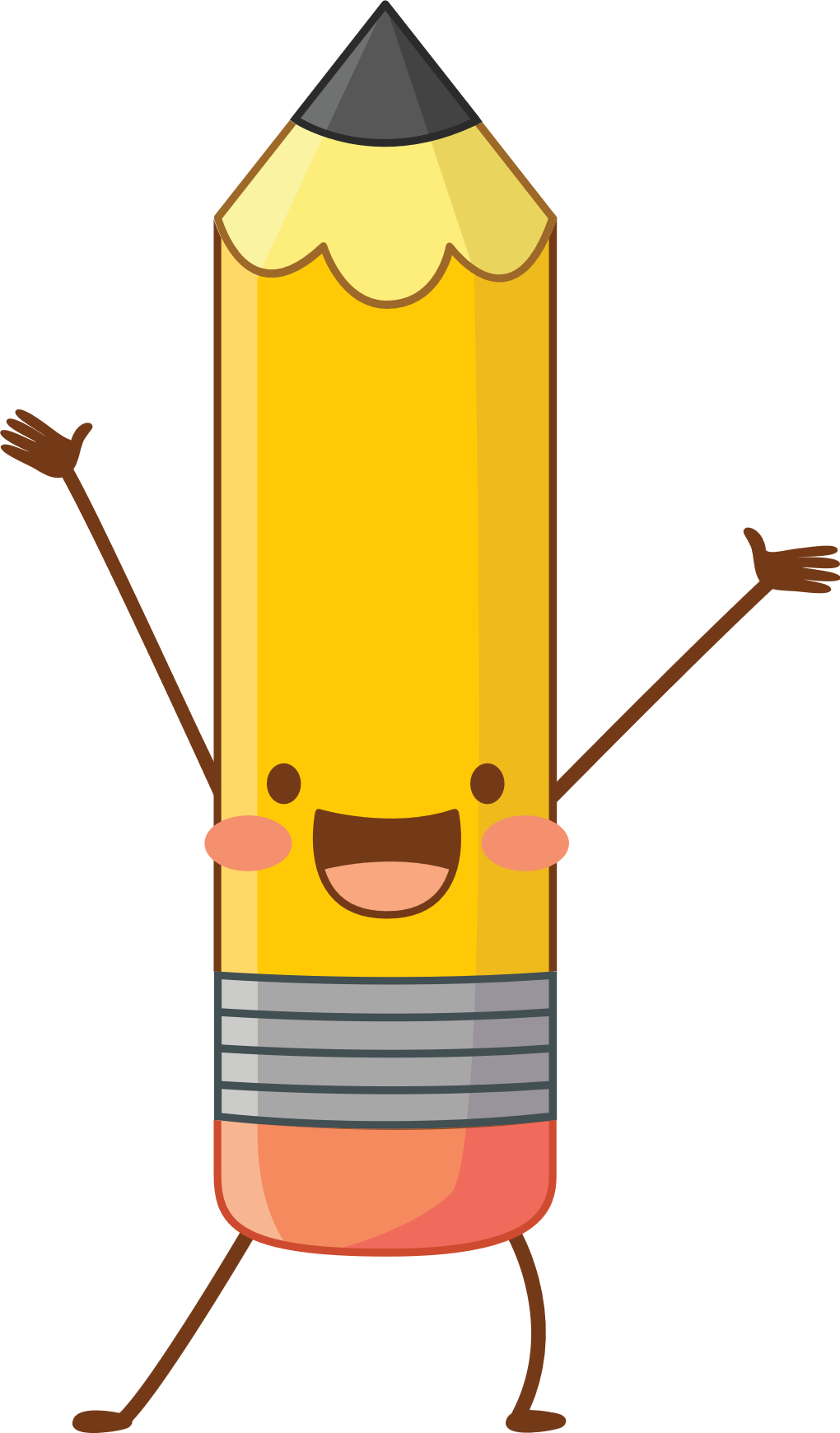 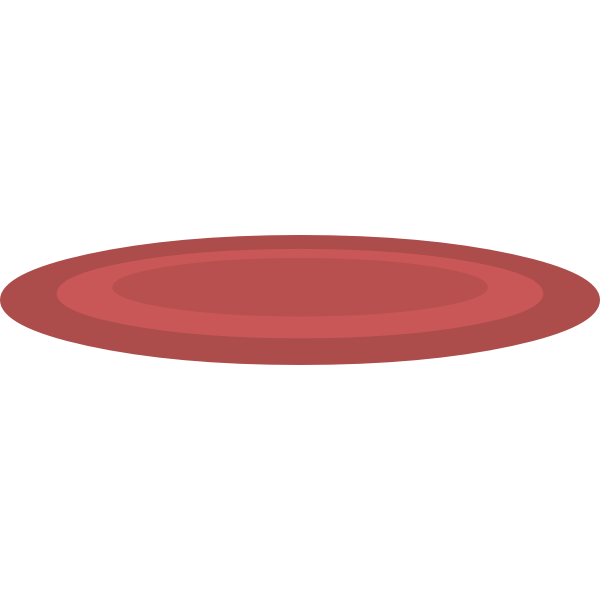 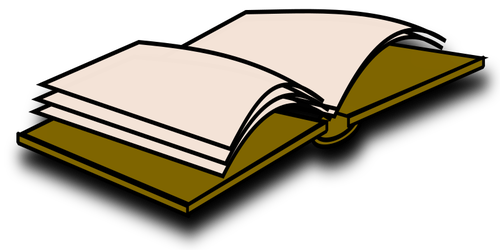 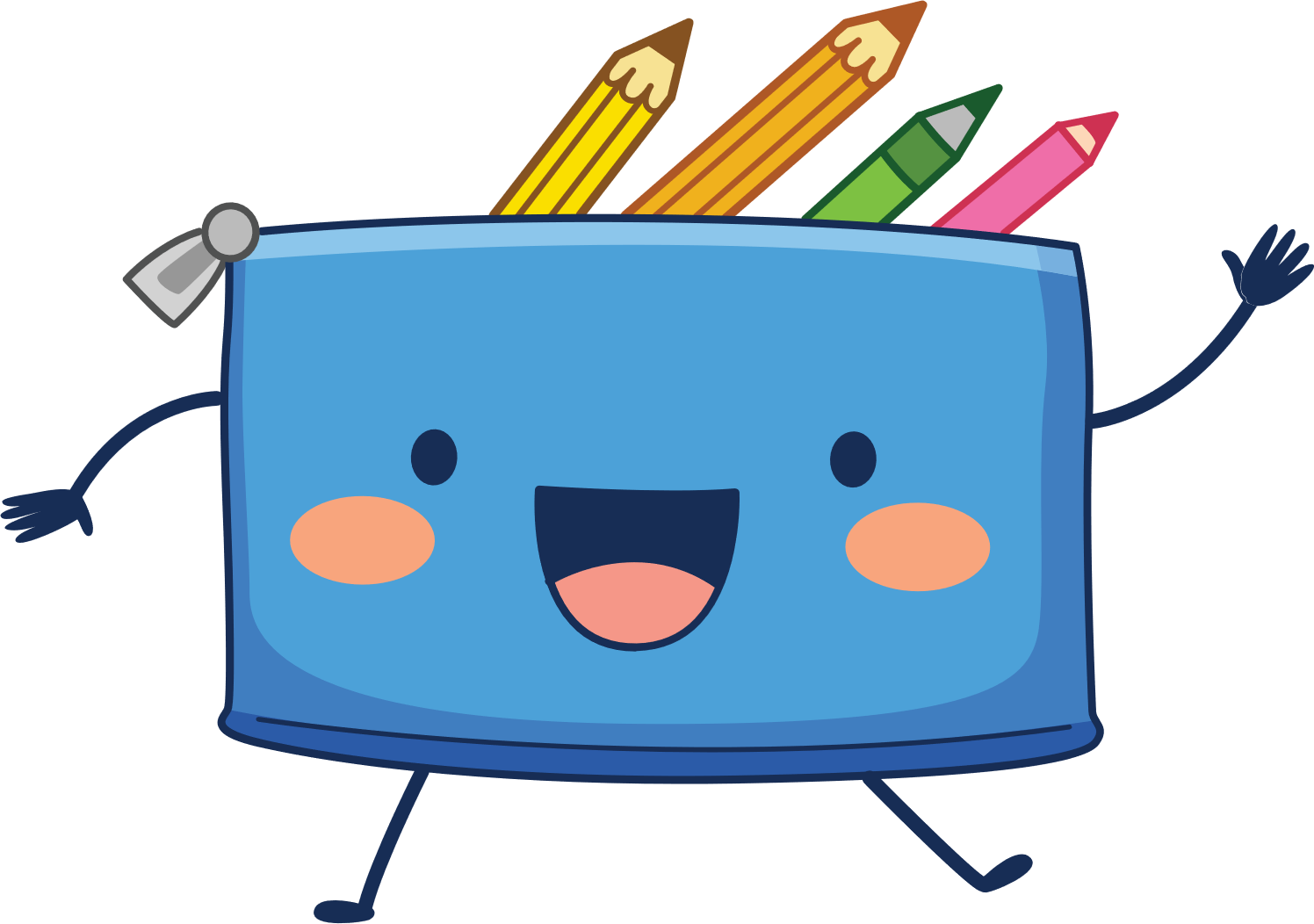 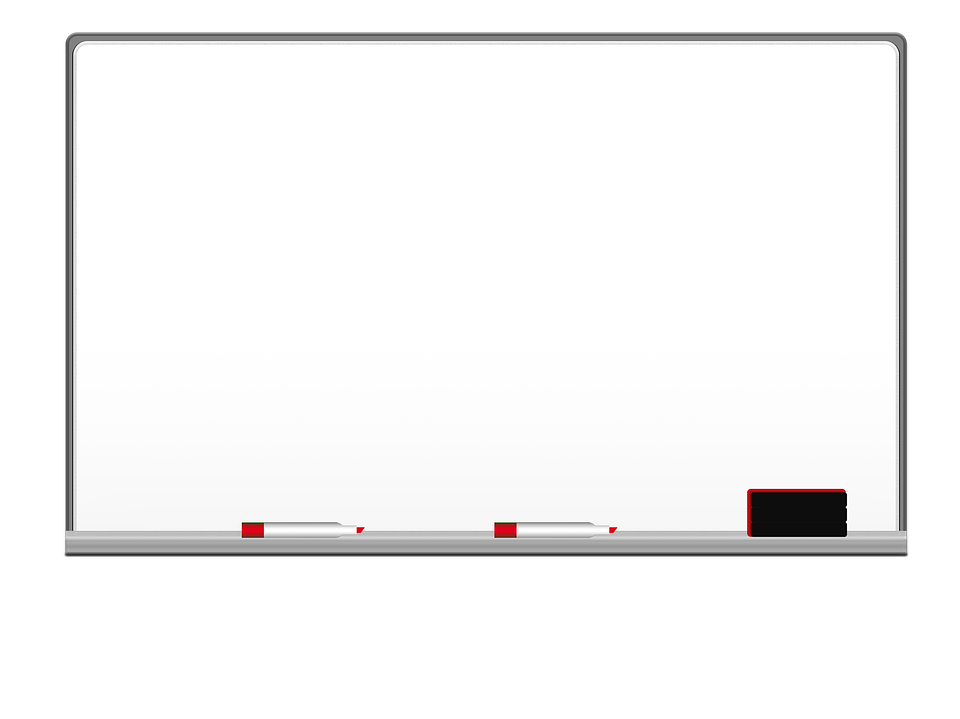 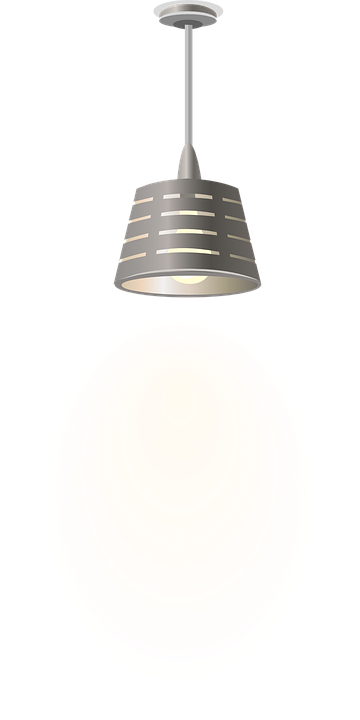 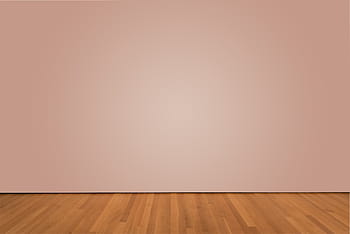 I love English
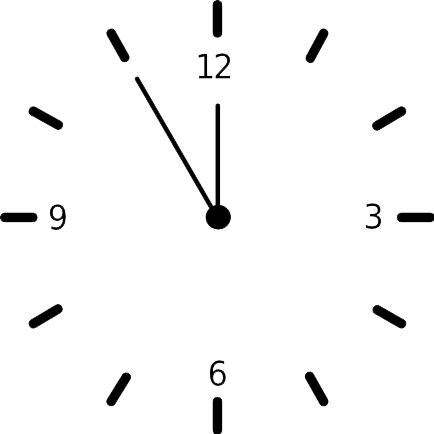 Lesson Objectives
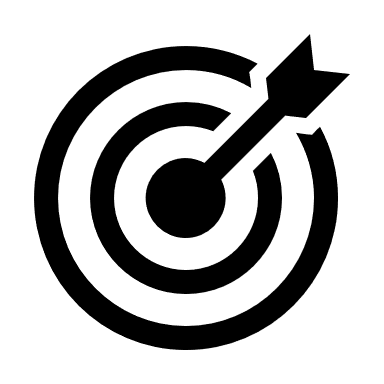 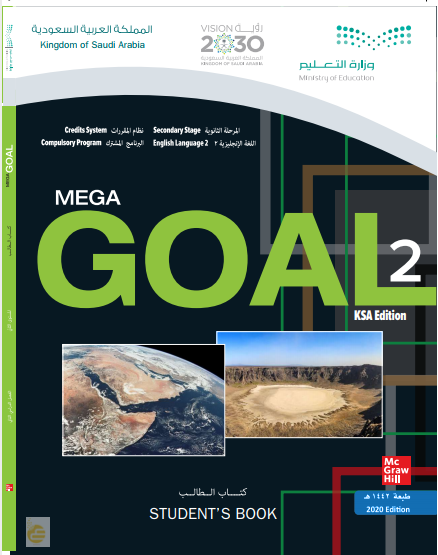 Students will be able to:
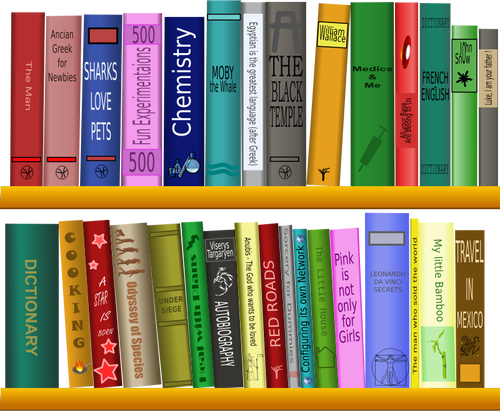 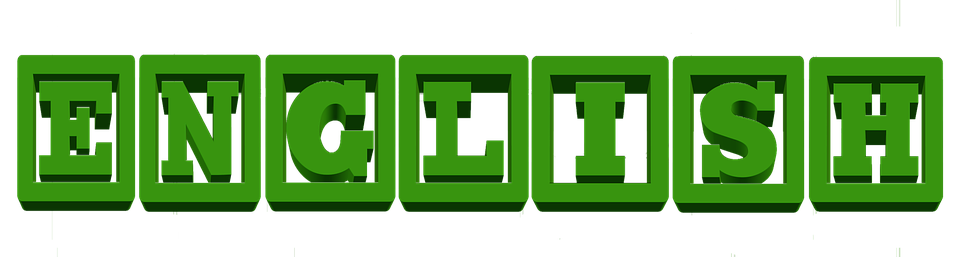 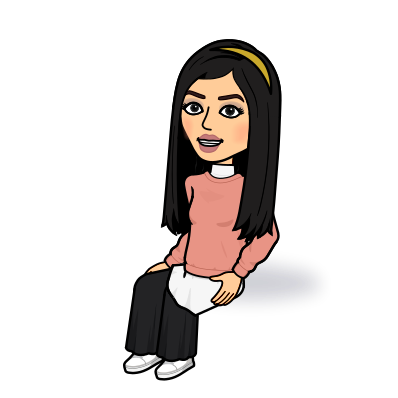 Provide answers for specific questions through scanning the text.
Answer specific questions based on a reading text.
List some areas of developments in vision 2030.
Identify the meaning of new words in the text.
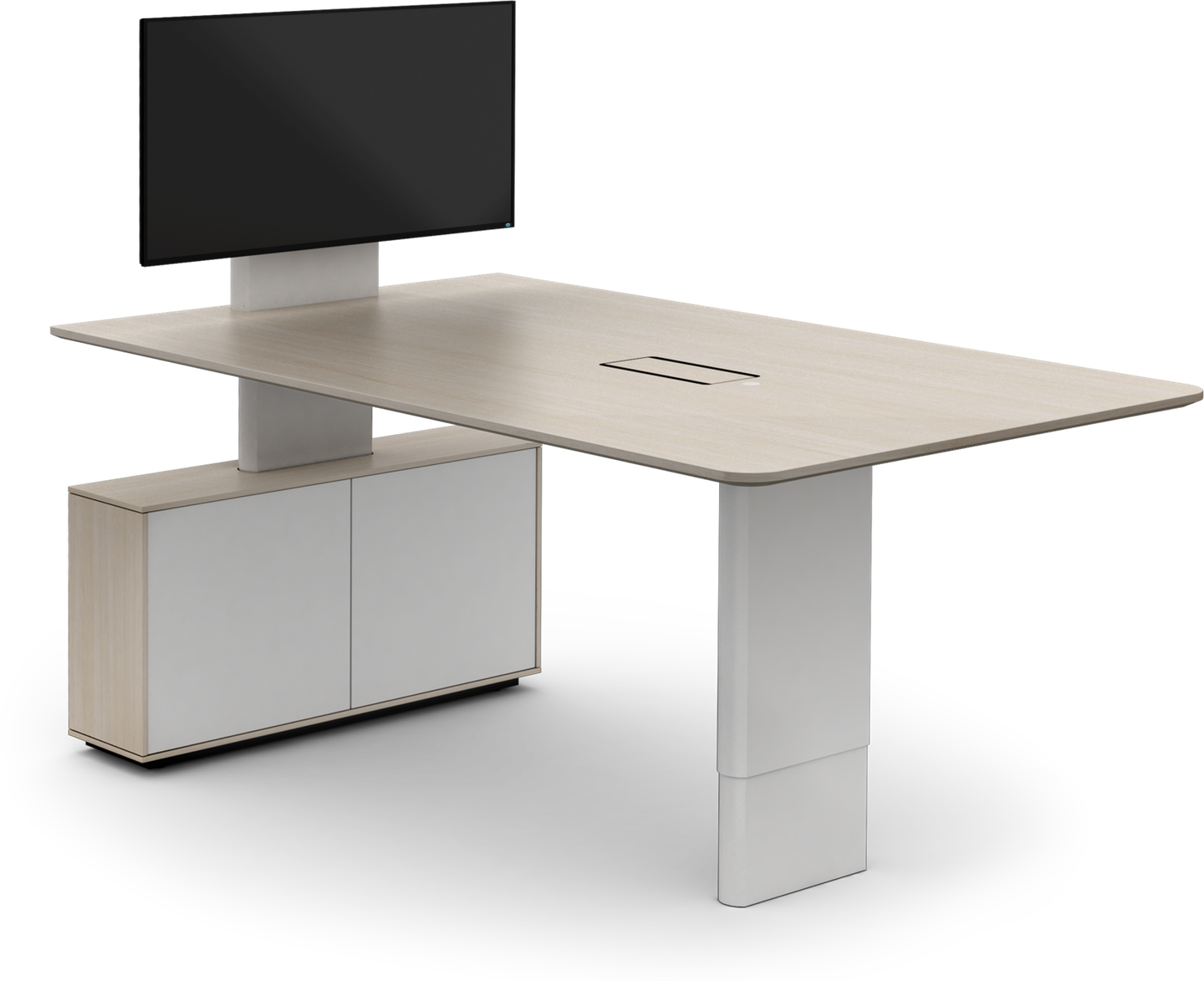 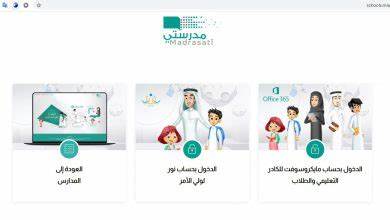 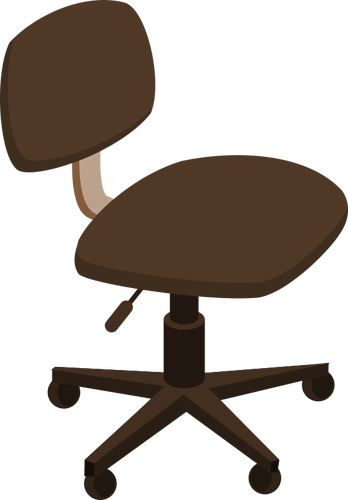 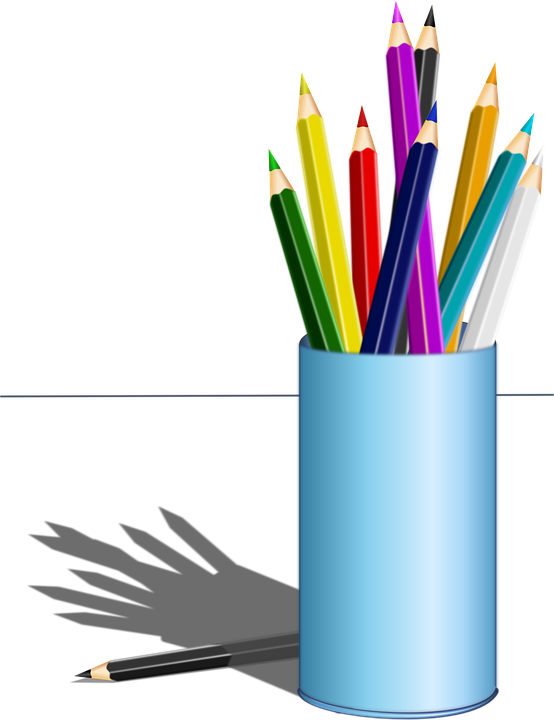 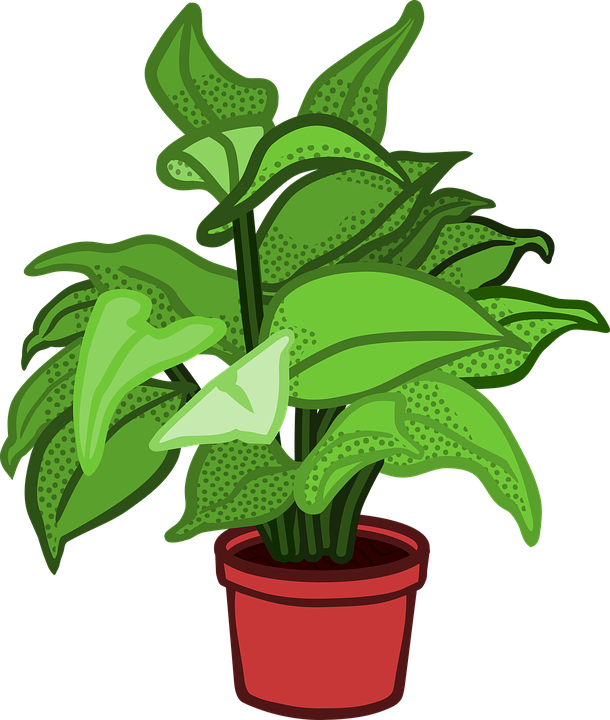 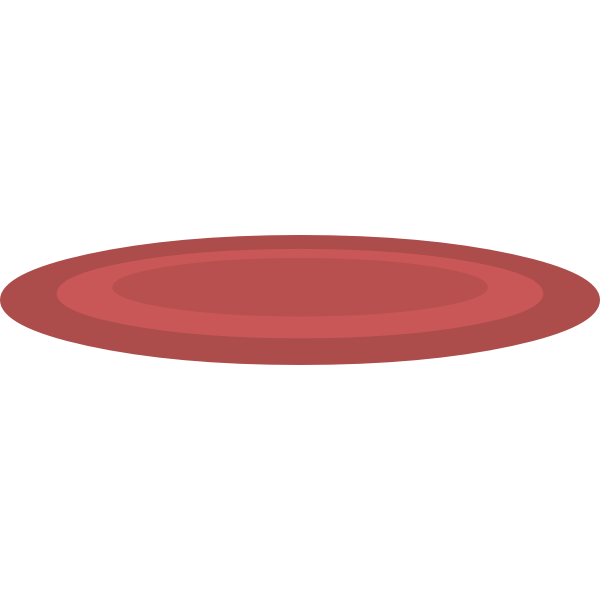 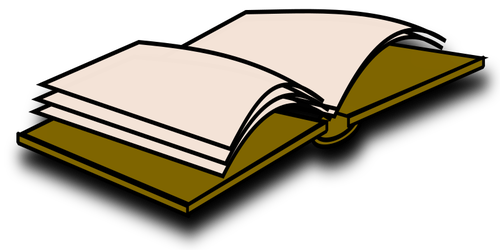 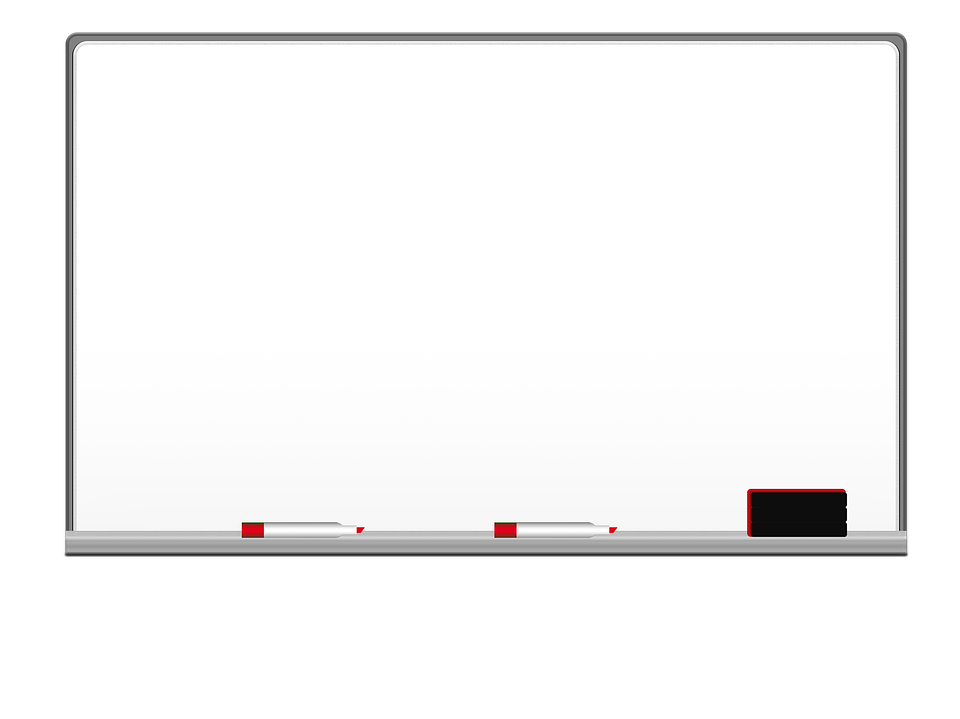 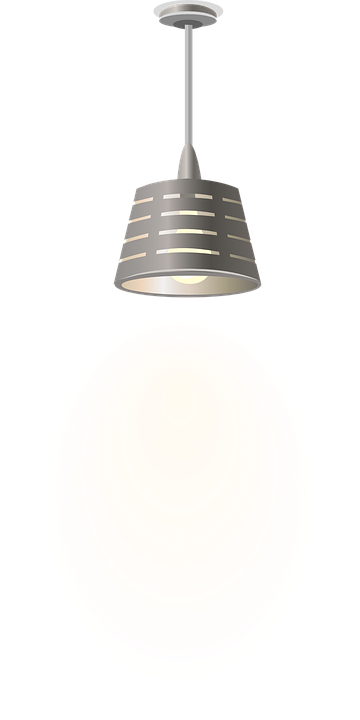 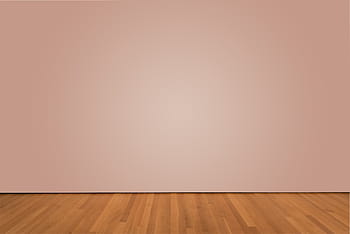 I love English
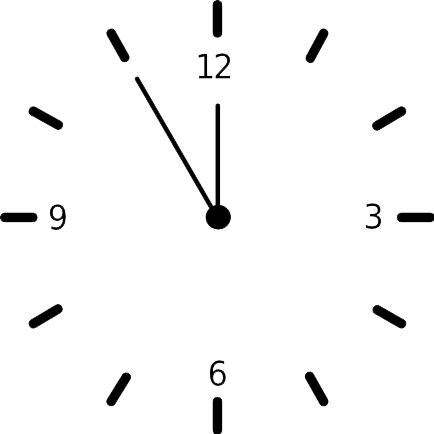 Open your Student’s book page: 60
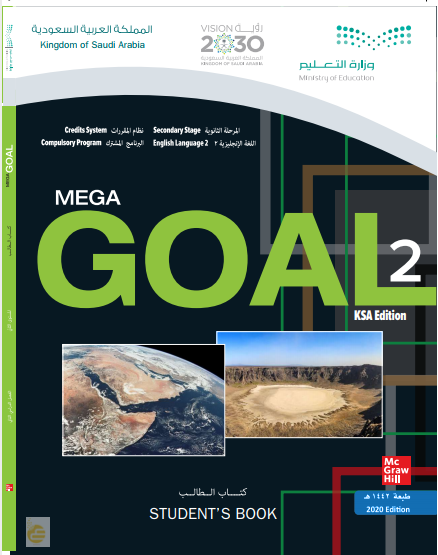 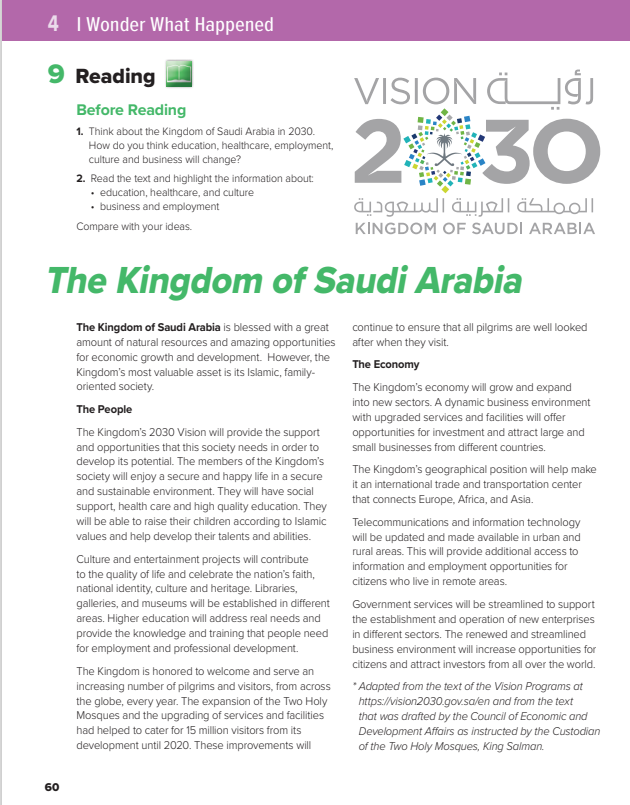 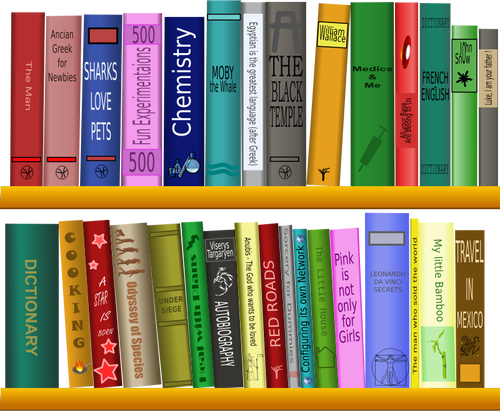 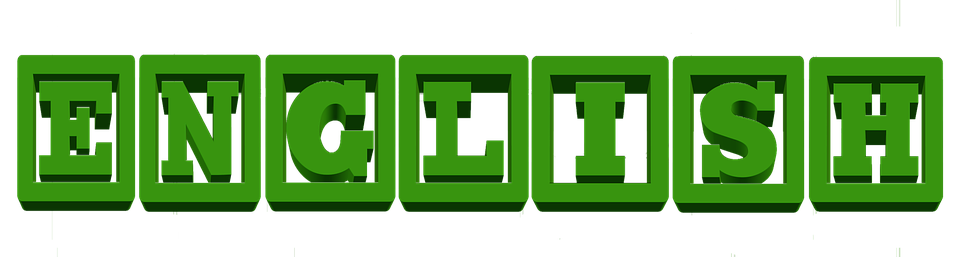 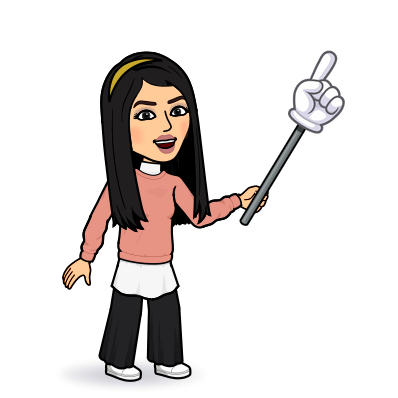 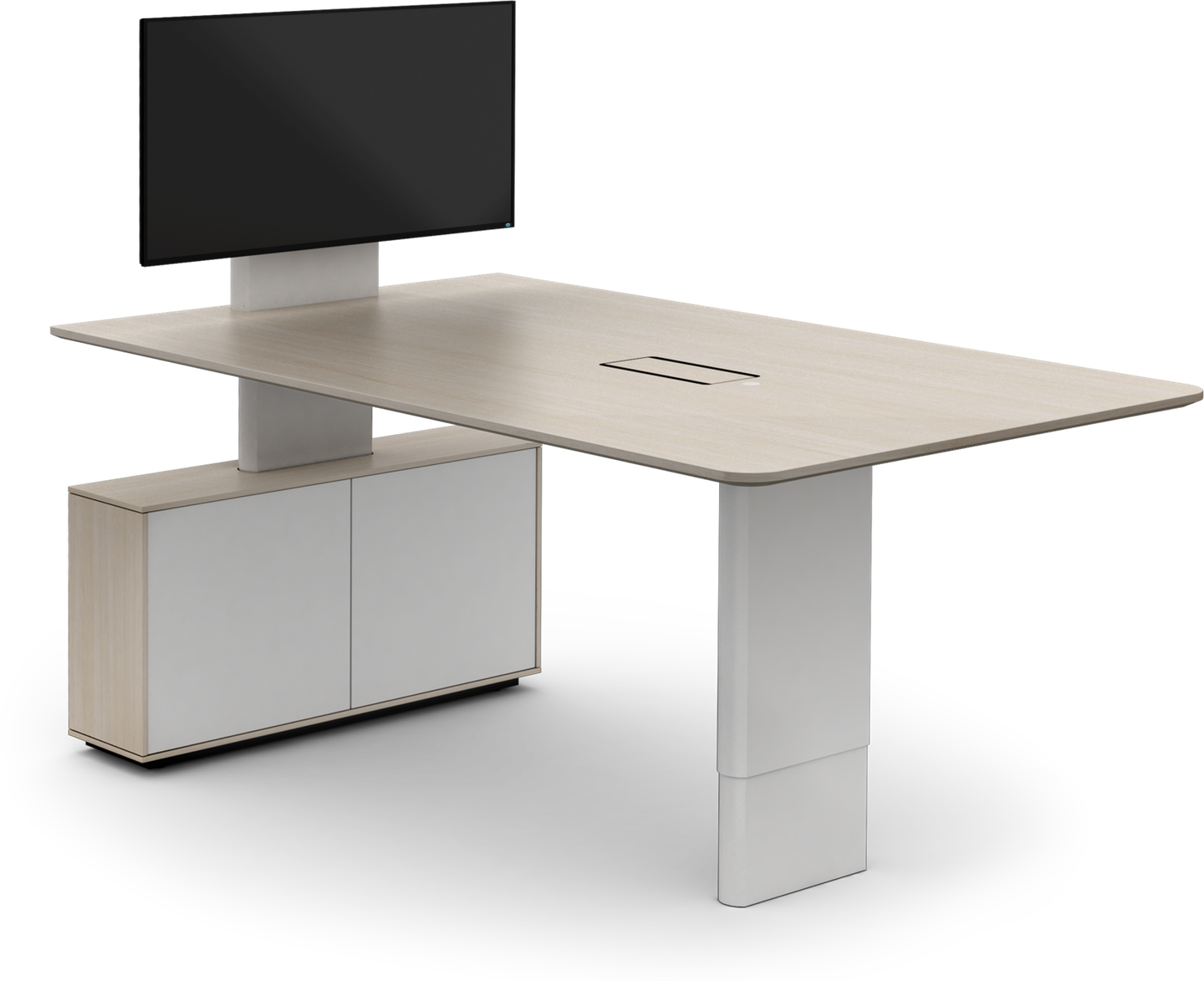 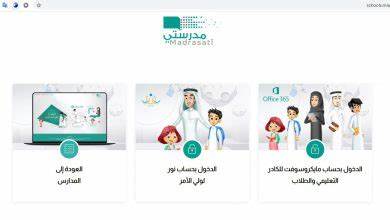 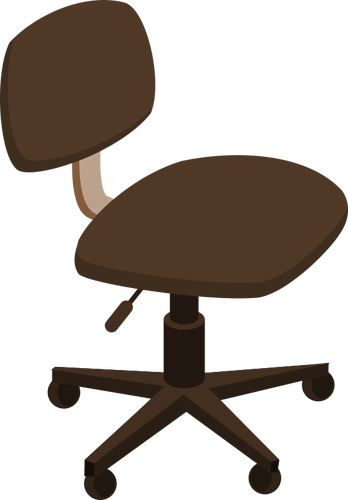 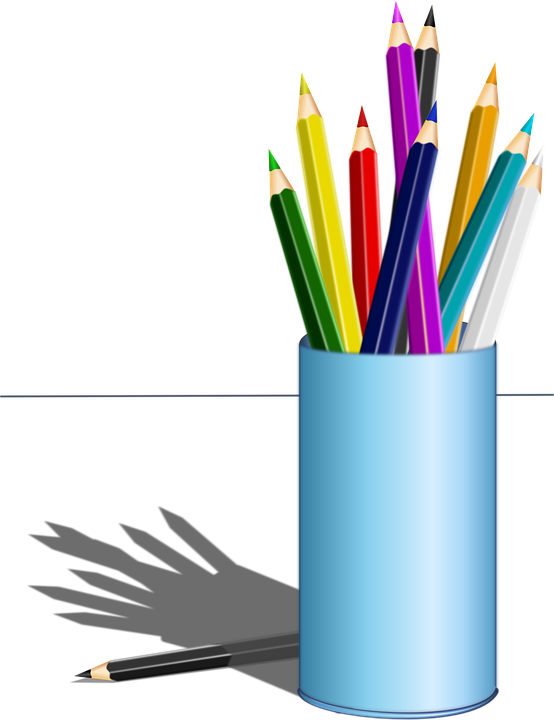 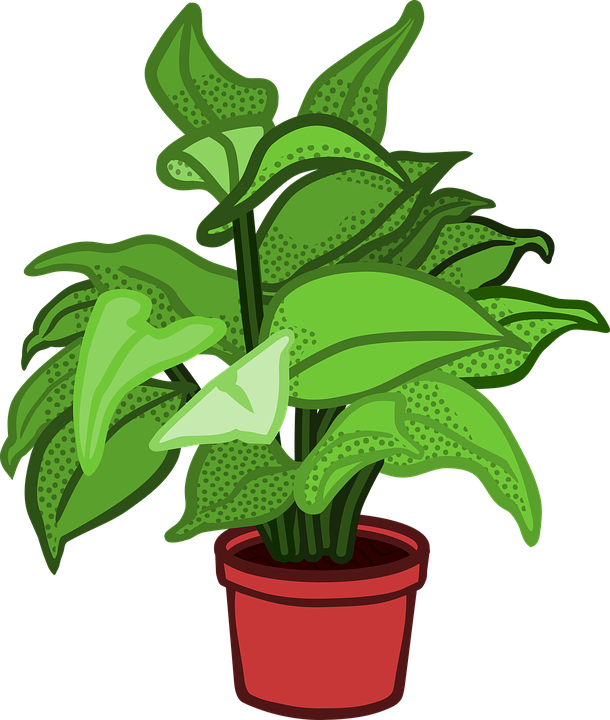 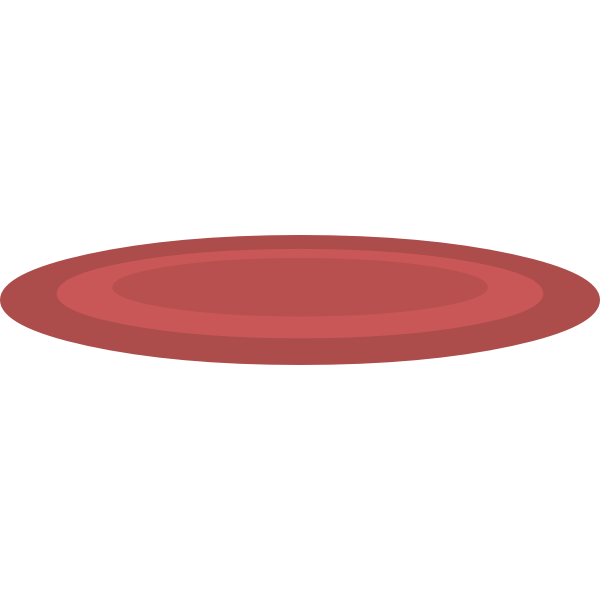 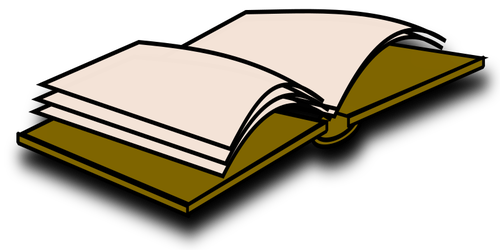 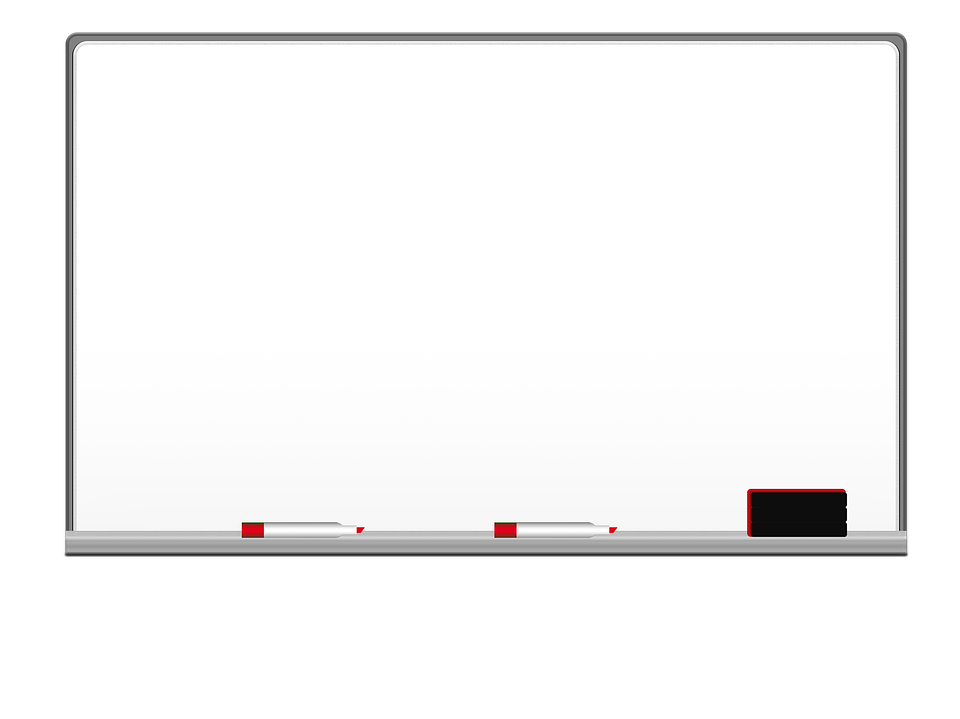 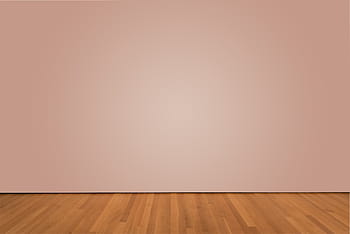 Before Reading
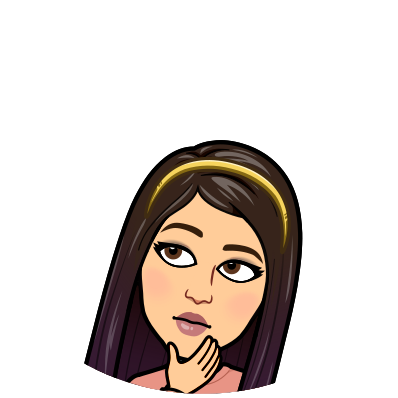 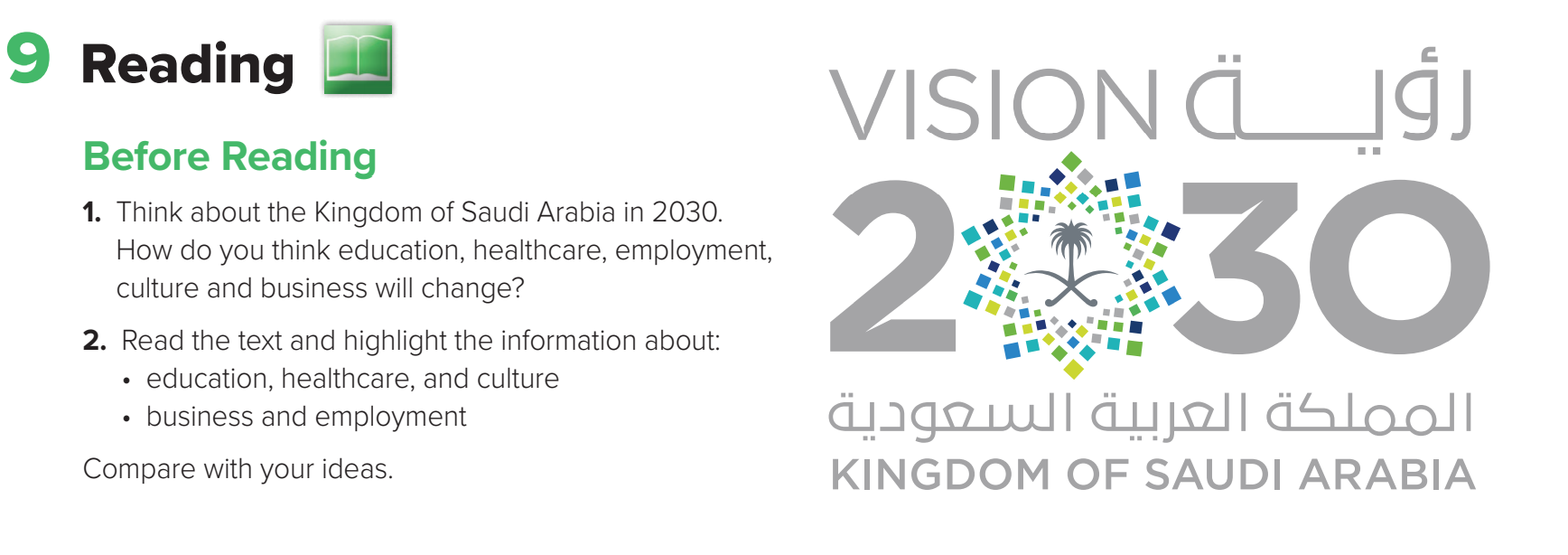 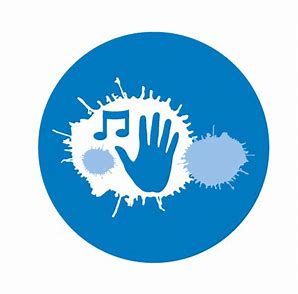 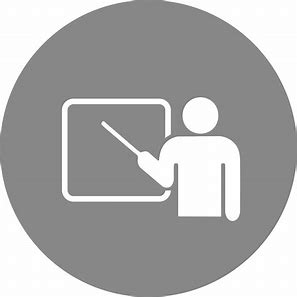 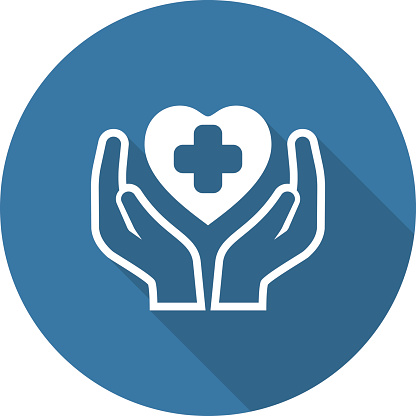 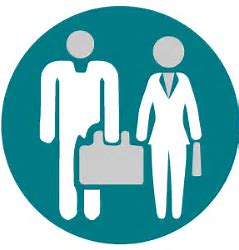 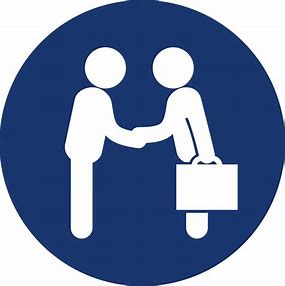 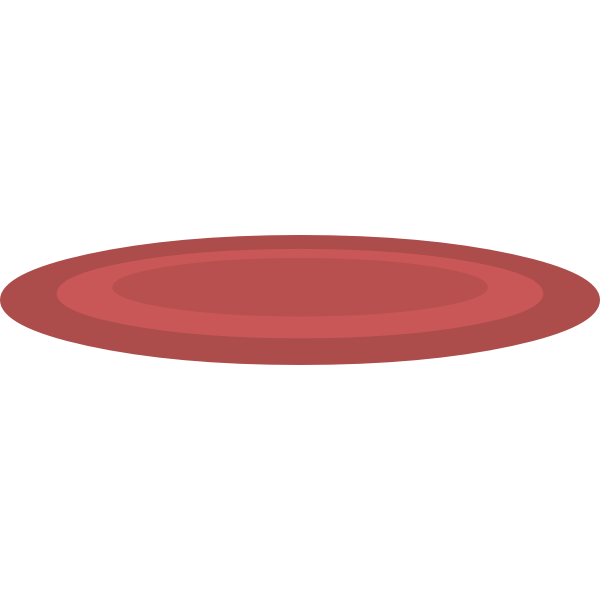 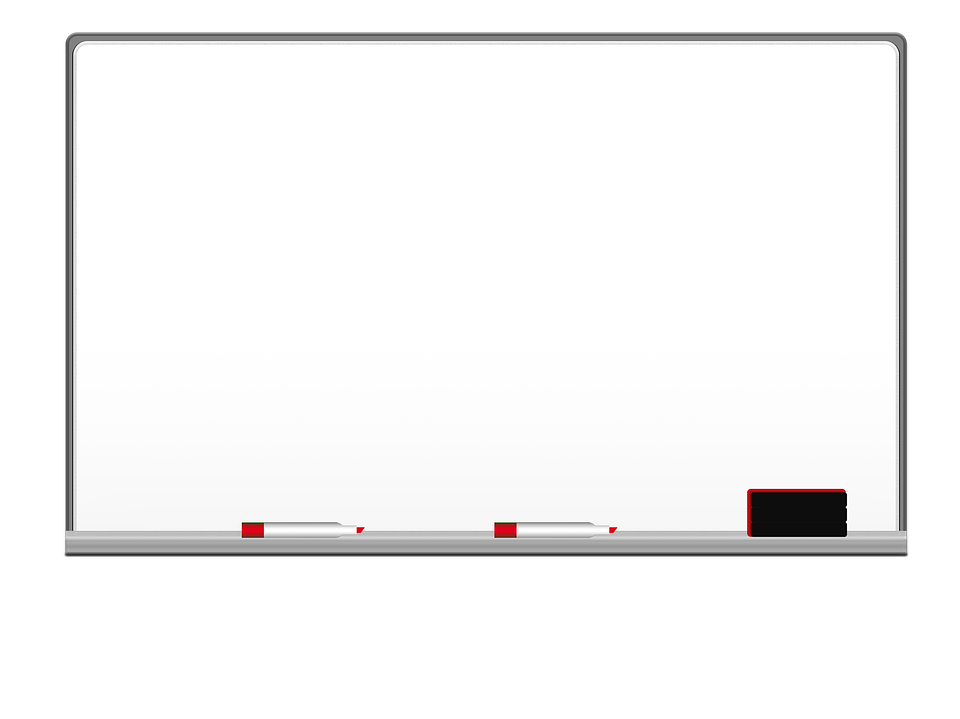 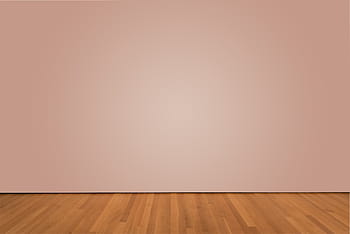 Skimming
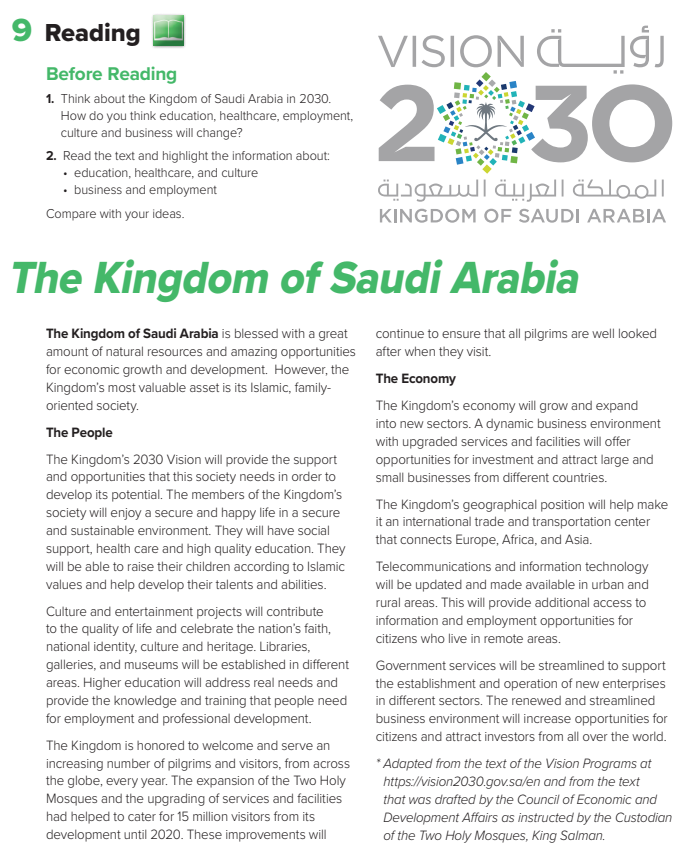 What’s the title?
How many paragraphs are there?
1
How many subheadings?
5
2
6
What do the pictures show?
7
3
8
4
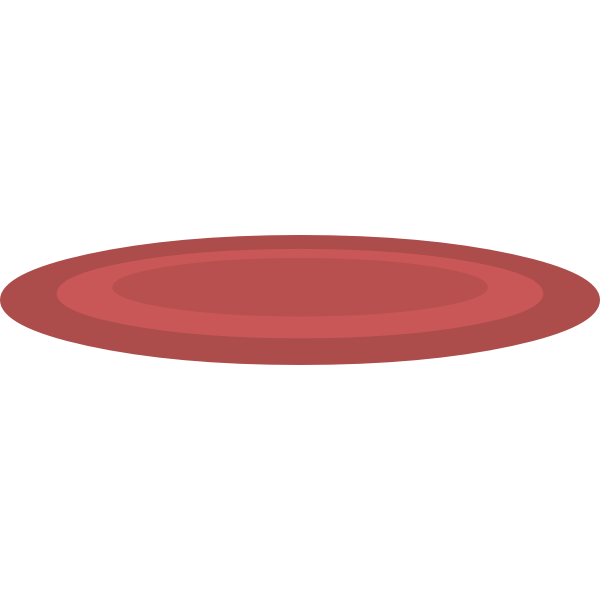 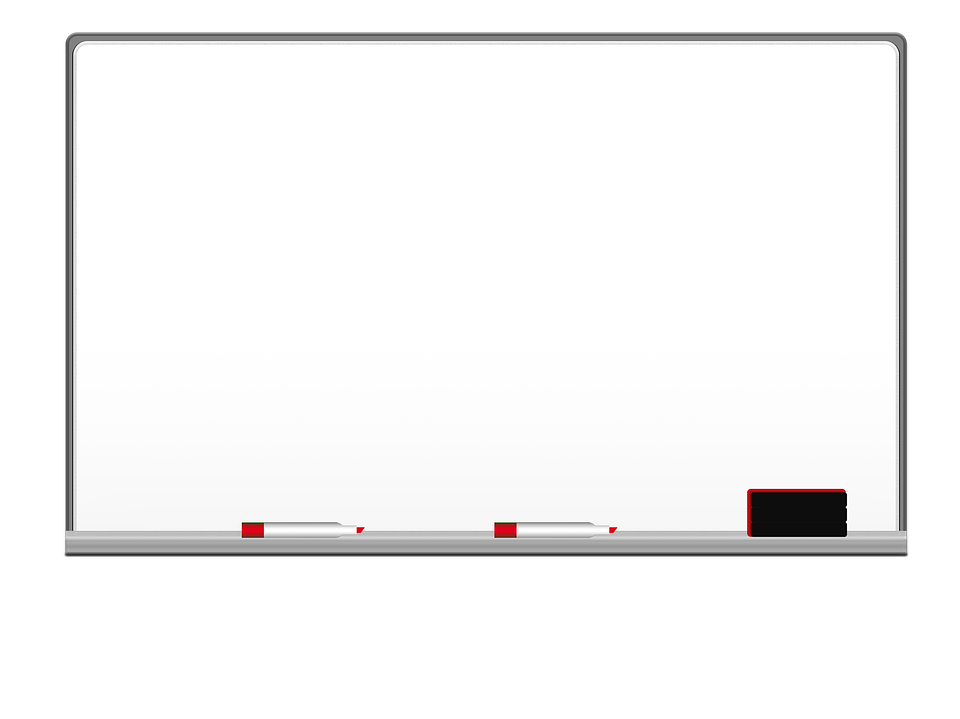 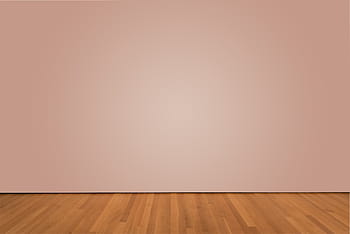 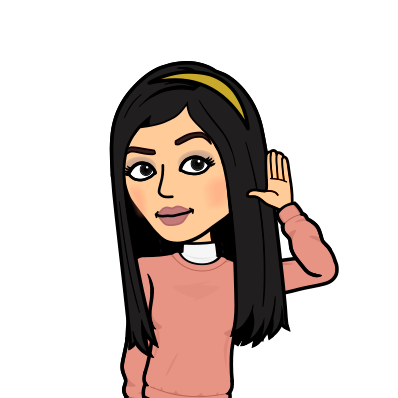 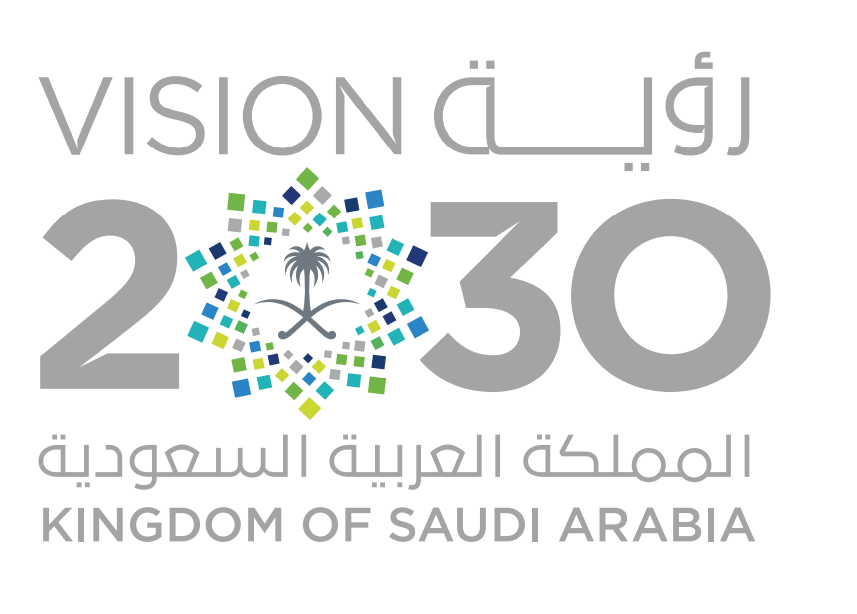 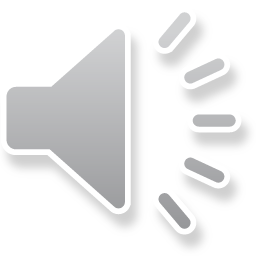 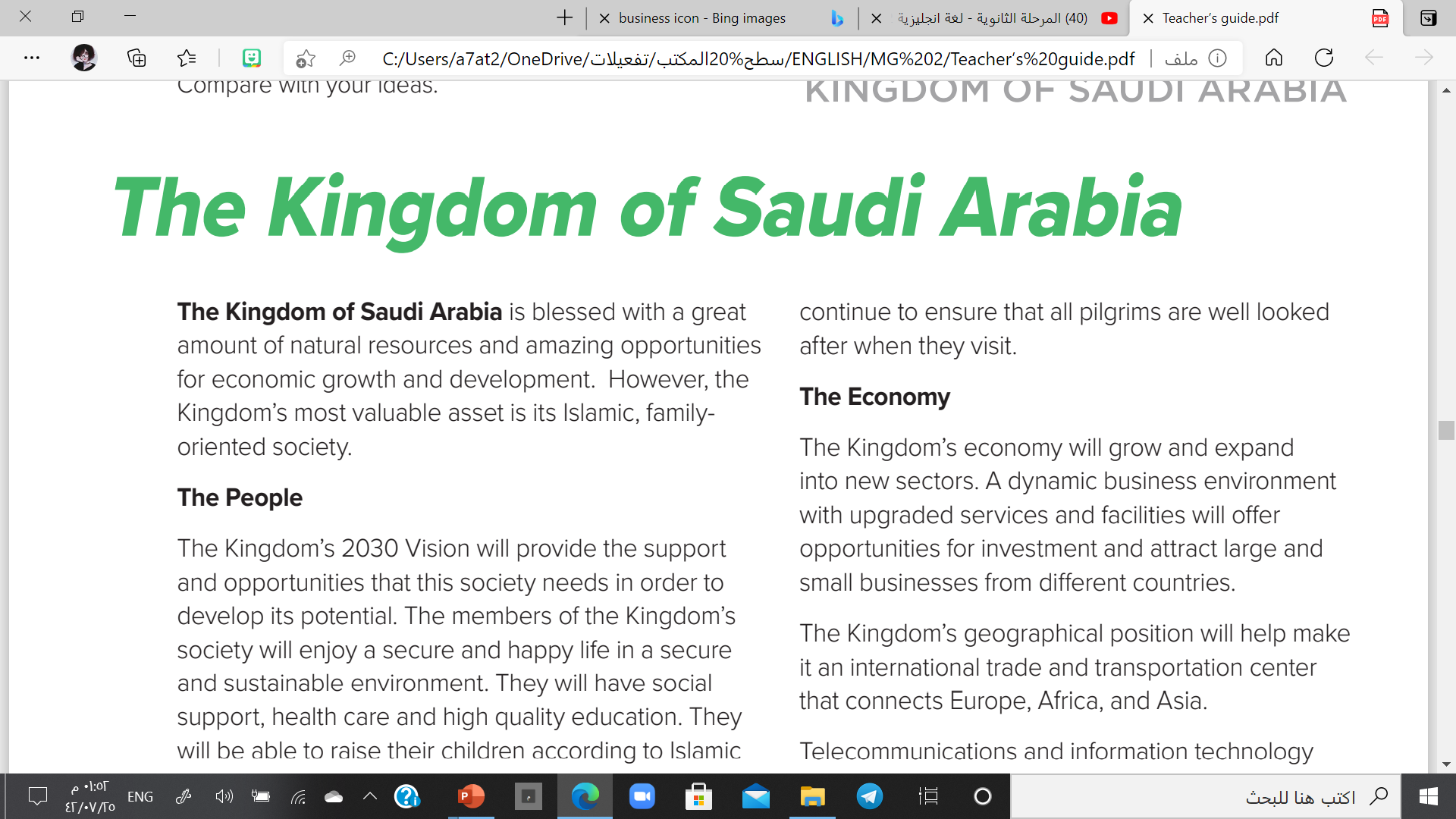 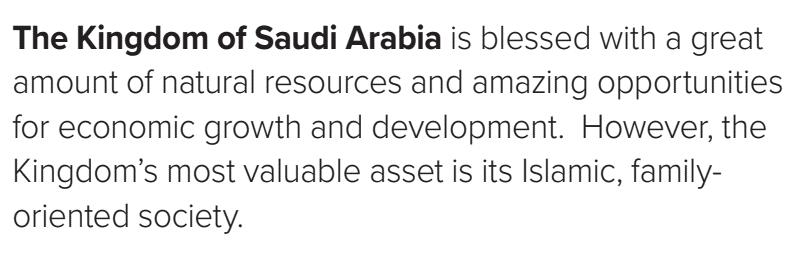 What is the kingdom’s most valuable asset?
asset =  a useful or valuable quality, skill or person
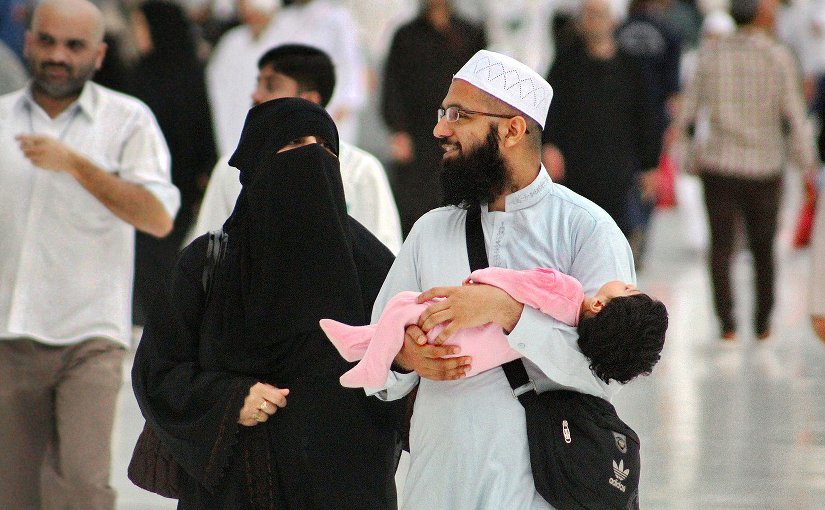 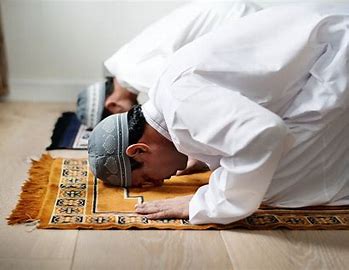 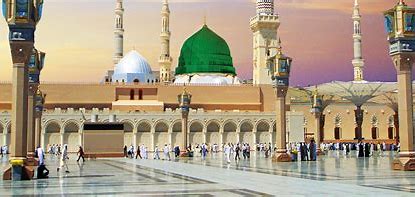 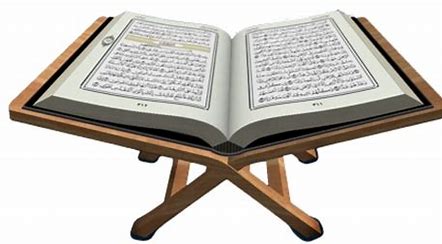 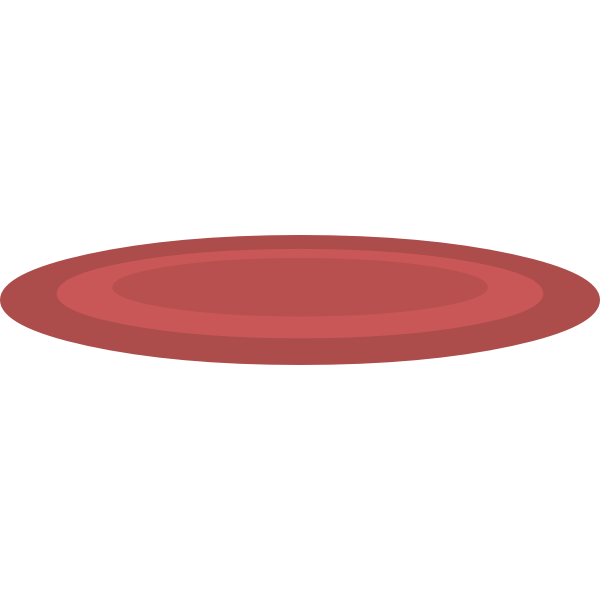 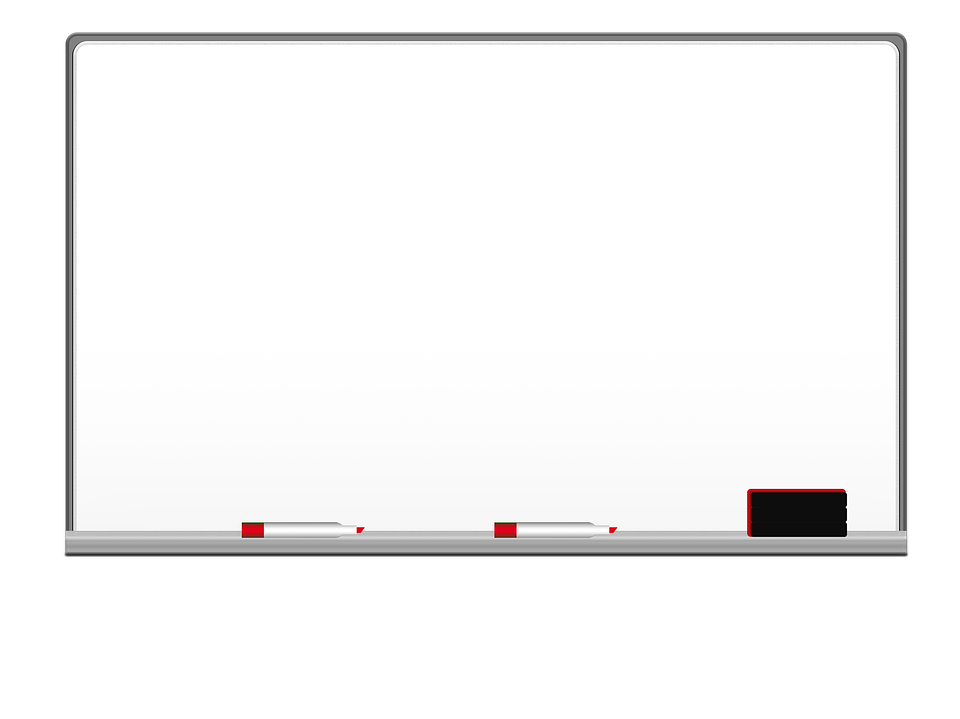 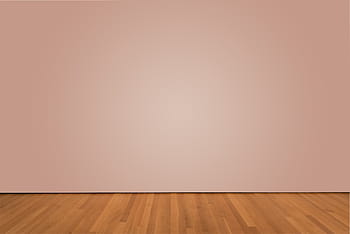 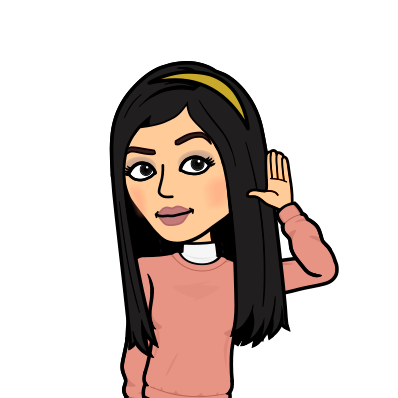 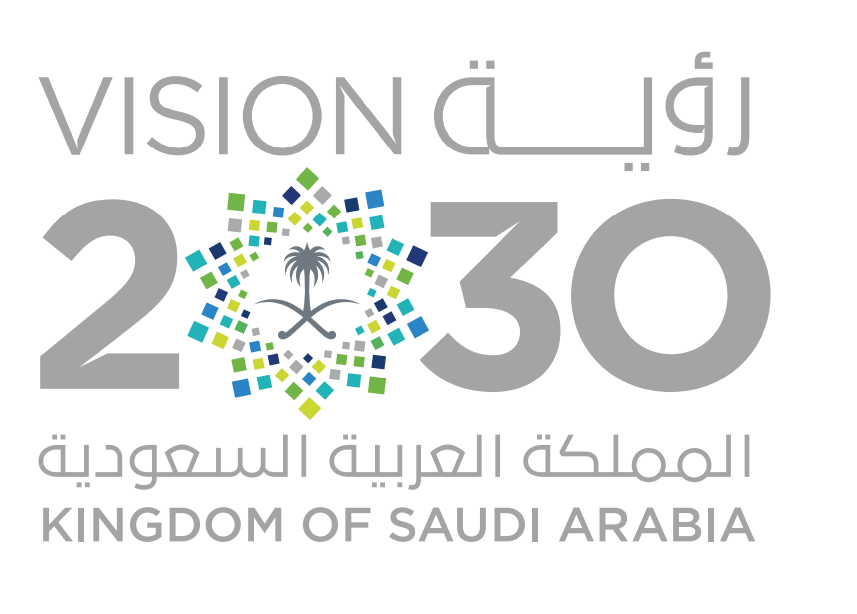 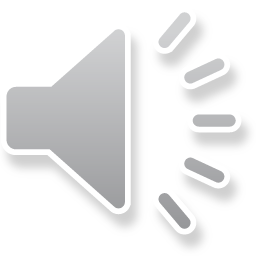 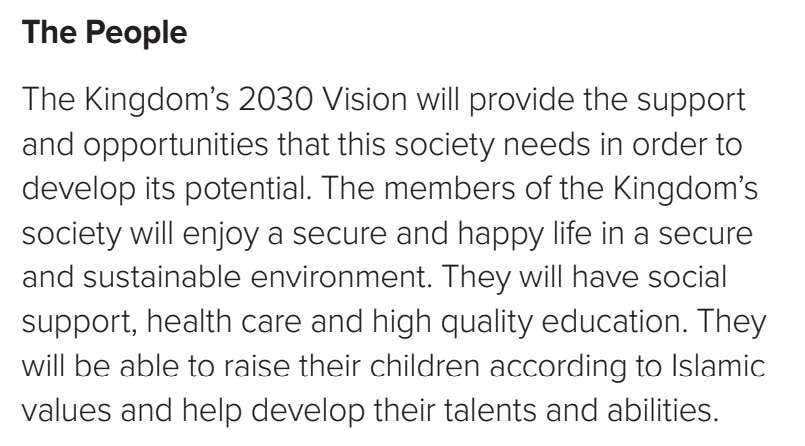 What will the Kingdom’s 2030 Vision provide the society?
Why?
What will the members of the kingdom enjoy according to 2030 vision?
potential =  an ability that can be developed
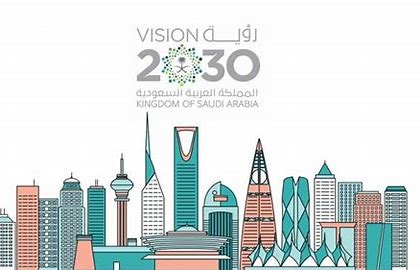 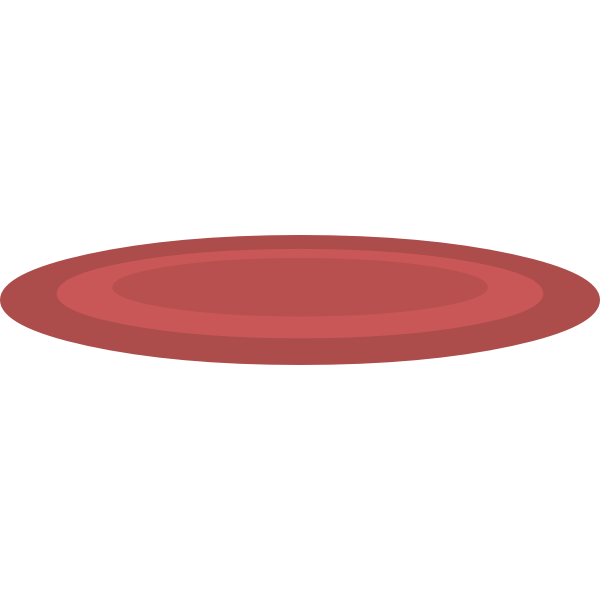 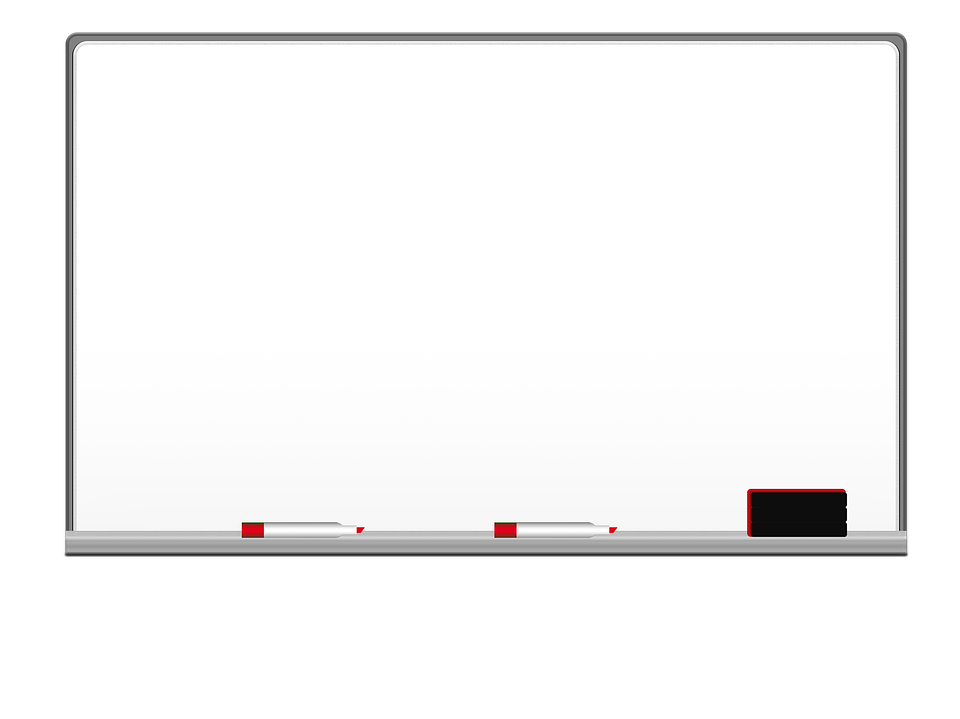 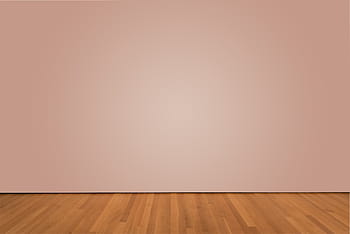 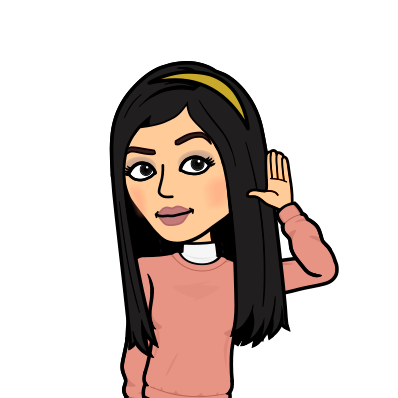 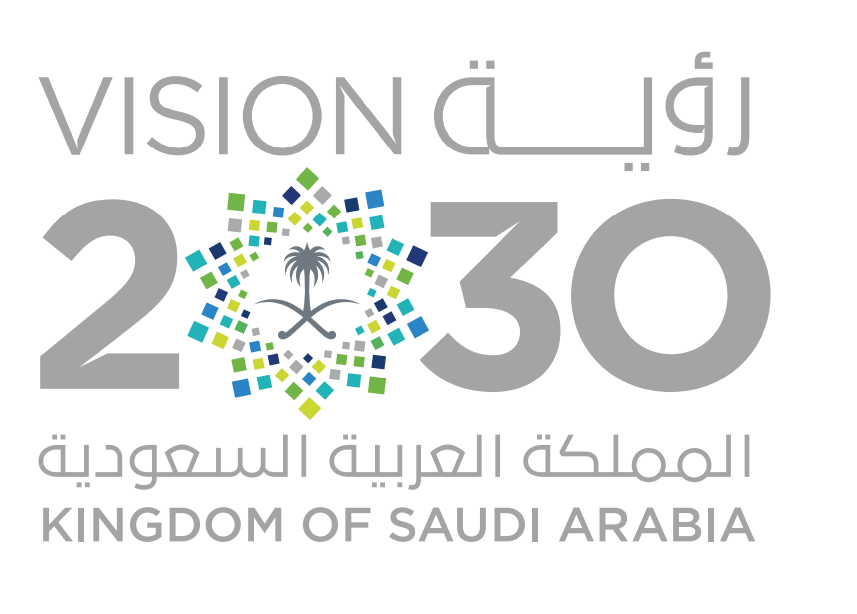 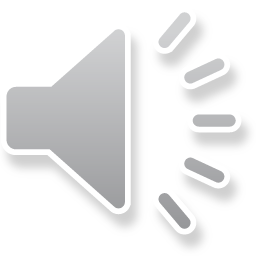 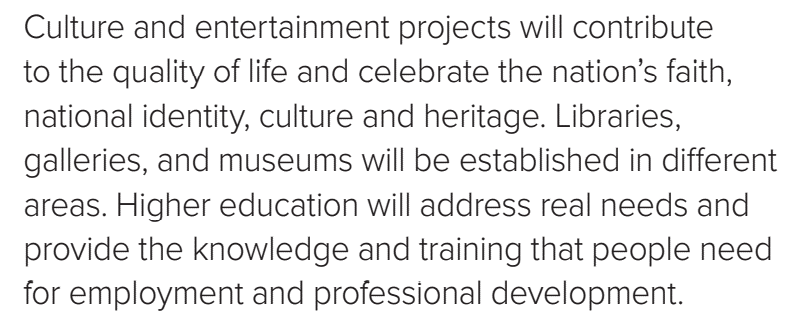 What will culture and entertainment project contribute?
What are they?
Will the higher education address real needs?
Yes, it will.
What will higher education provide?
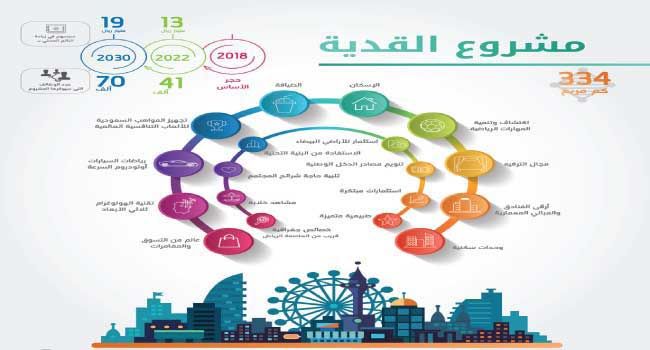 contribute =  play a significant part
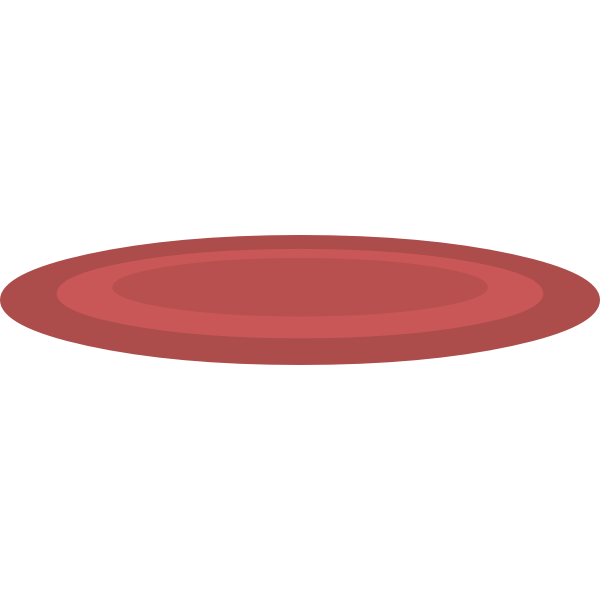 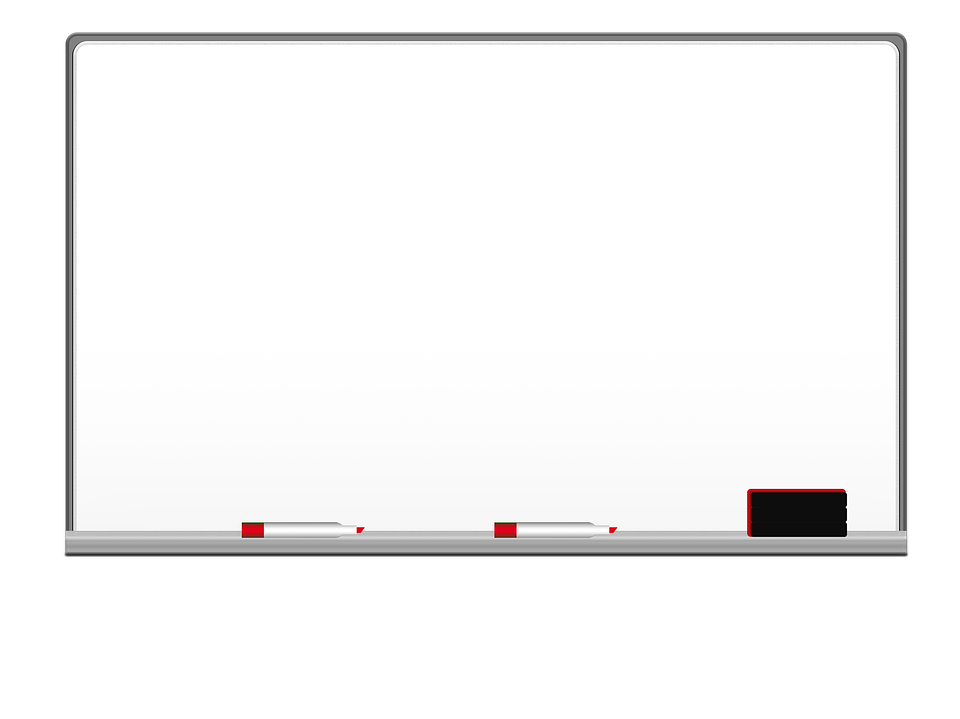 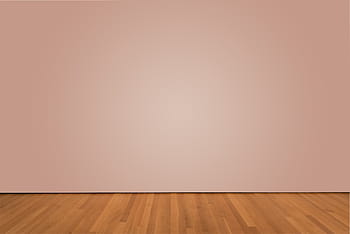 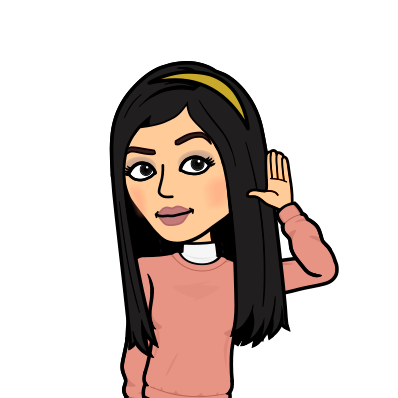 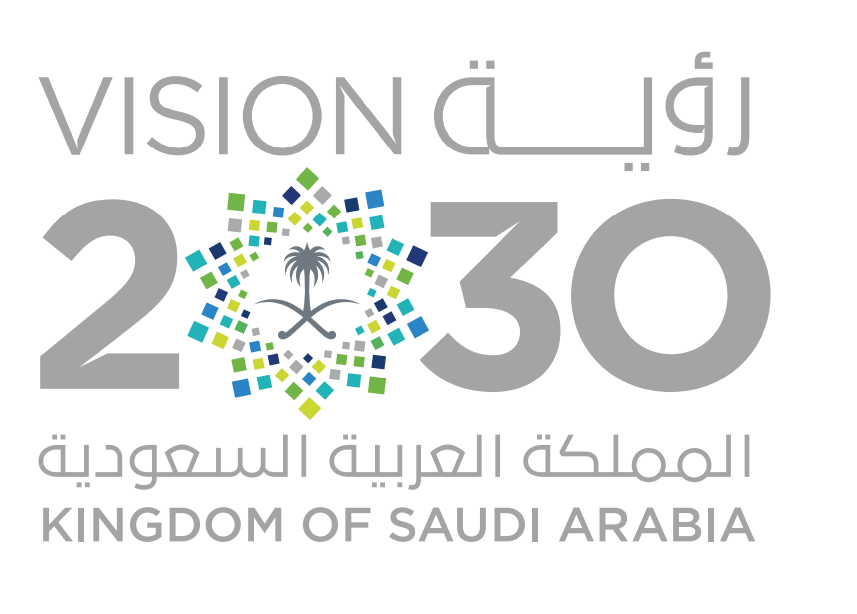 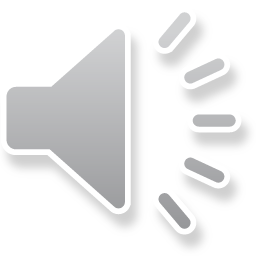 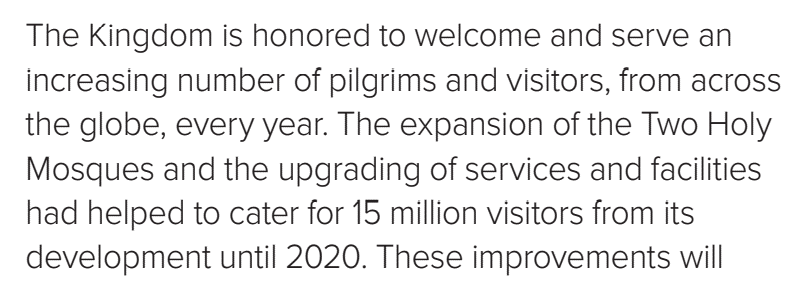 How many visitors did the expansion of the Two Holy Mosques provide with in 2020?
What is the main idea of this paragraph?
Services to the Holy Mosques
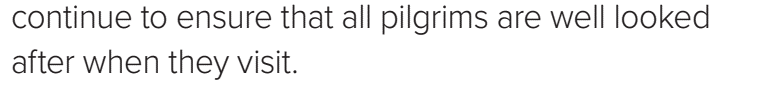 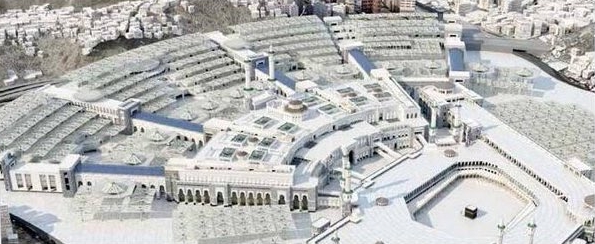 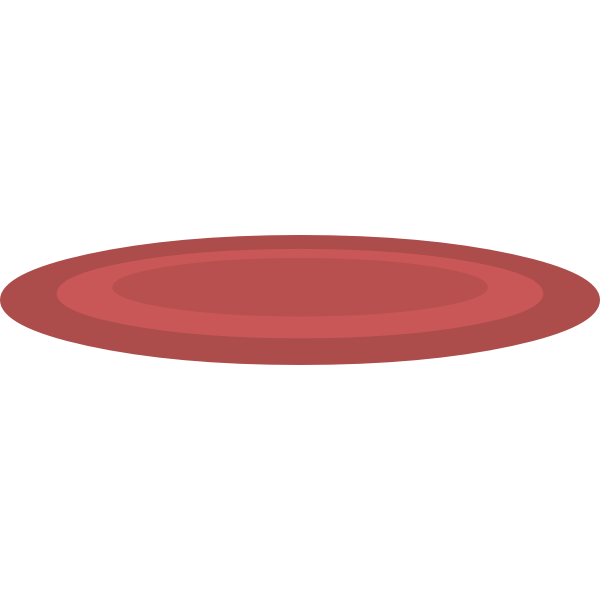 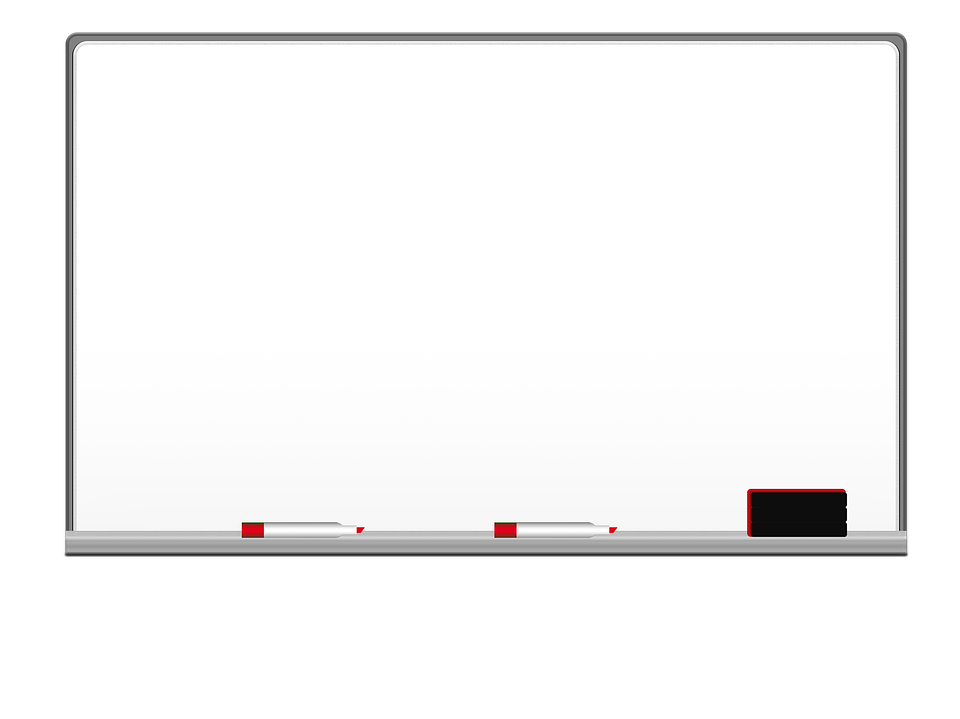 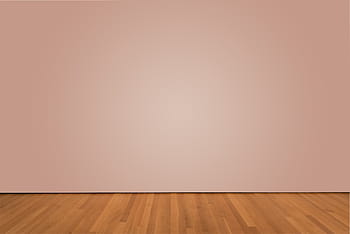 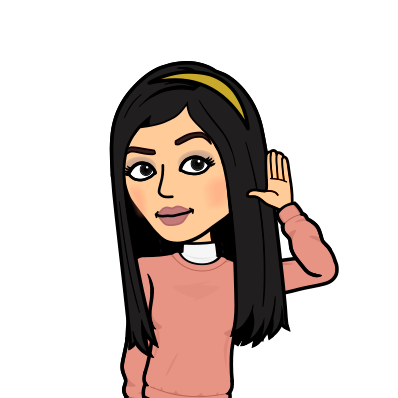 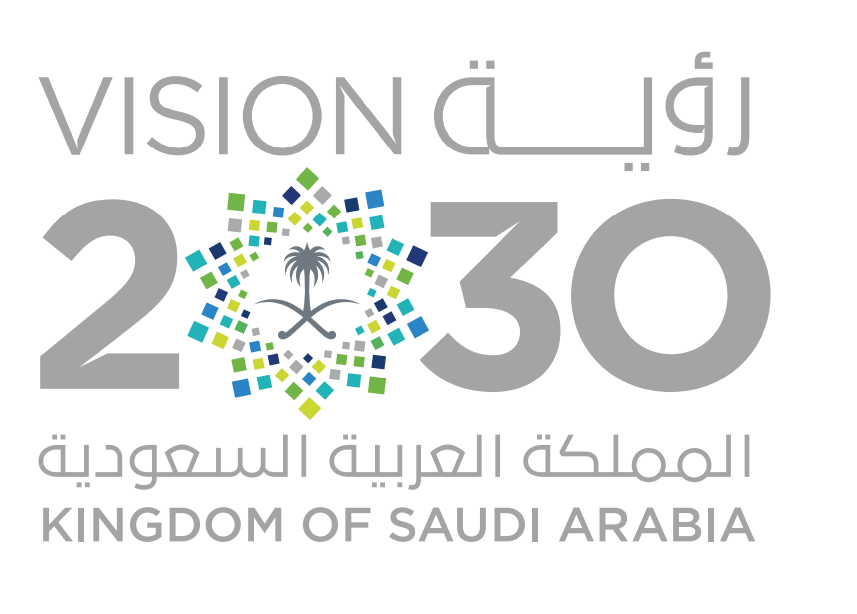 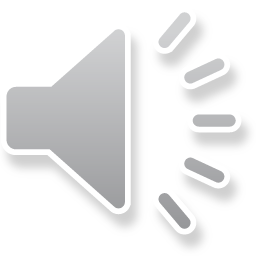 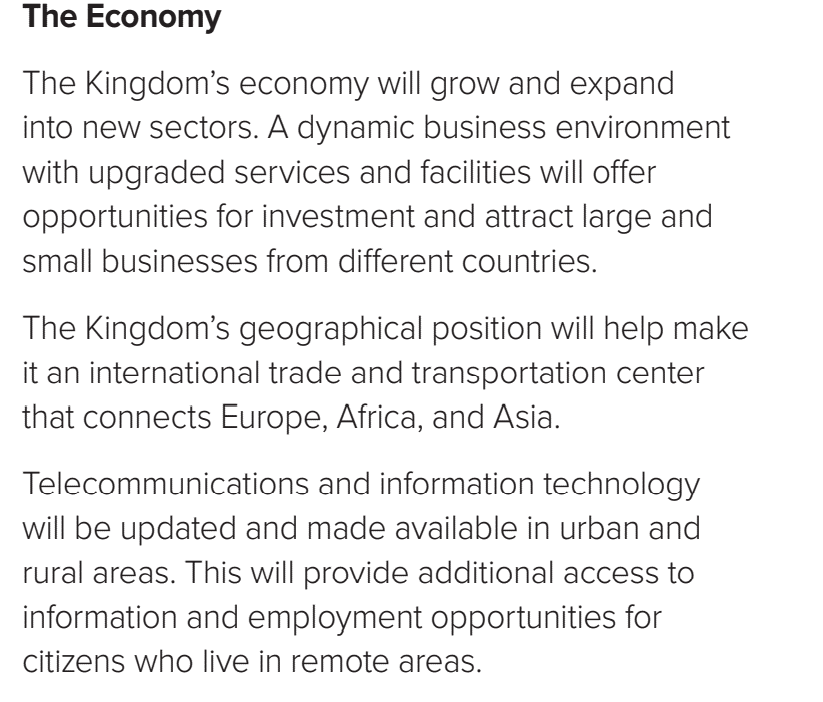 What will the dynamic business environment with upgraded services offer?
Does the kingdom have a strategic position?
Yes, it has.
Explain.
What will the telecommunication sector provide?
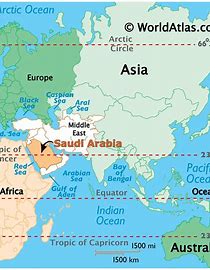 sectors =   areas of an economy
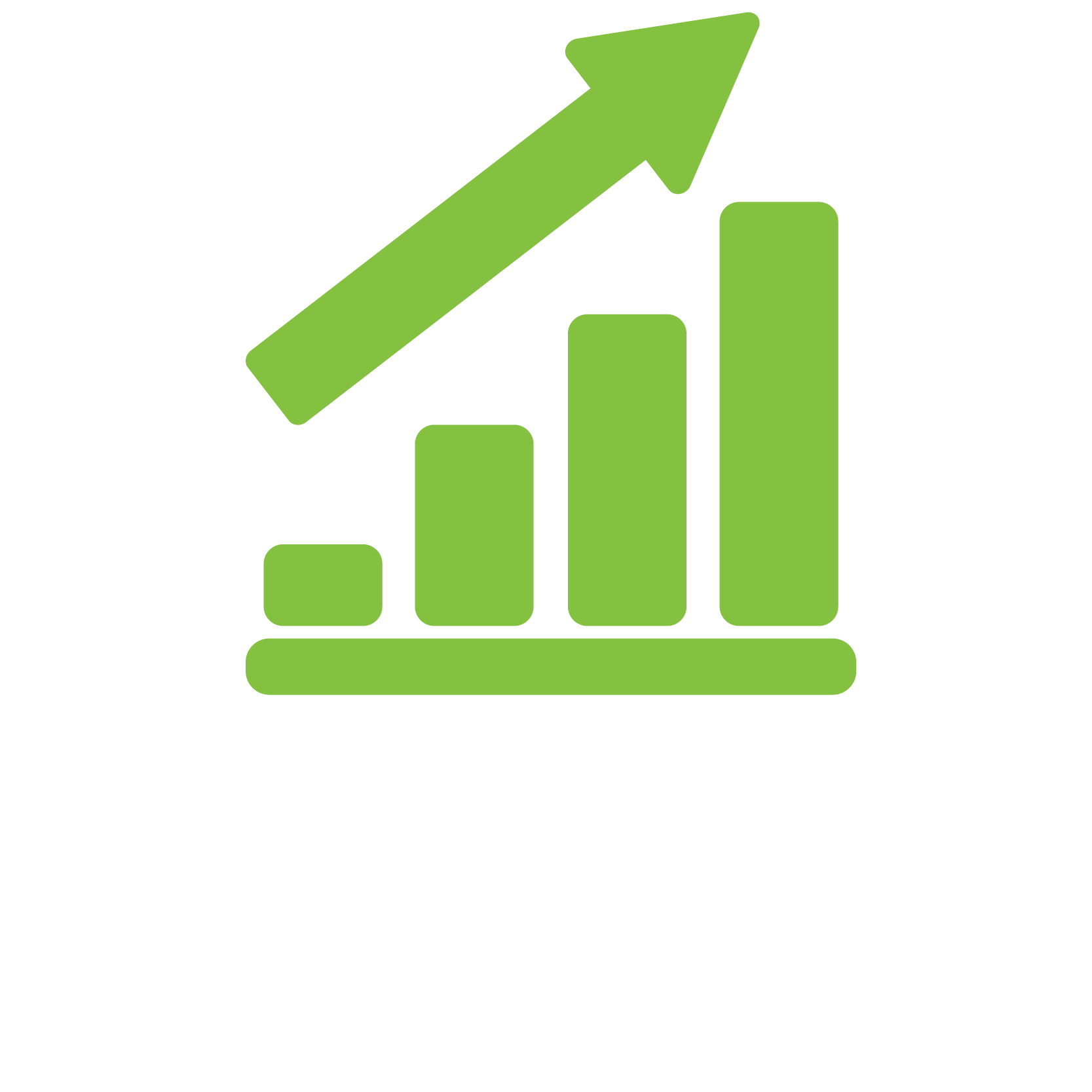 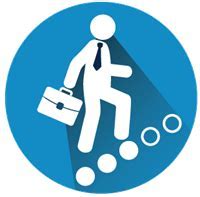 investment =   the act of spending money
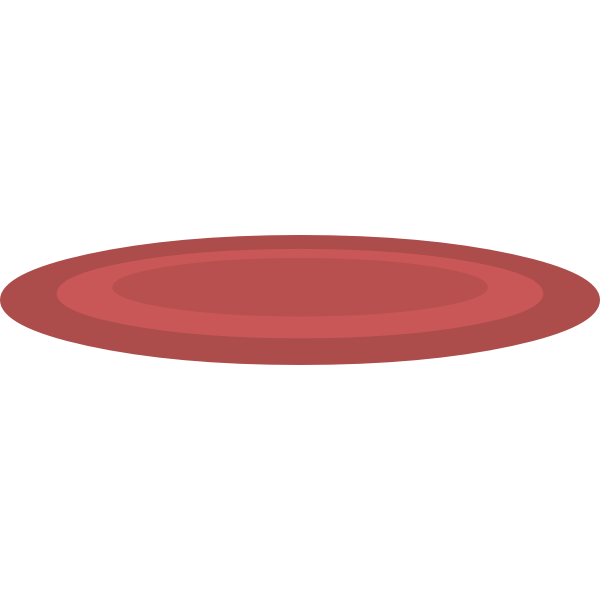 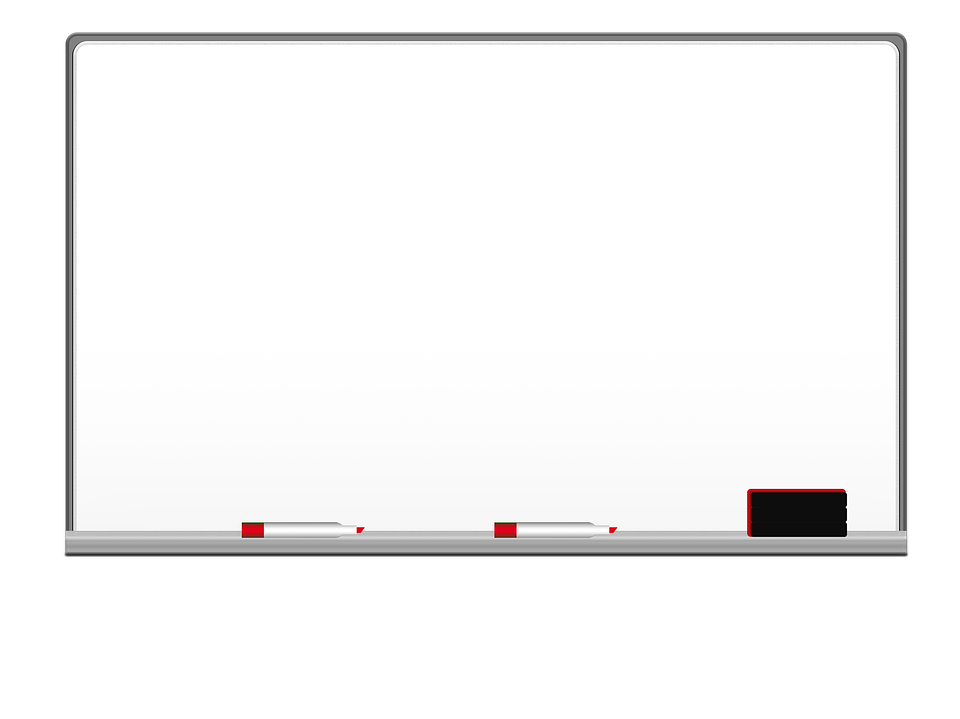 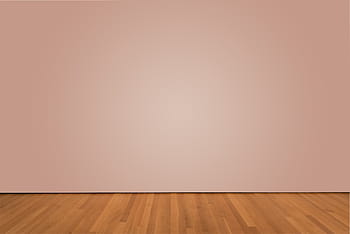 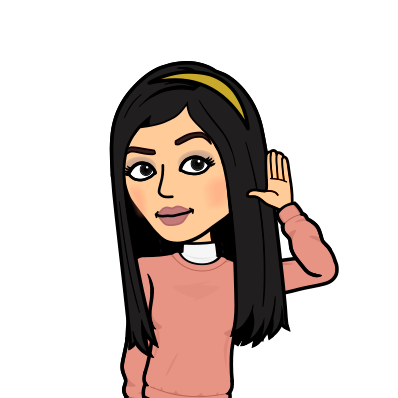 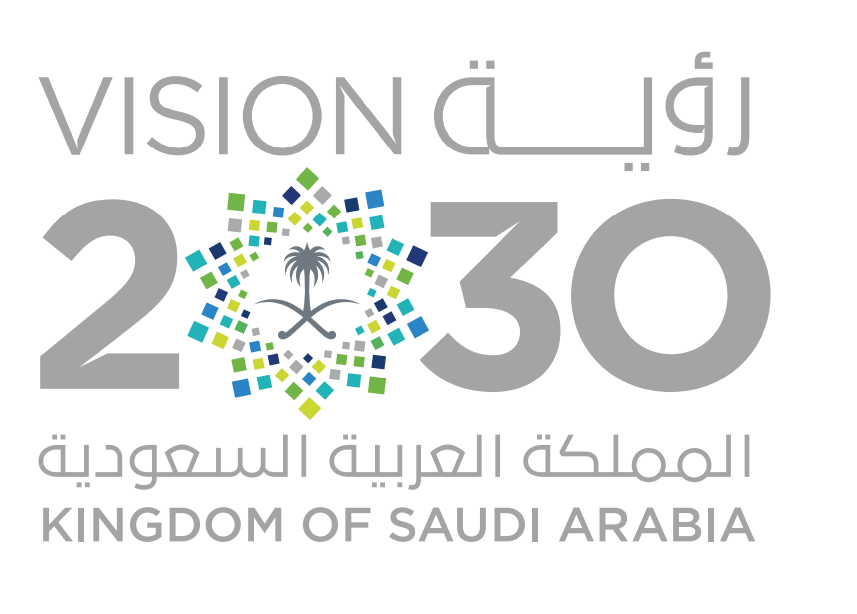 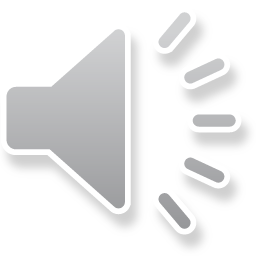 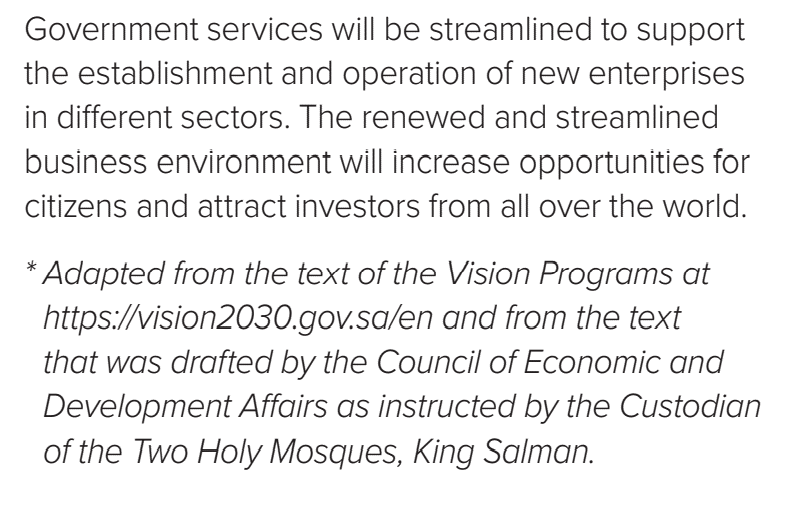 Why will the government services be streamlined?
What will the renewed and streamlined business environment increase?
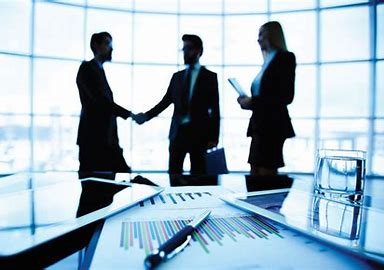 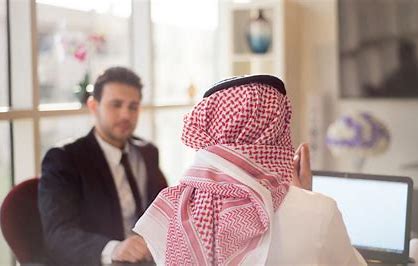 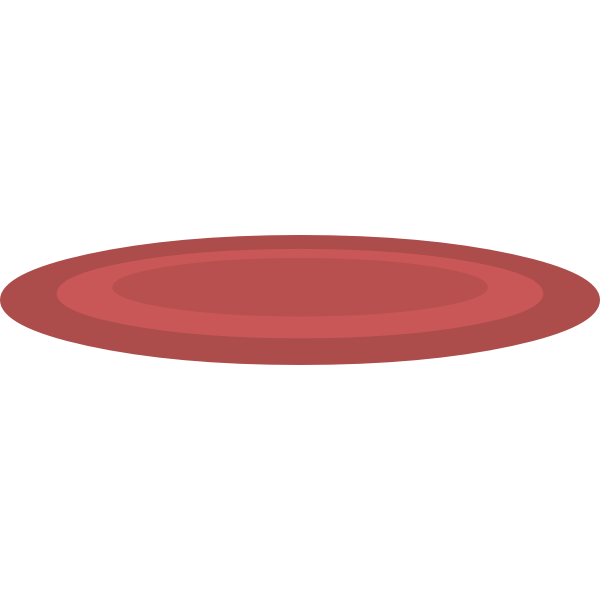 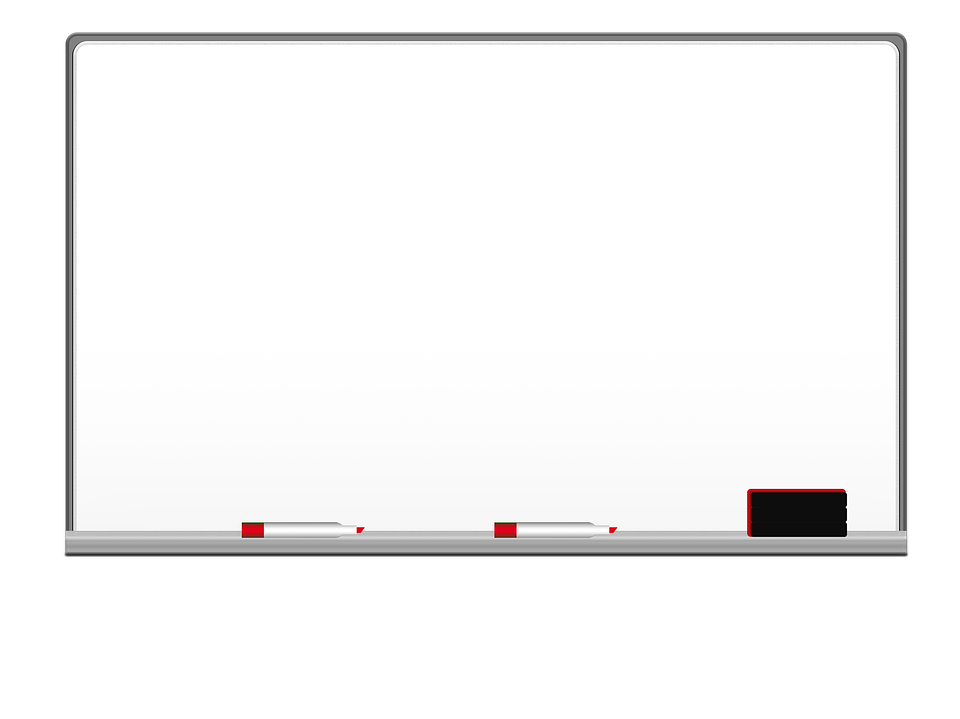 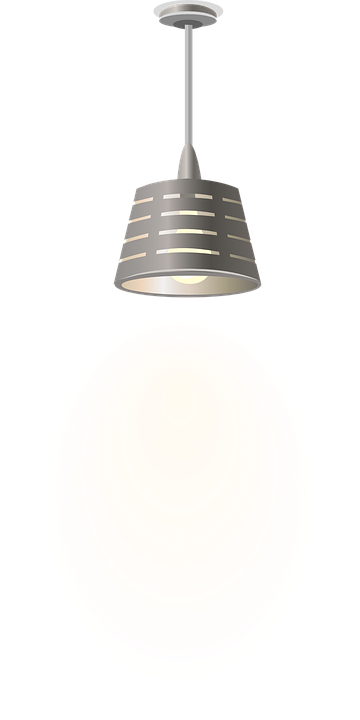 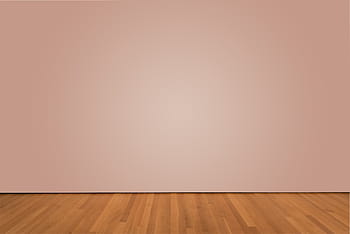 I love English
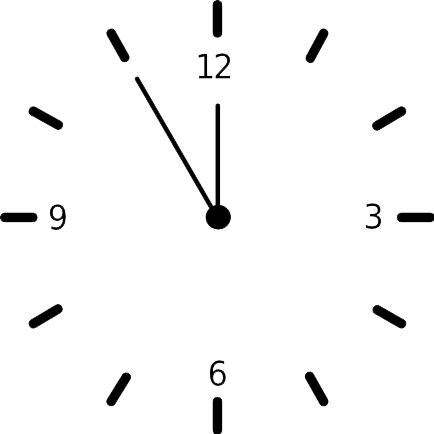 Open your Student’s book page: 61
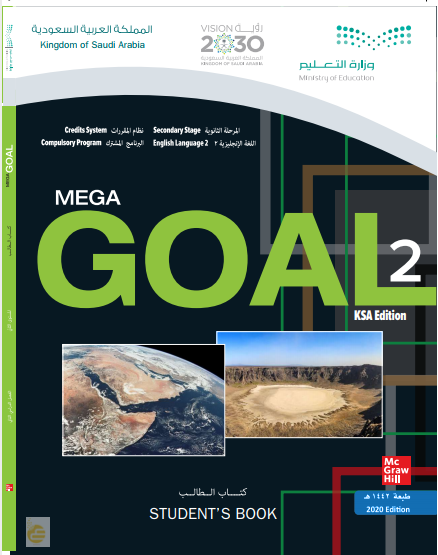 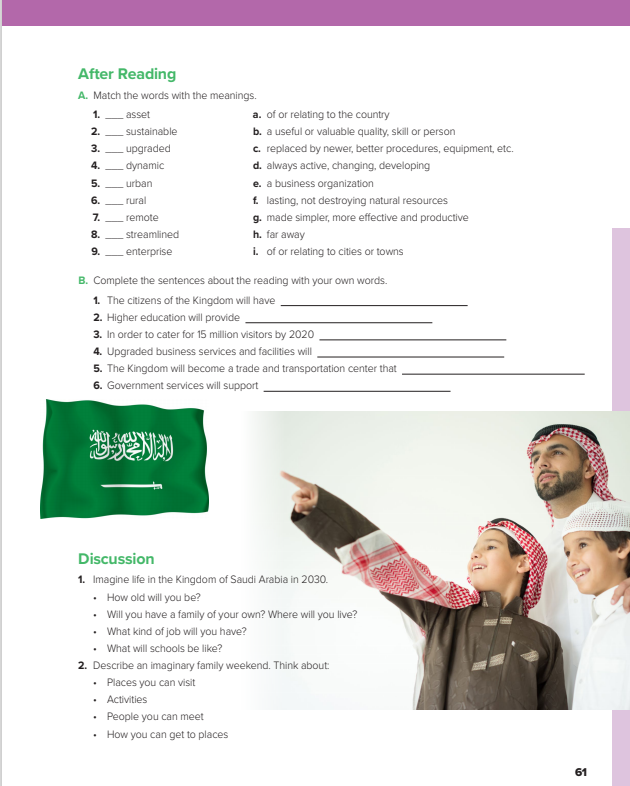 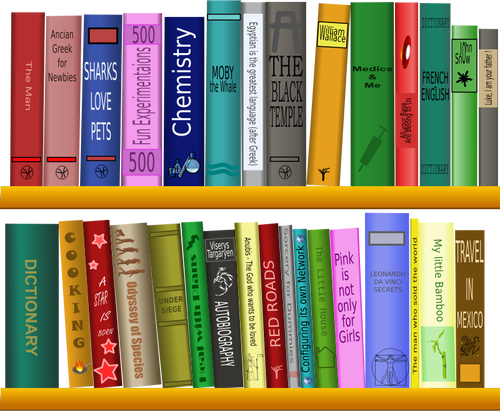 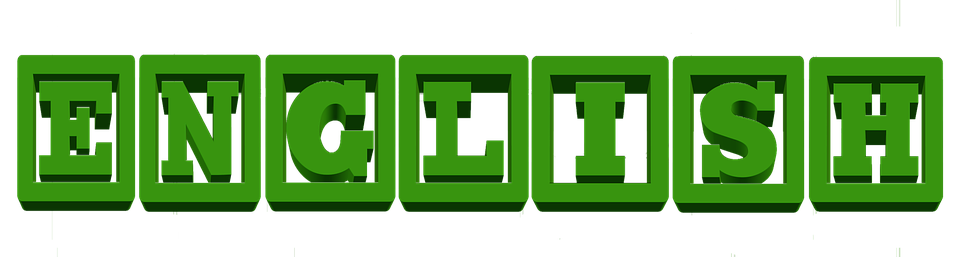 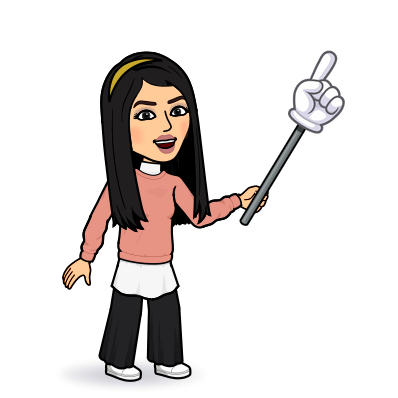 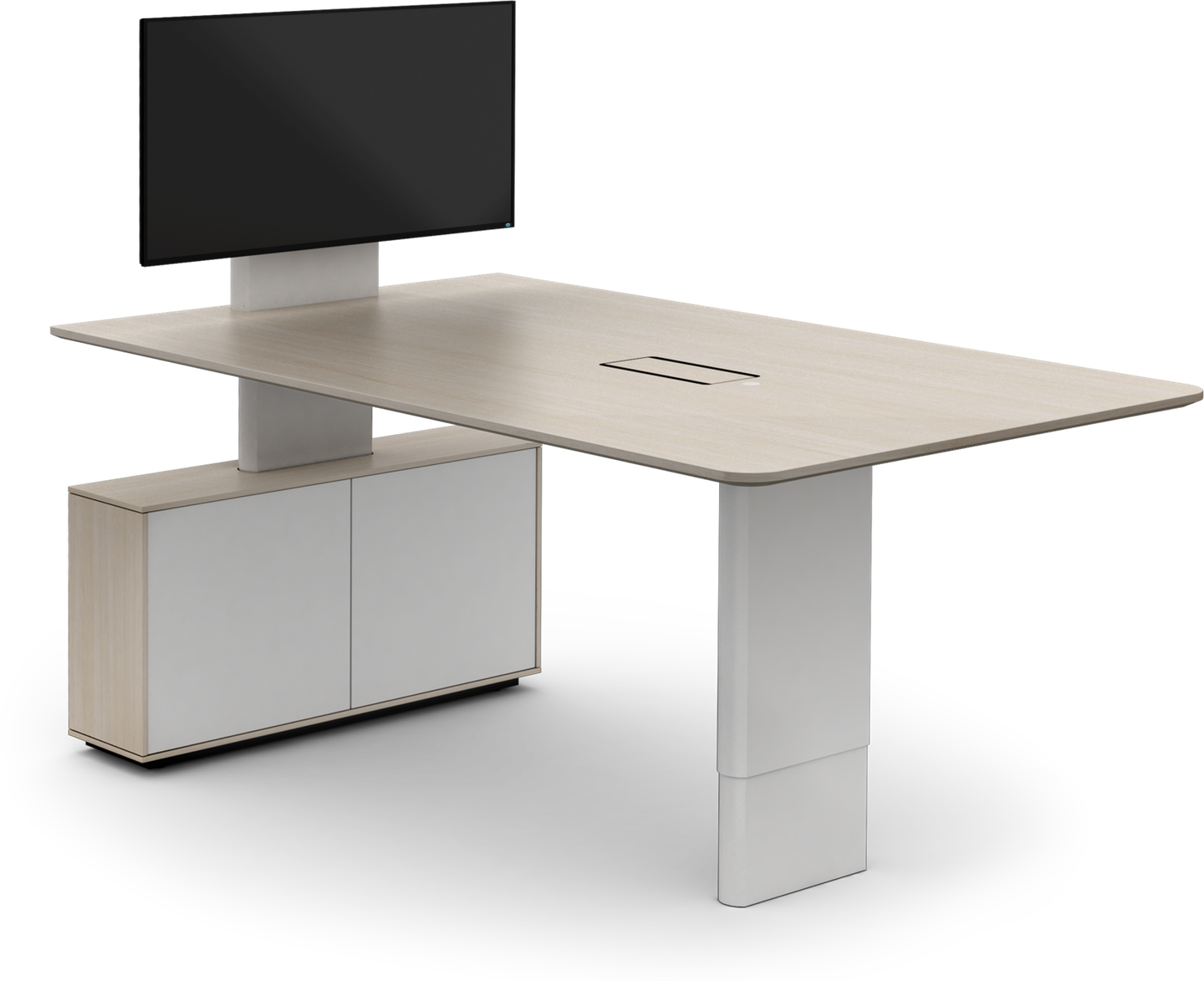 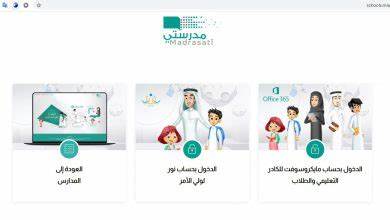 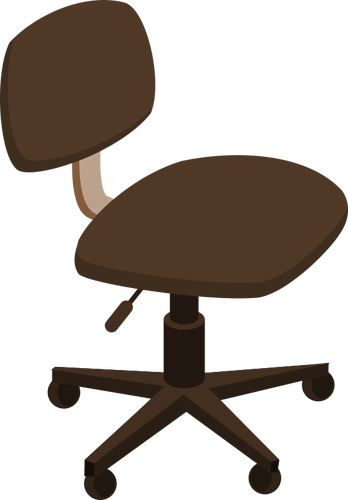 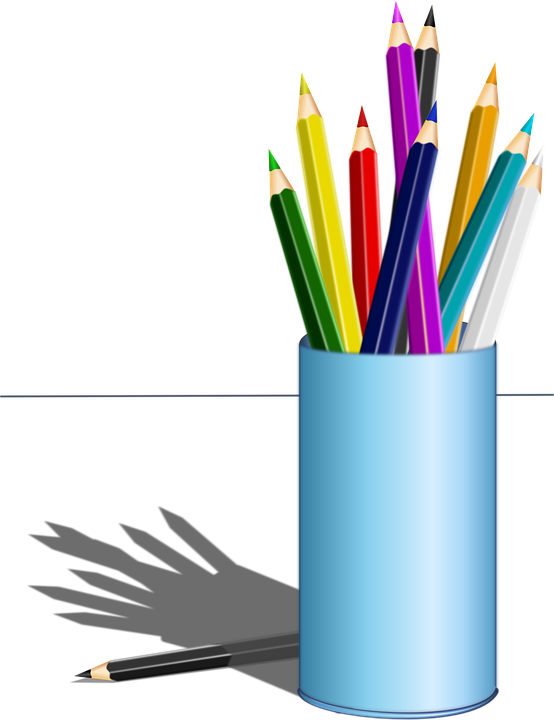 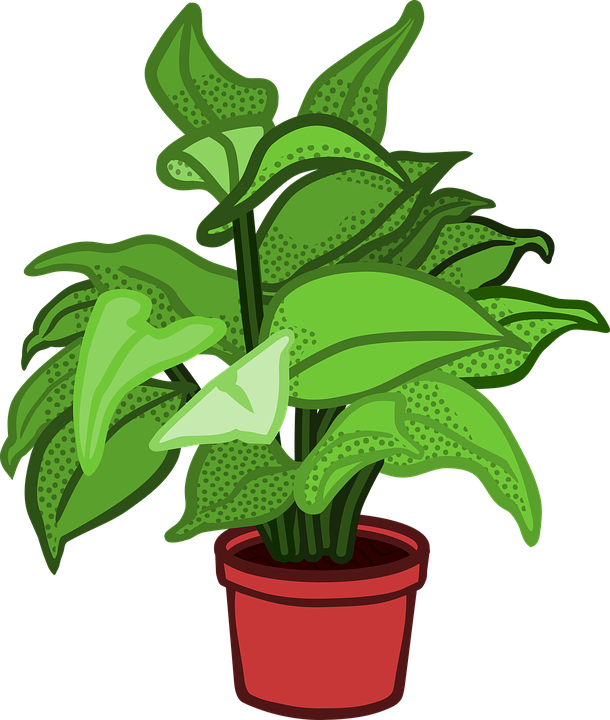 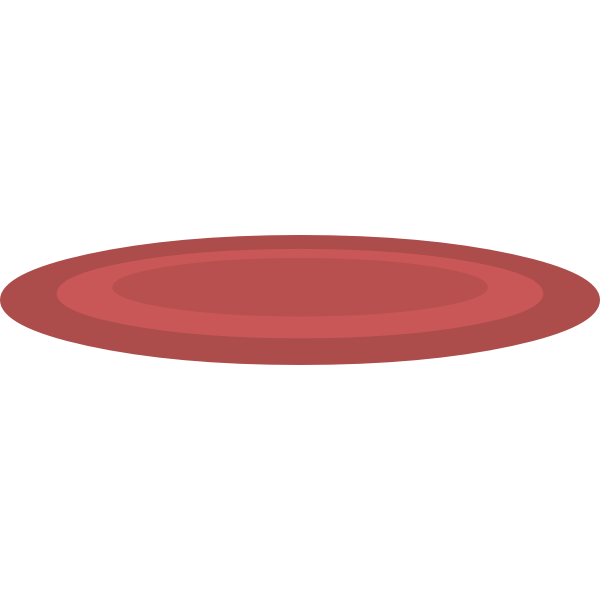 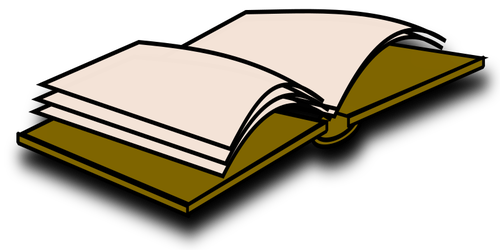 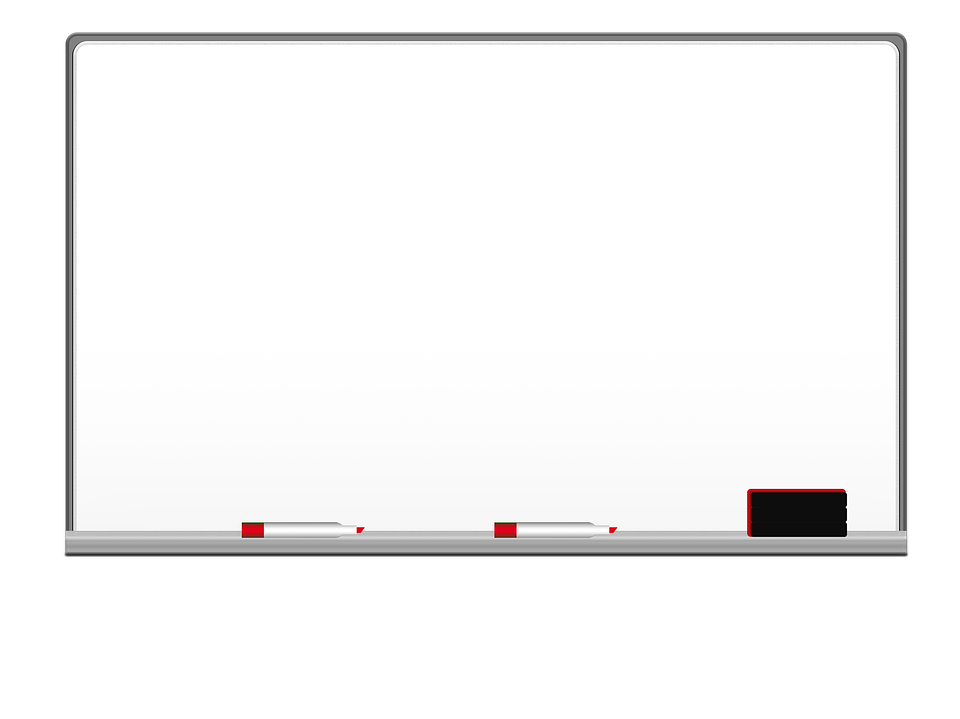 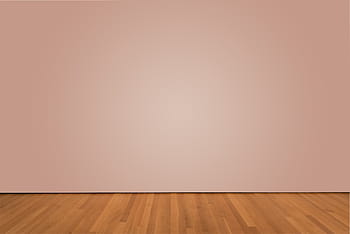 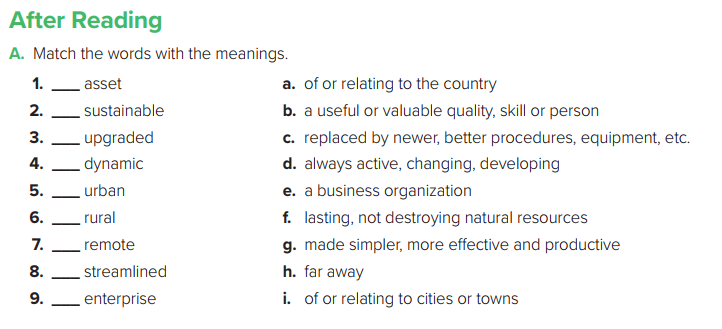 b
f
c
d
i
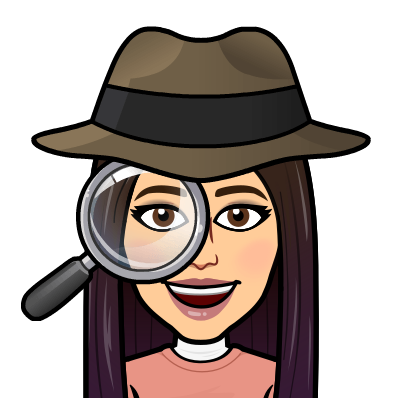 a
h
g
e
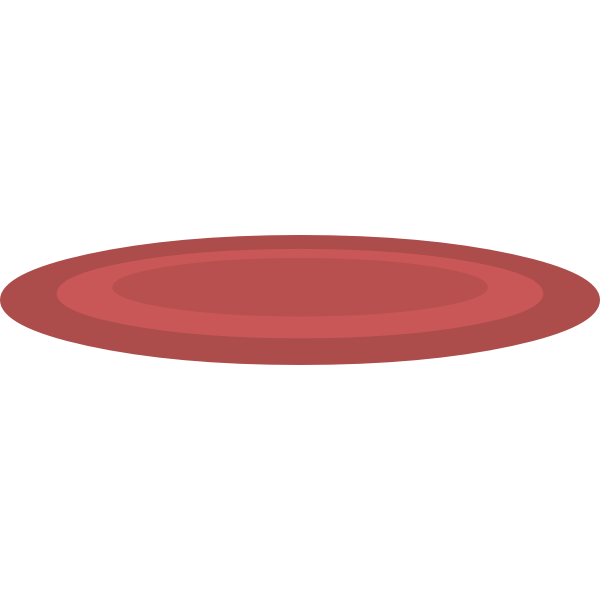 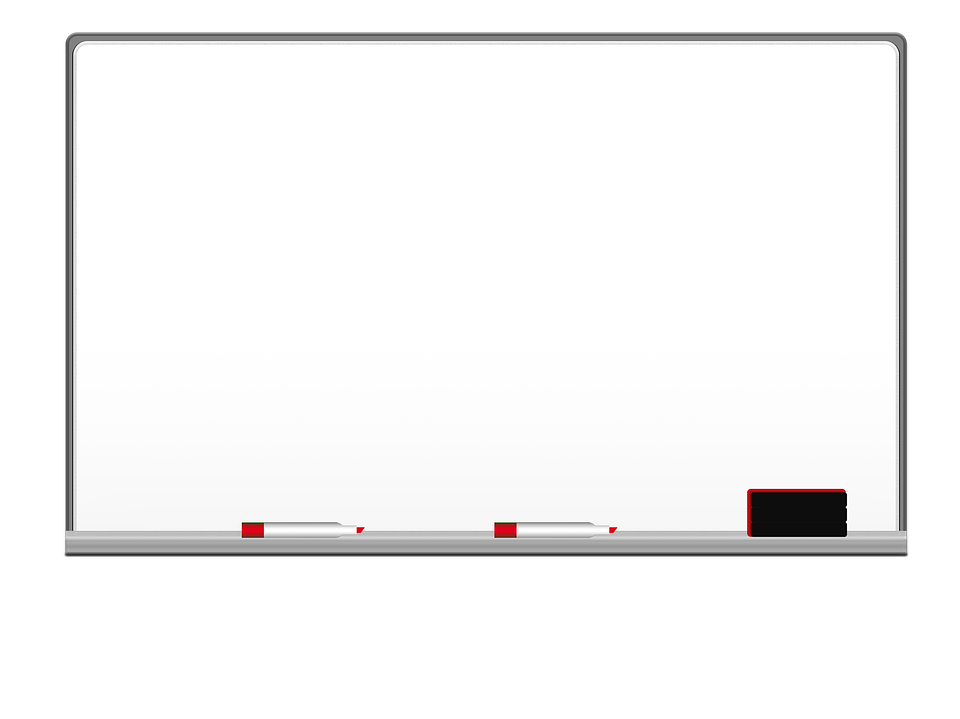 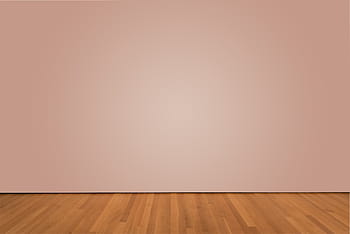 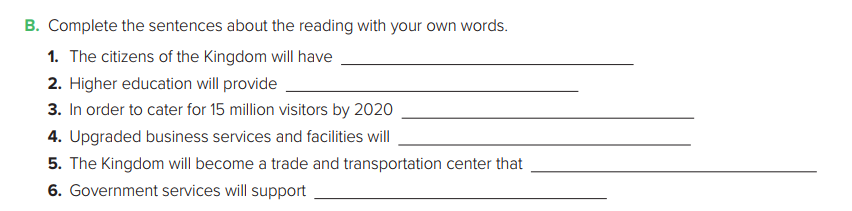 many job opportunities, health care and high quality education.
the training that people need for professional development.
services and facilities have been upgraded.
attract large and small businesses from different countries.
connects Europe, Africa, and Asia.
new businesses in different sectors.
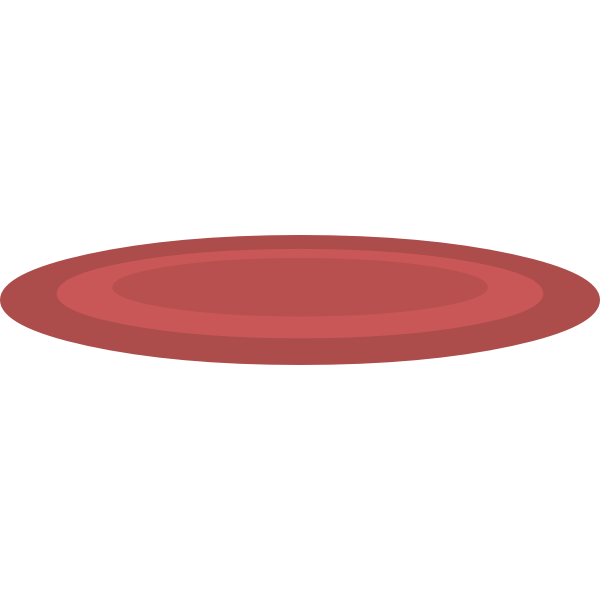 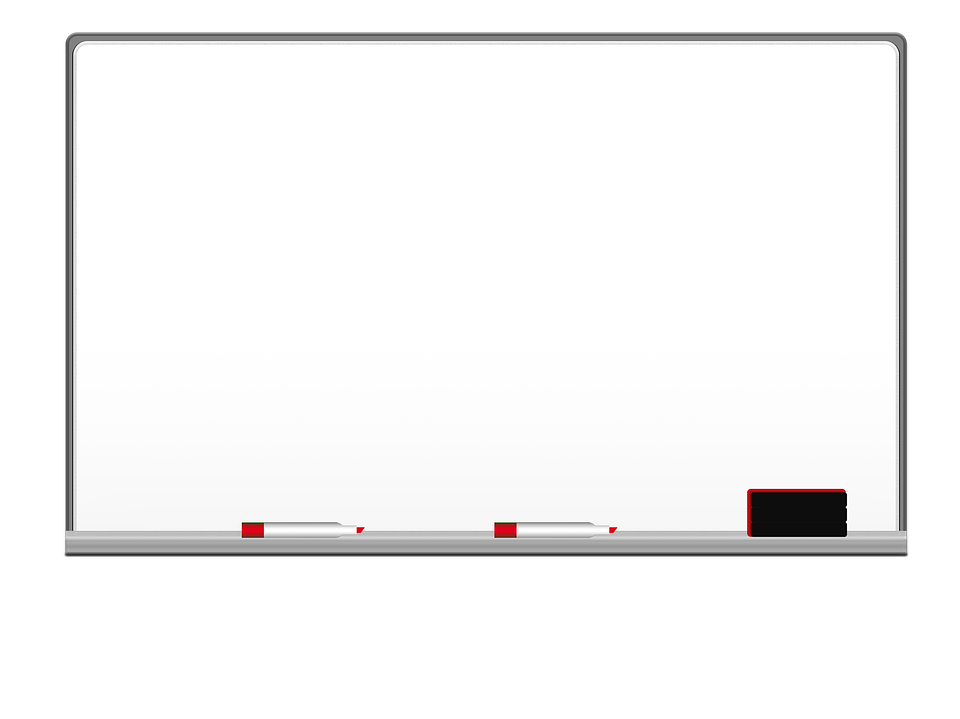 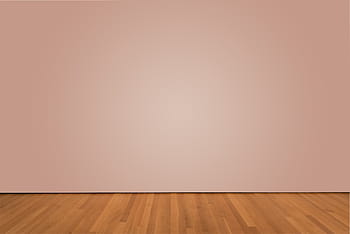 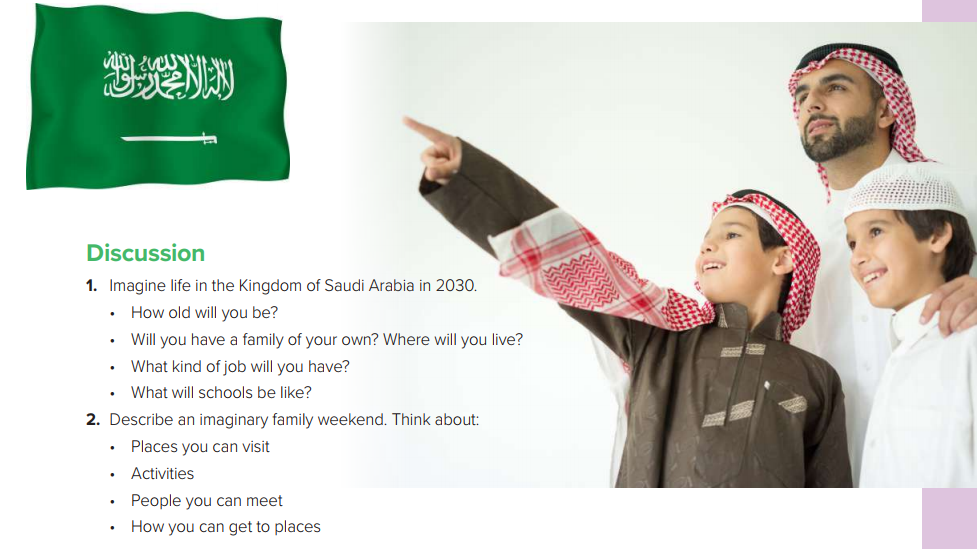 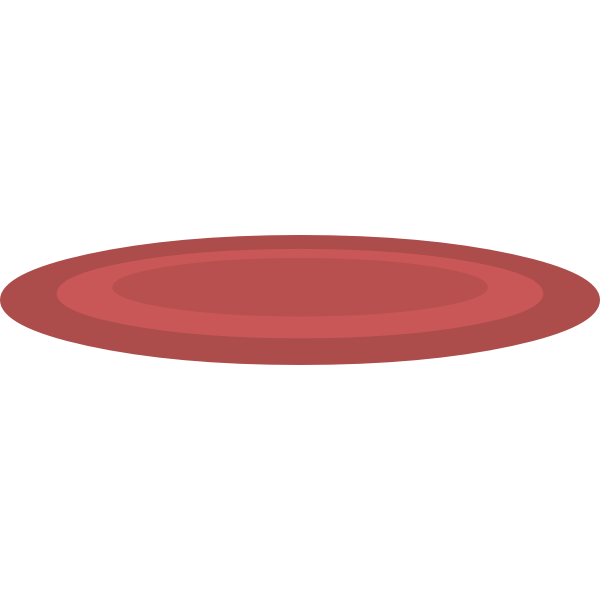 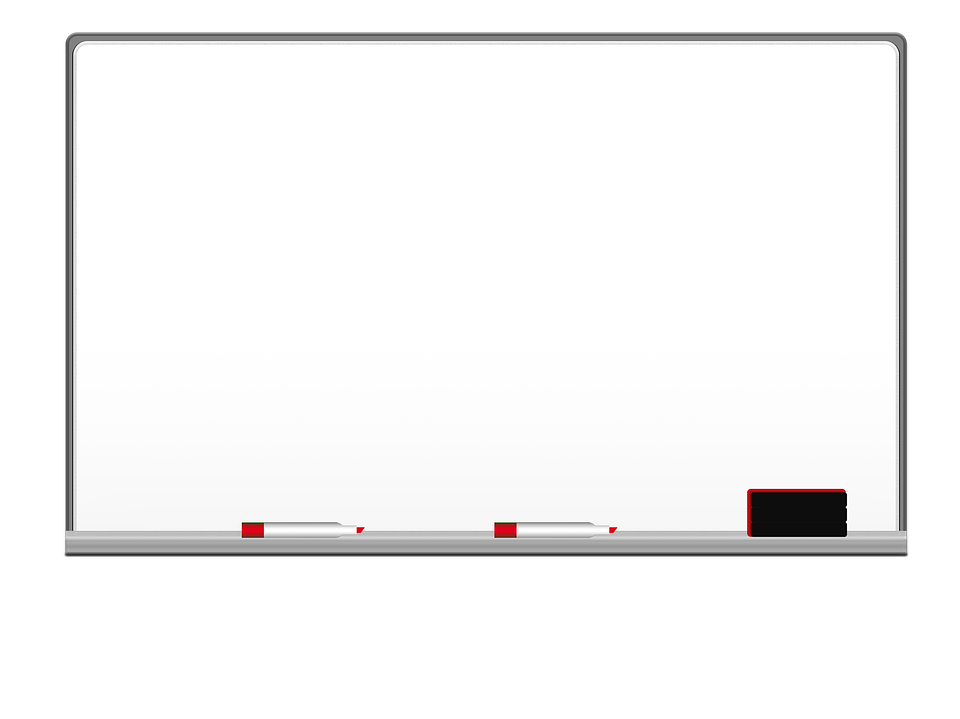 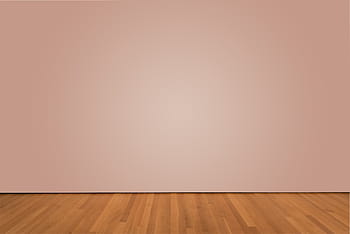 Match the words to their meaning
potential
contribute
sectors
investment
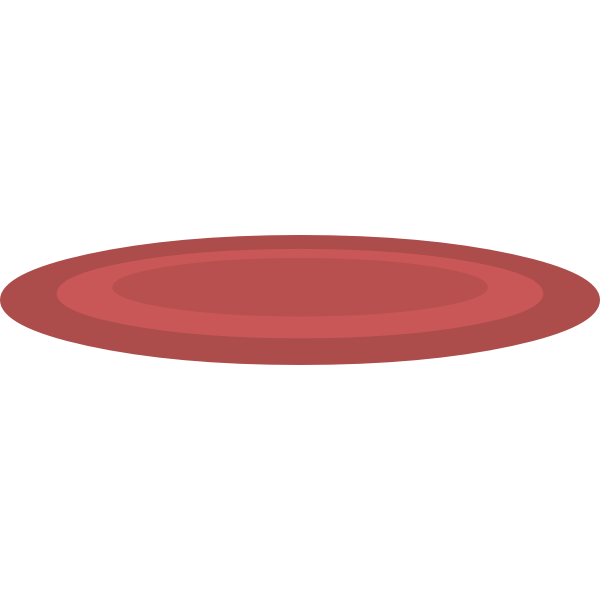 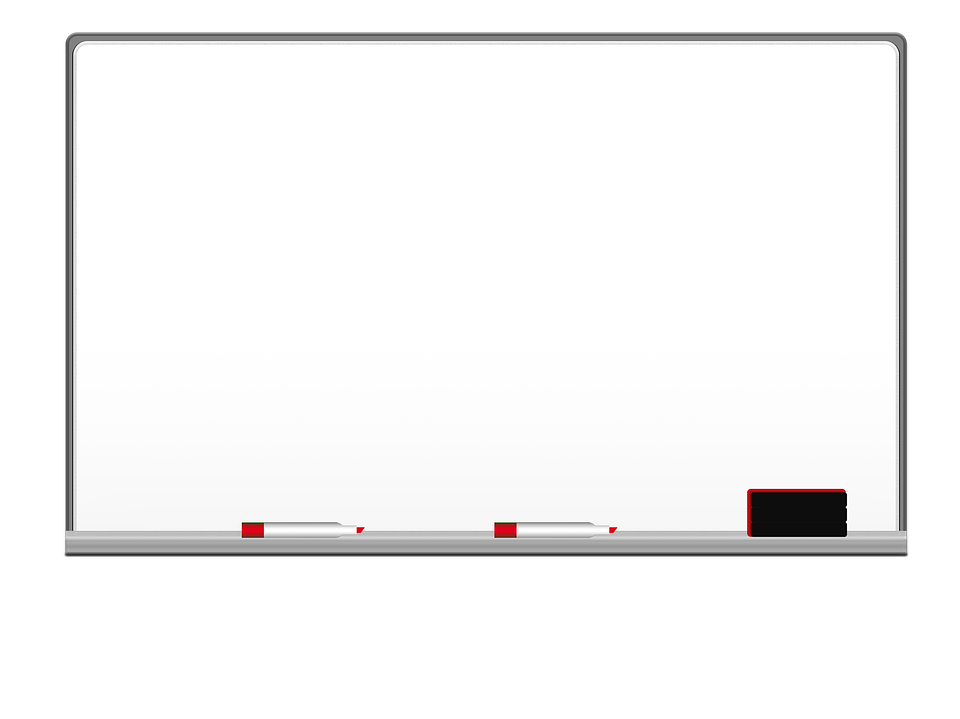 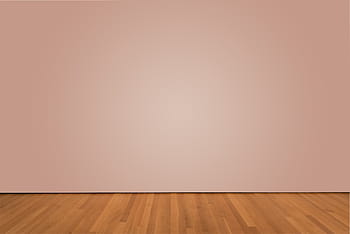 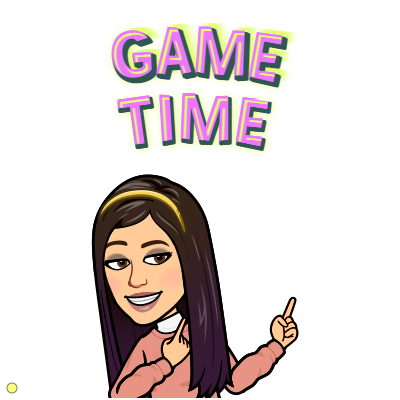 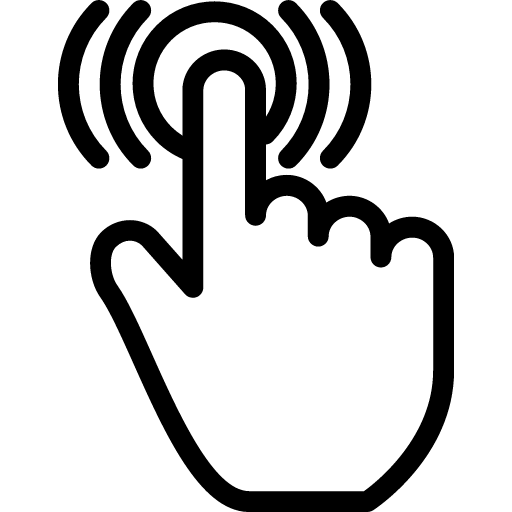 https://wordwall.net/resource/12327076
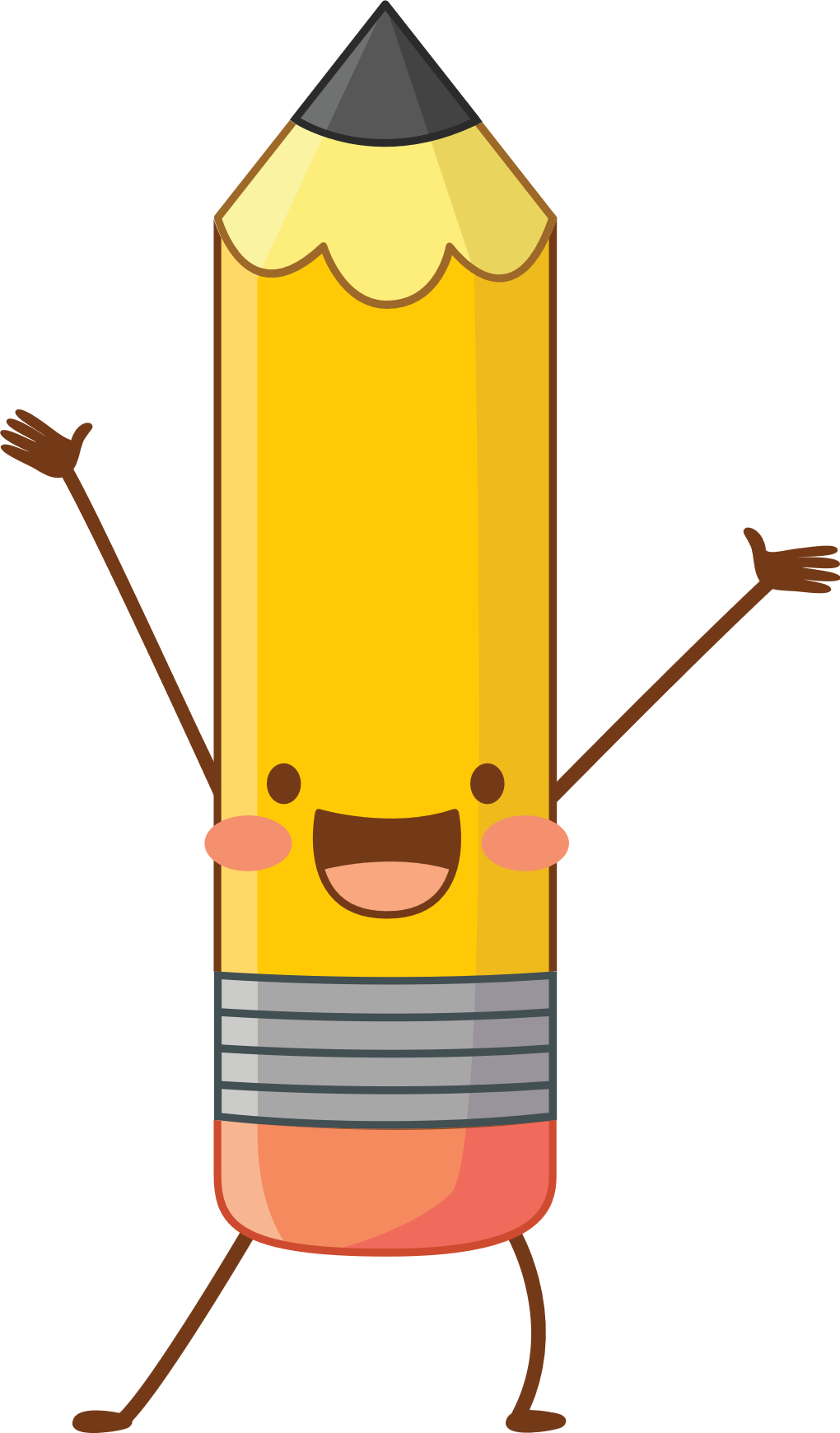 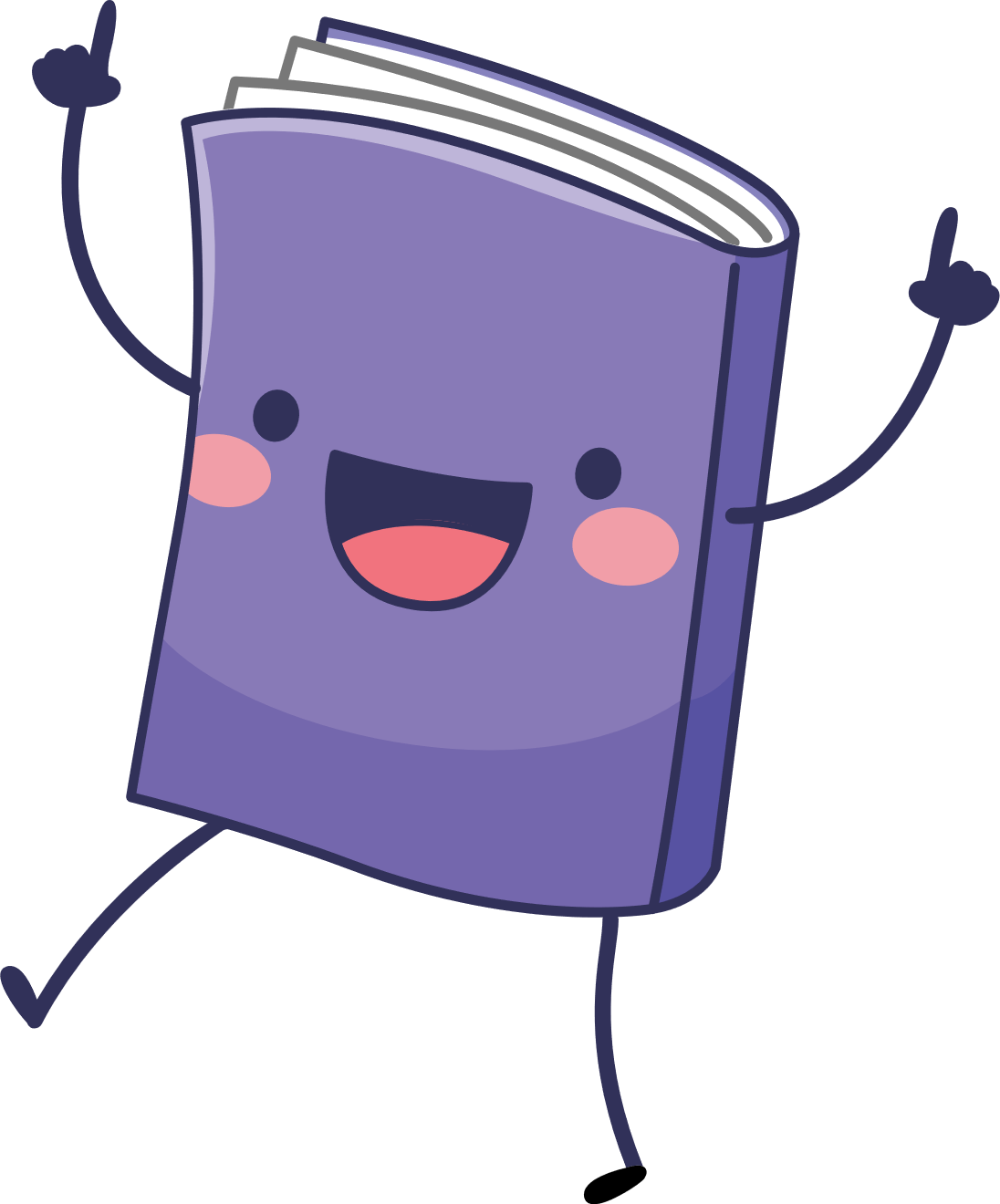 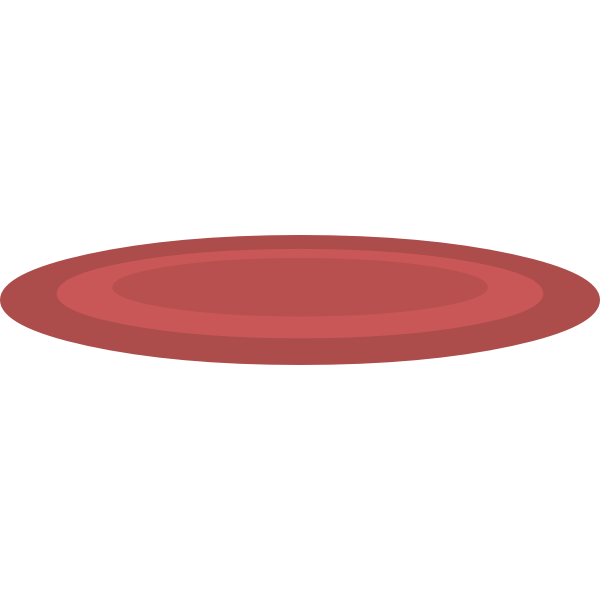 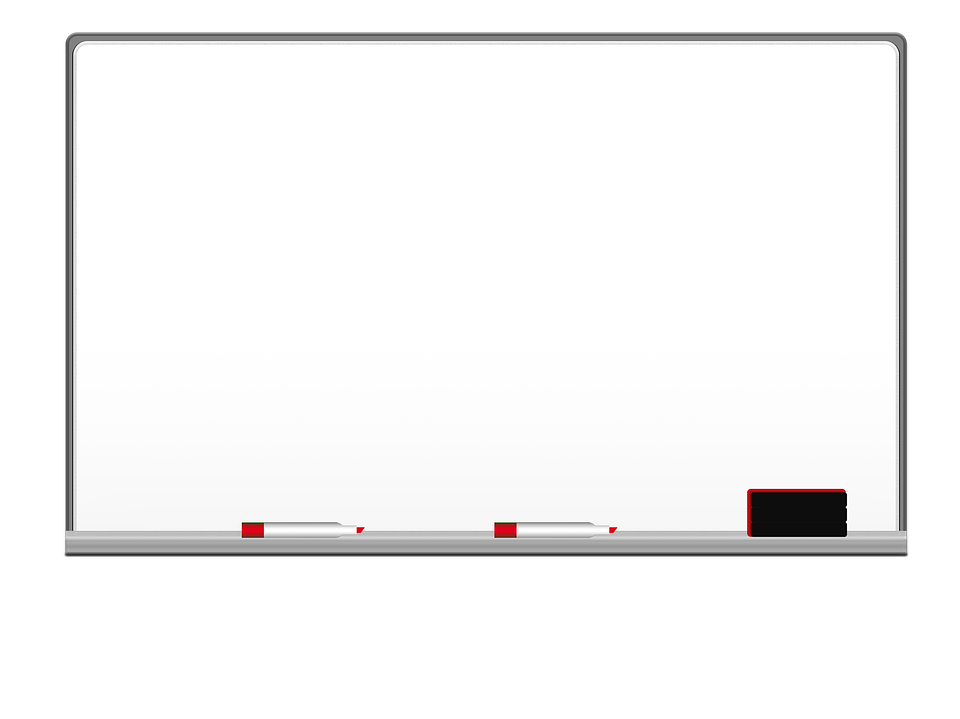 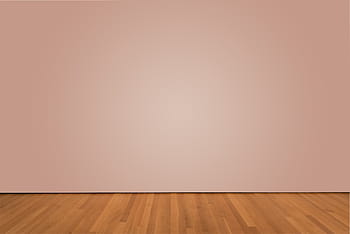 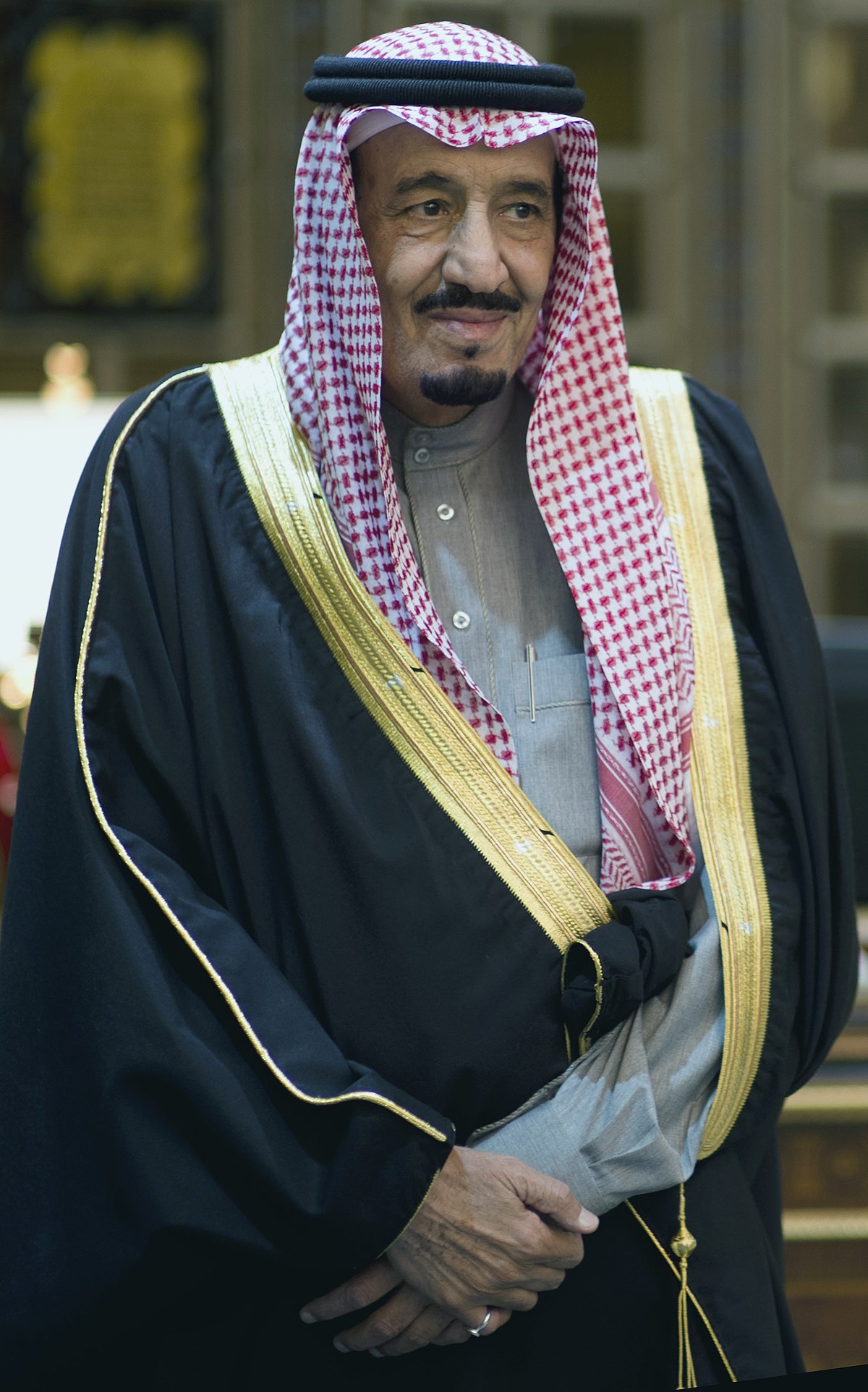 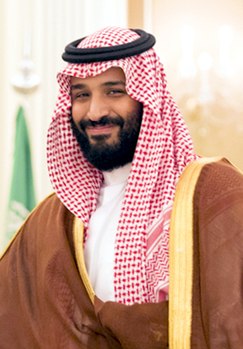 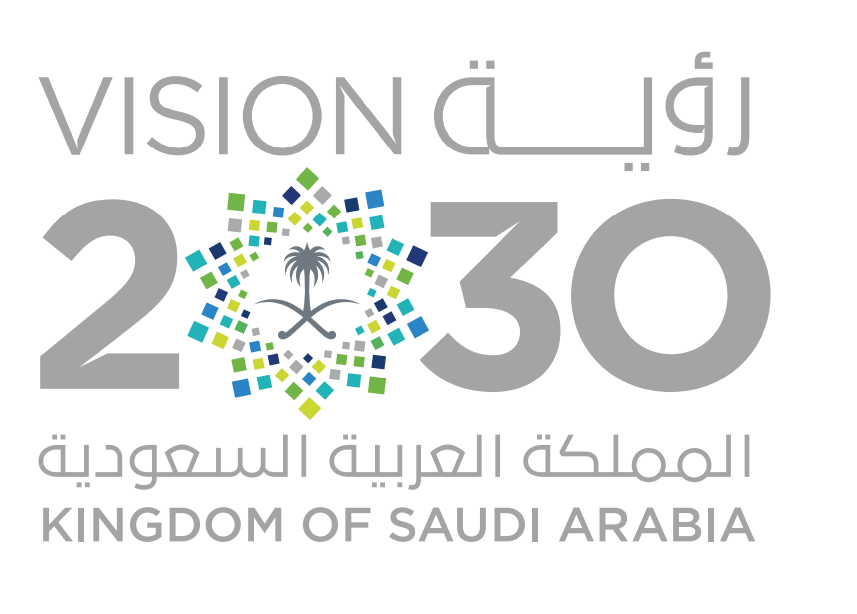 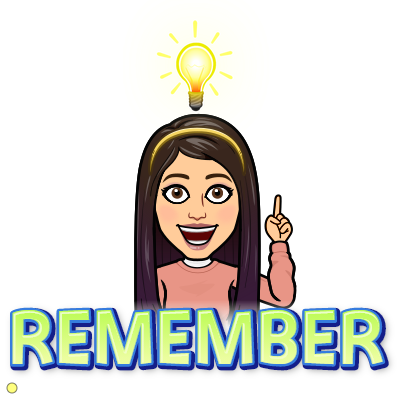 You are the future.
You must love your country,
support it,
and be so proud.
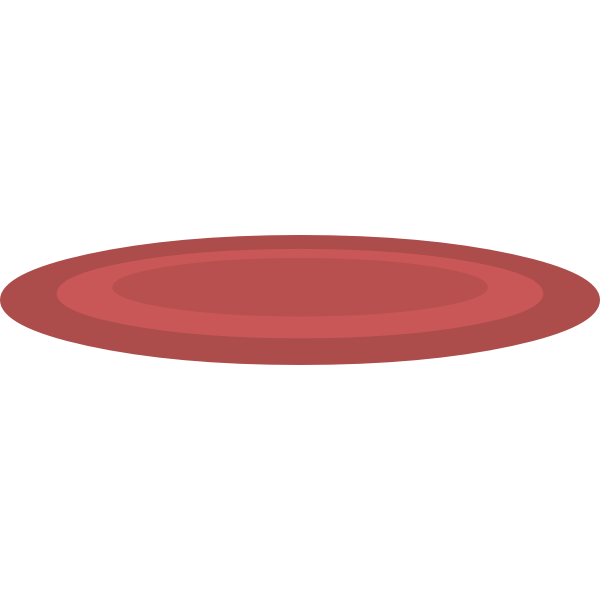 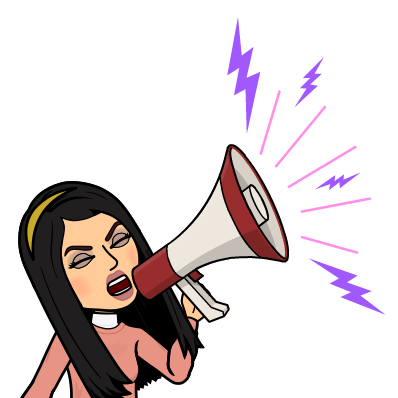 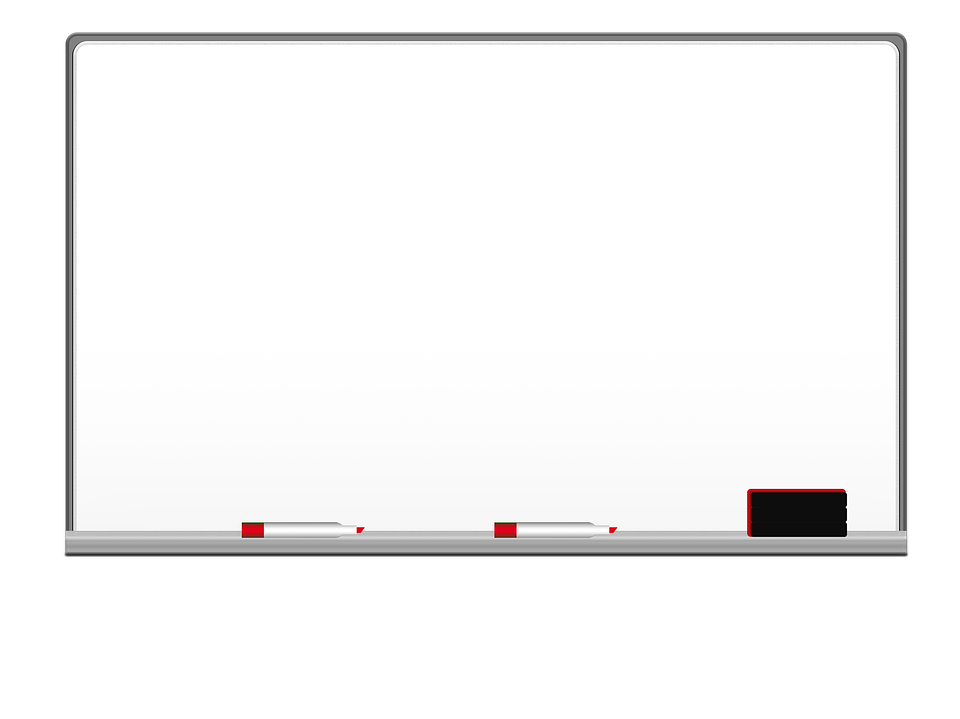 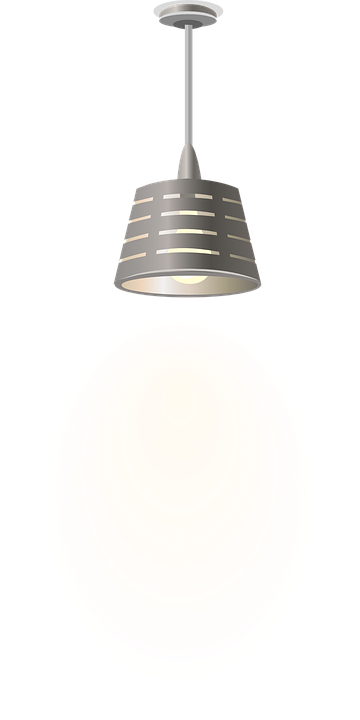 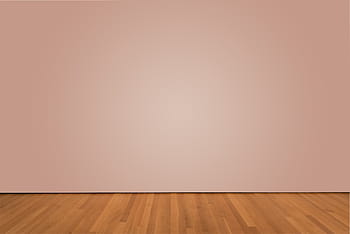 I love English
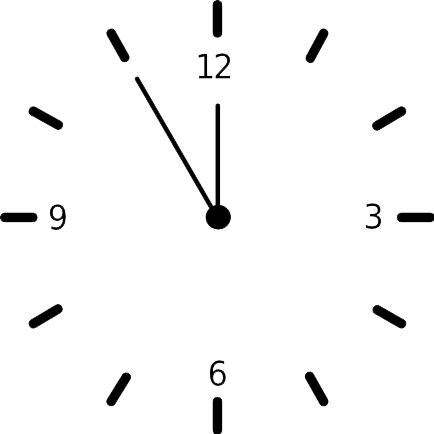 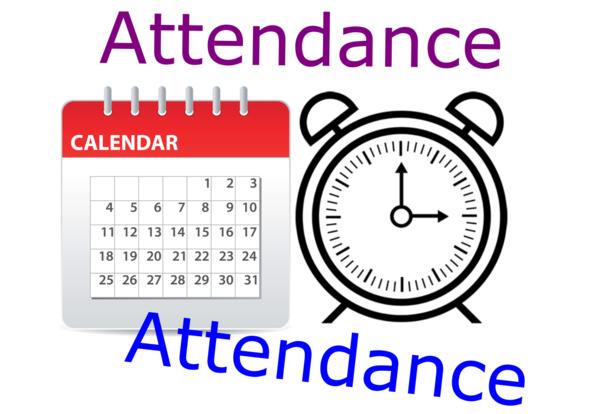 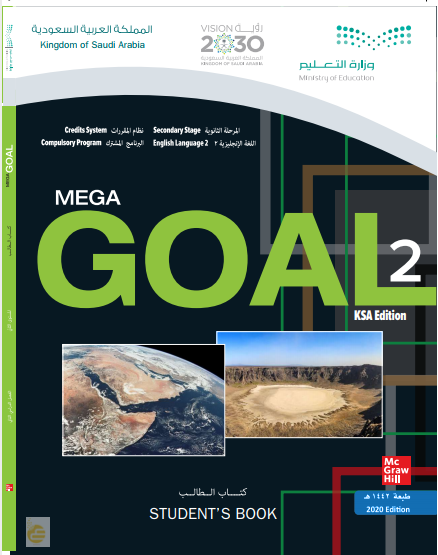 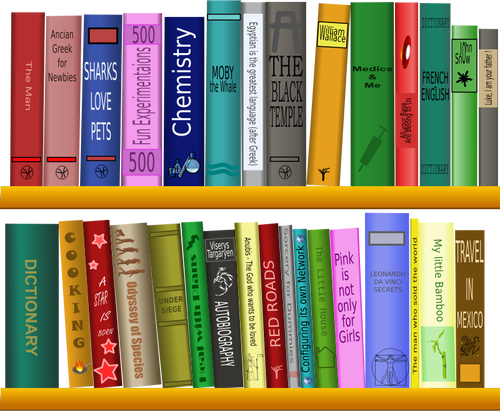 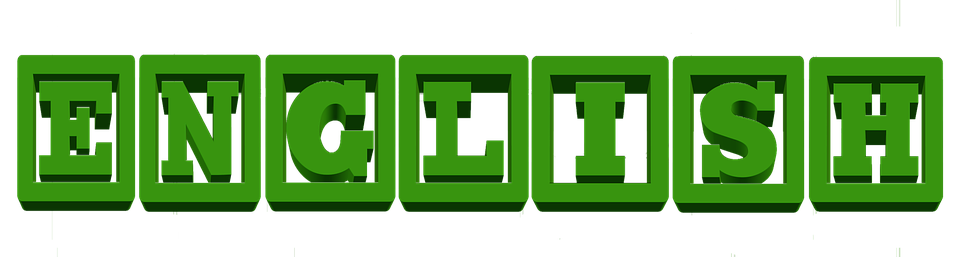 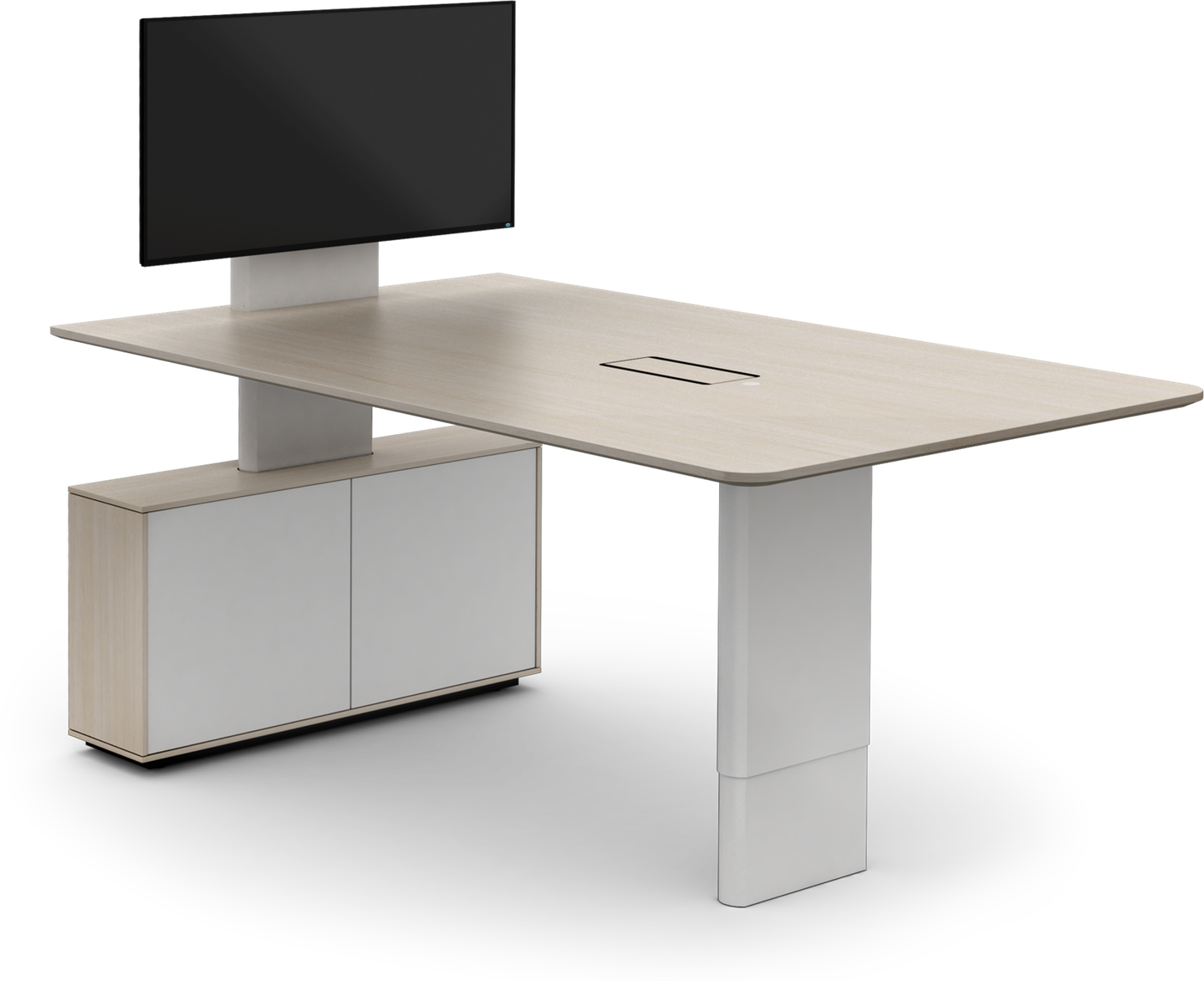 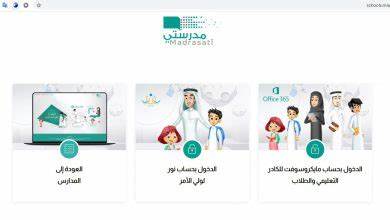 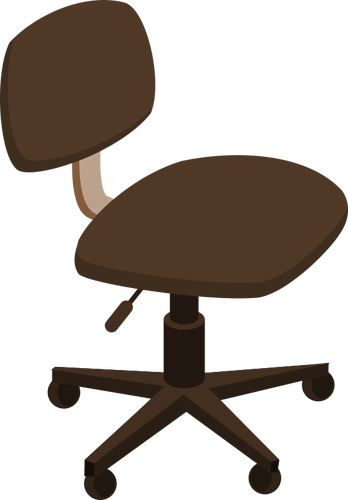 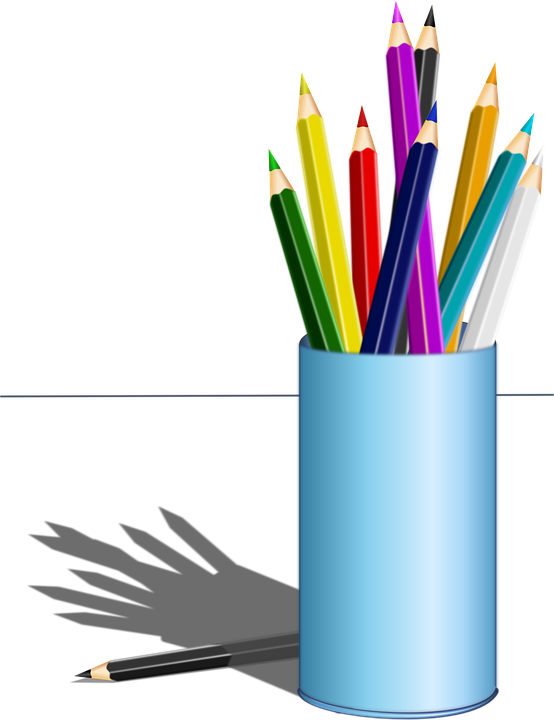 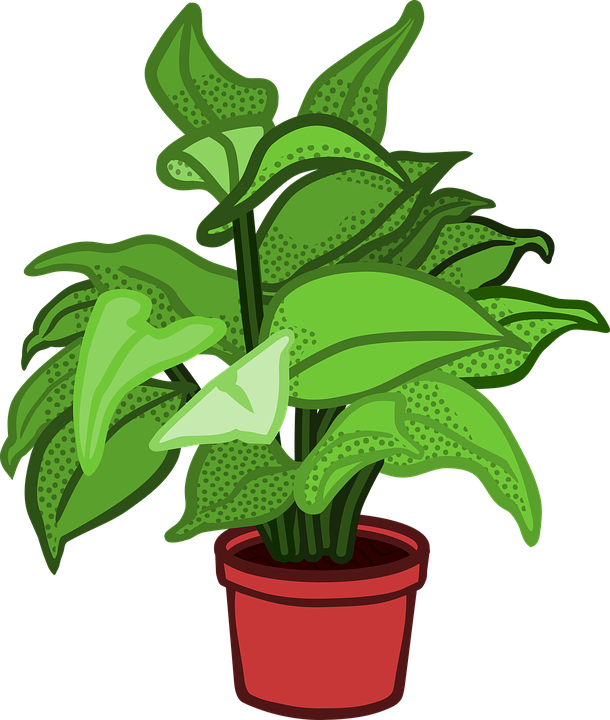 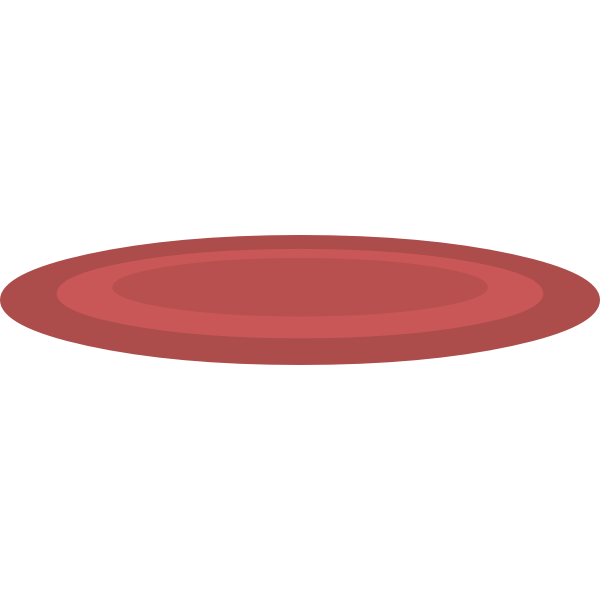 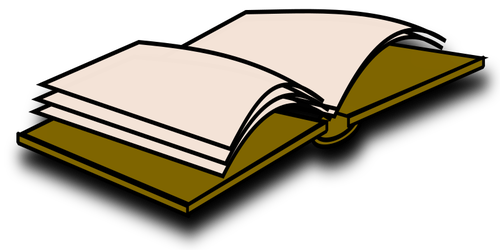 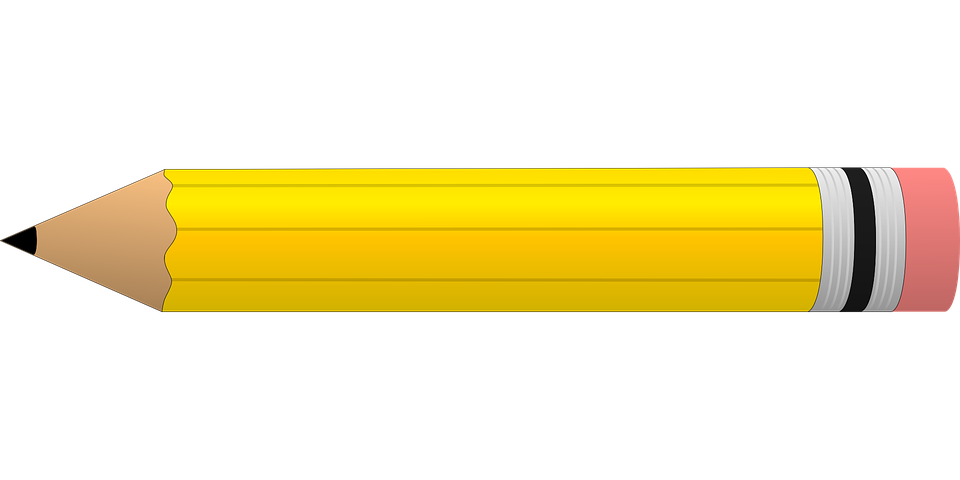 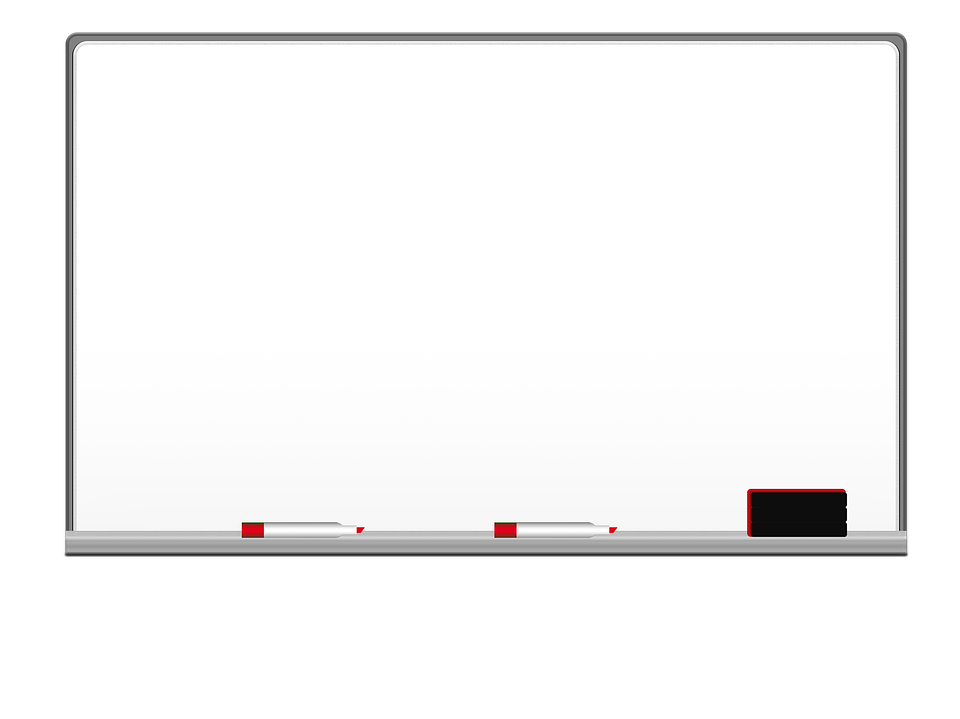 Homework
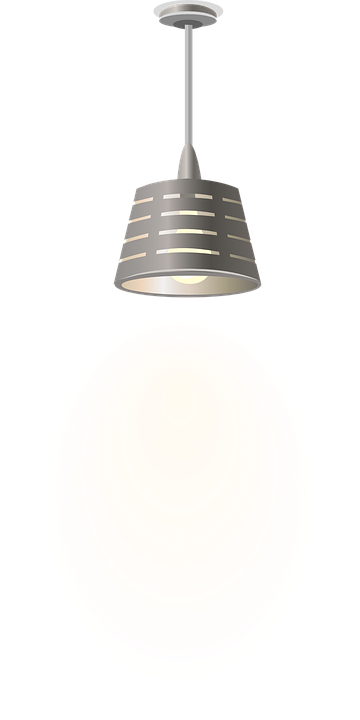 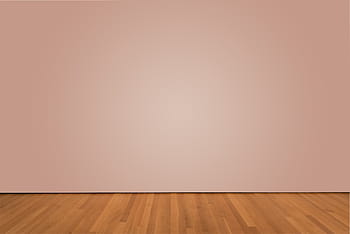 I love English
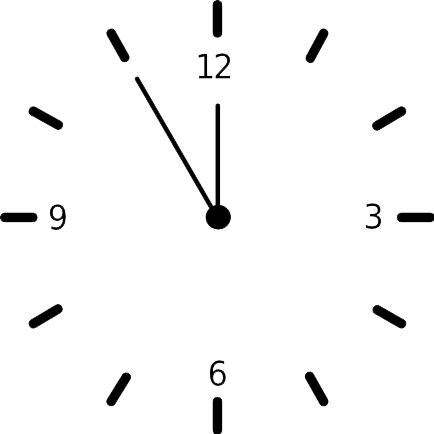 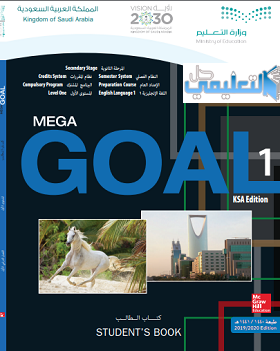 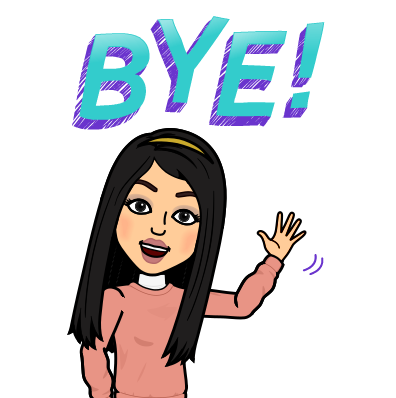 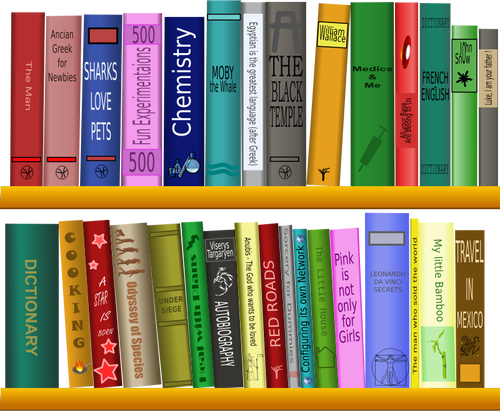 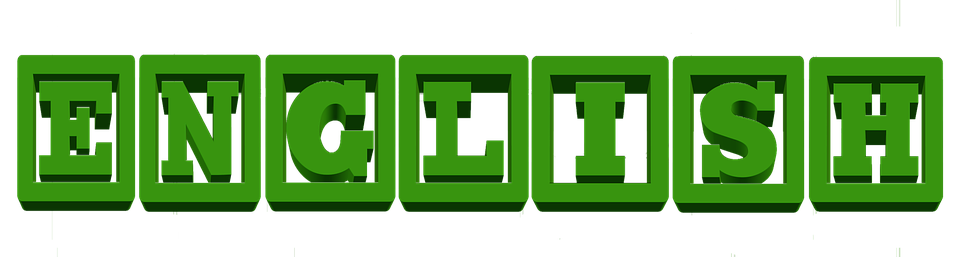 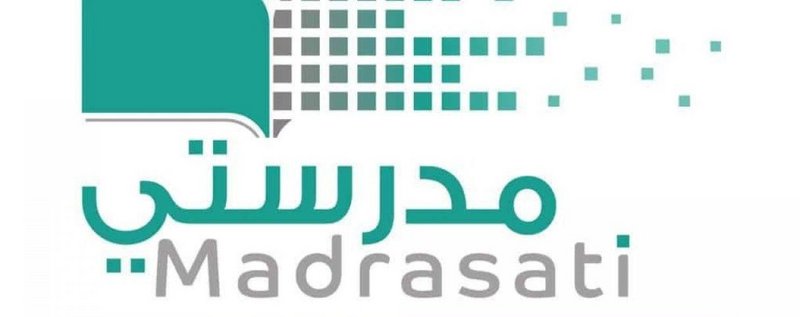 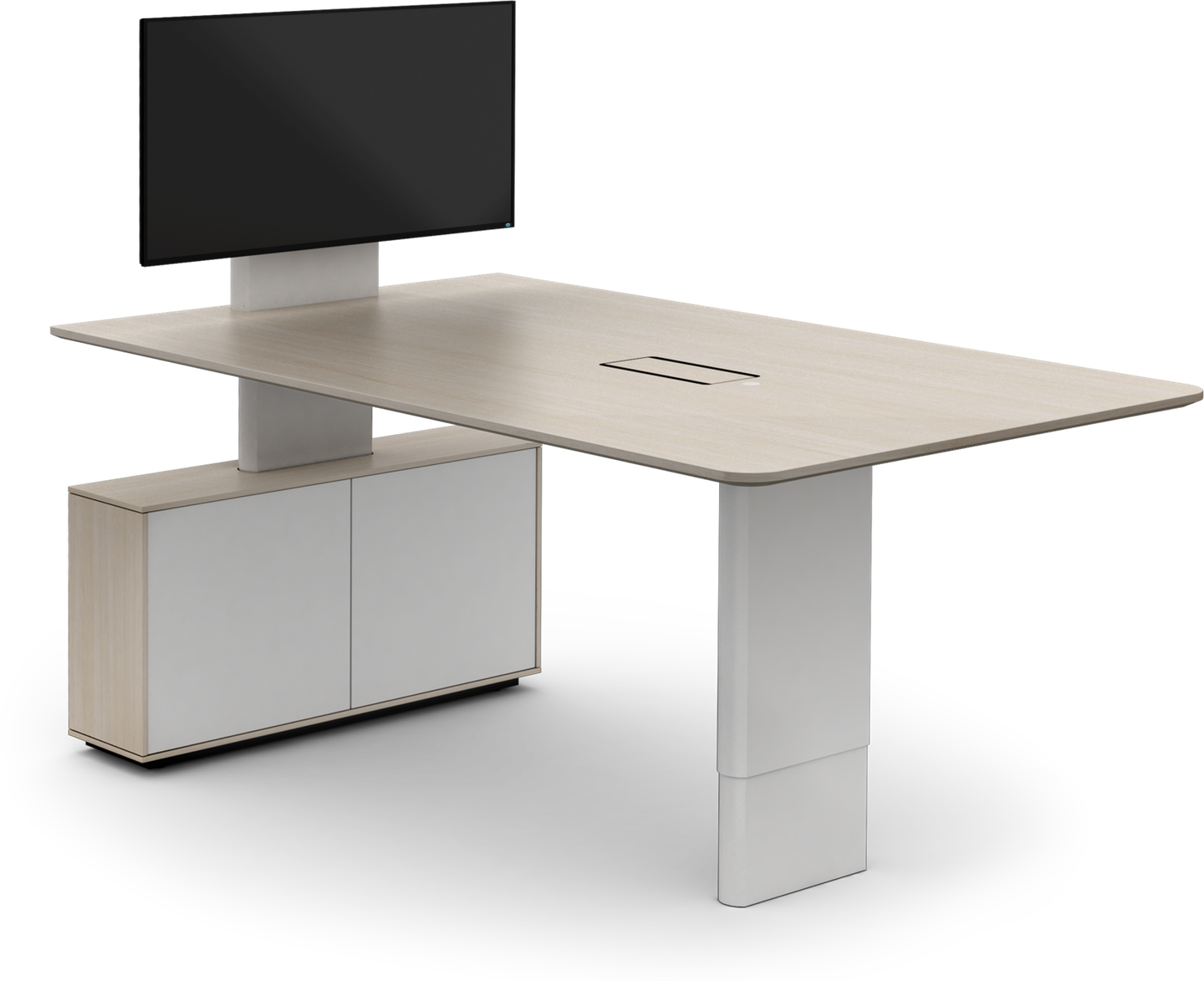 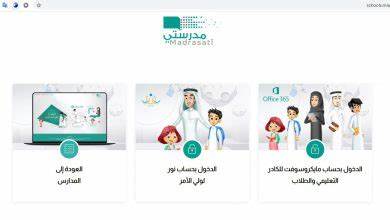 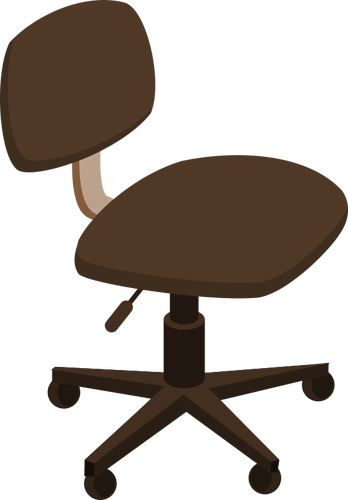 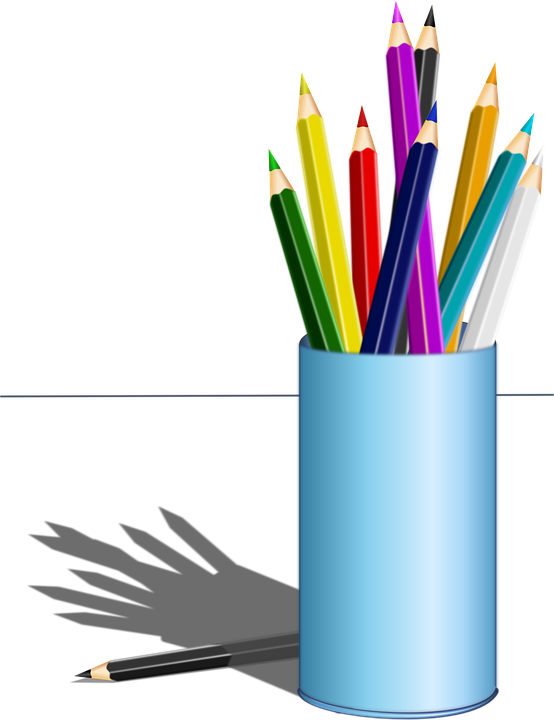 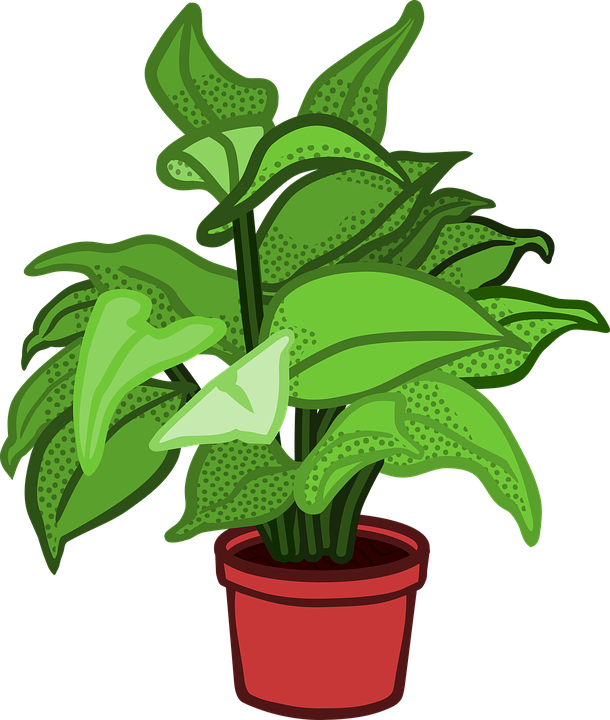 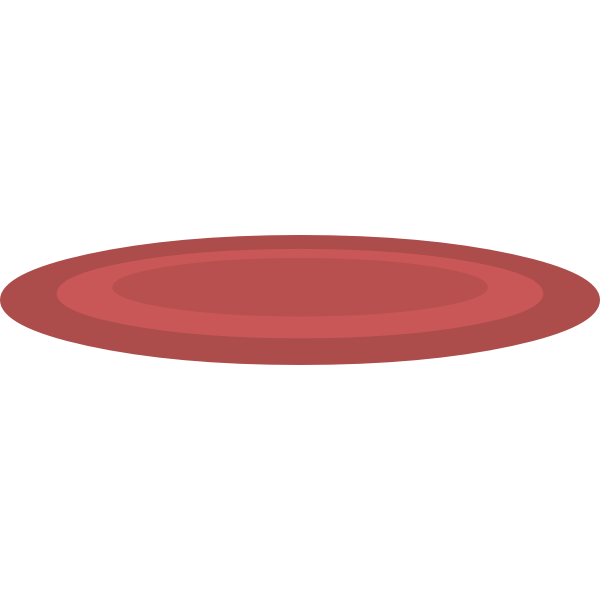 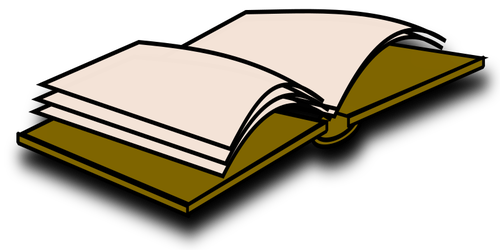 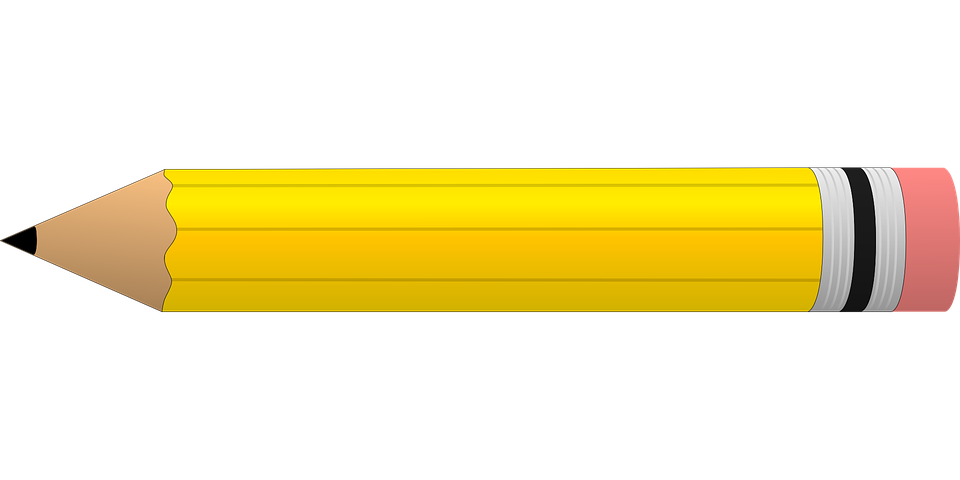 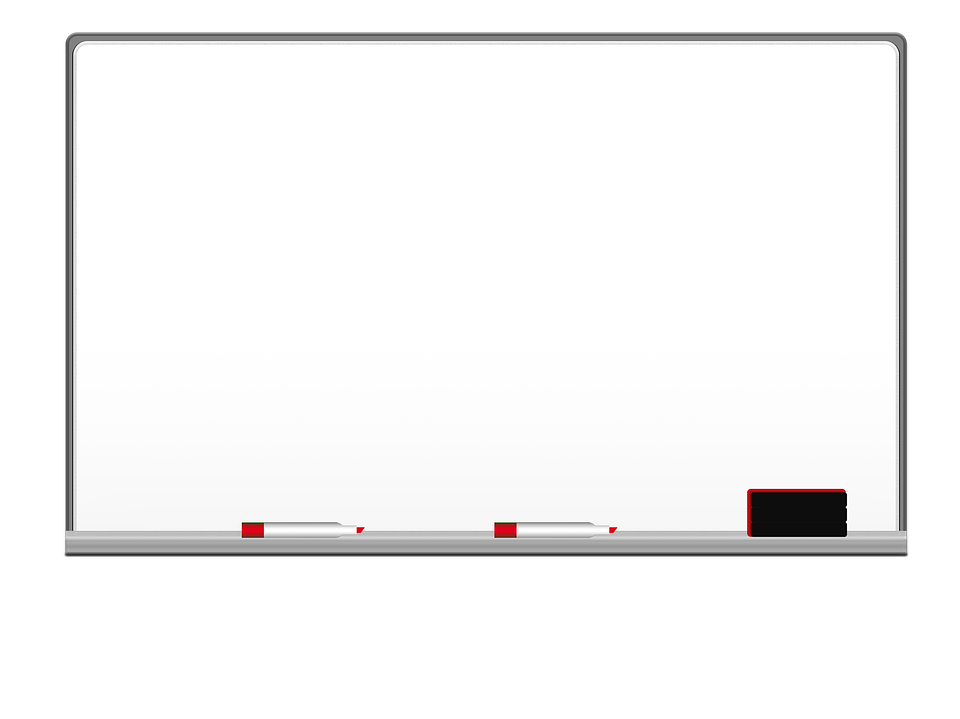 Homework
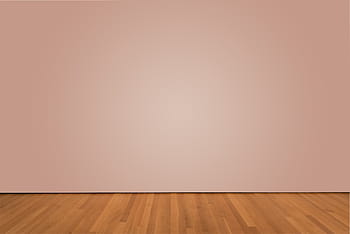 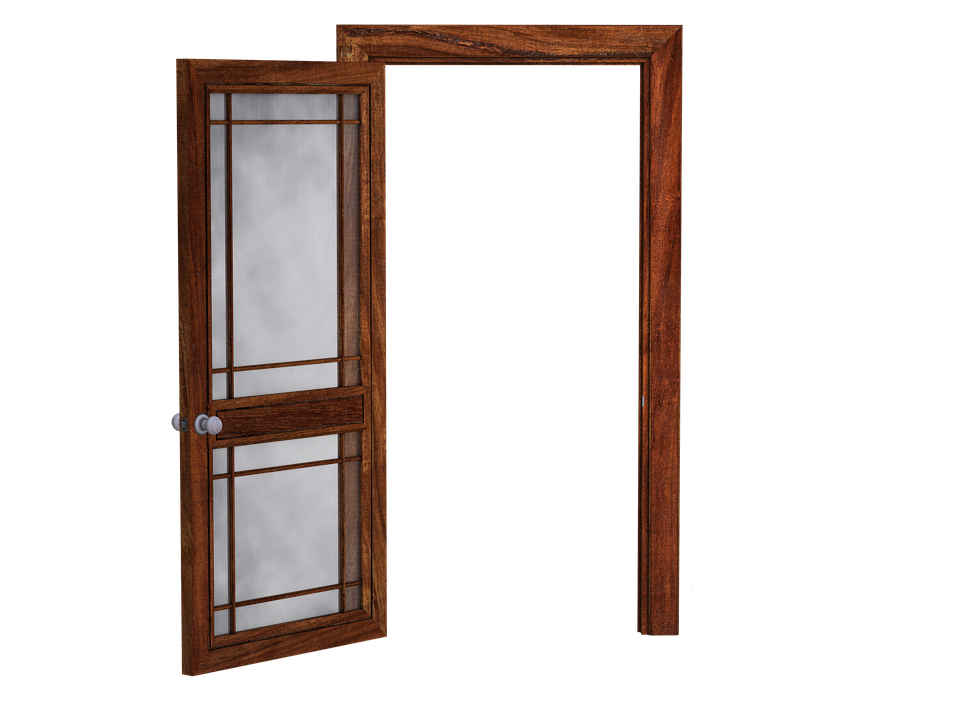 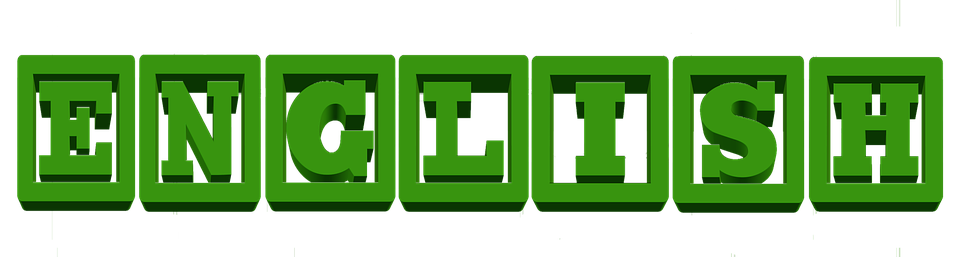 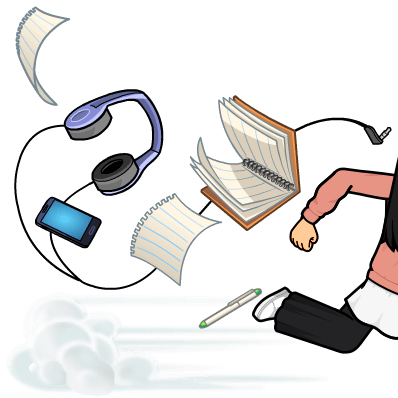 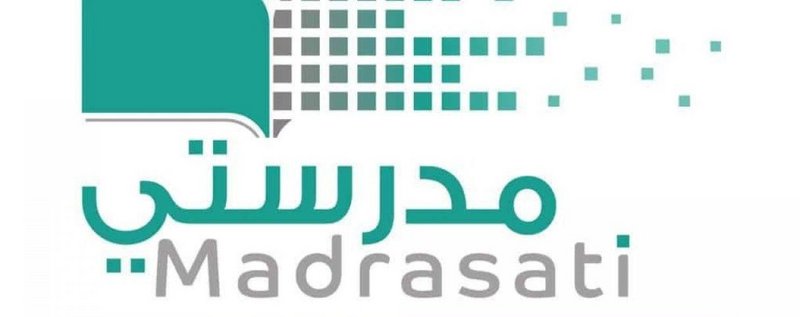 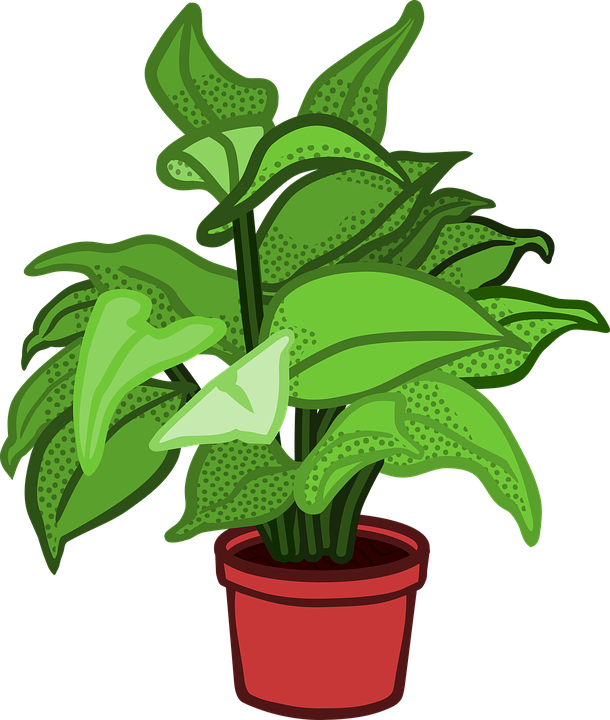 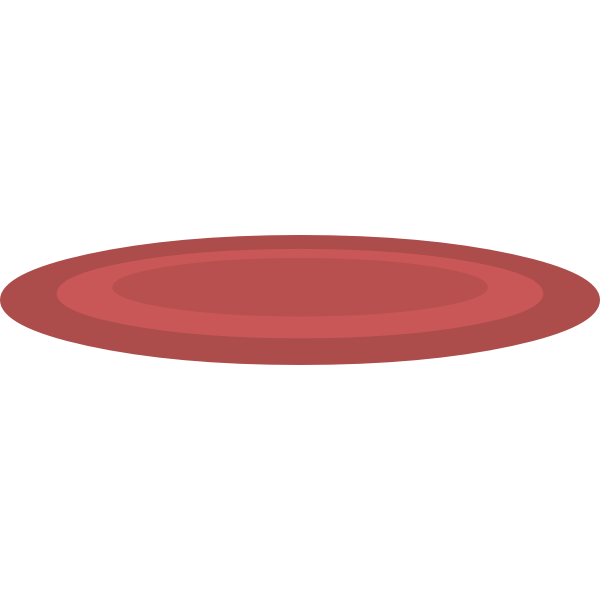 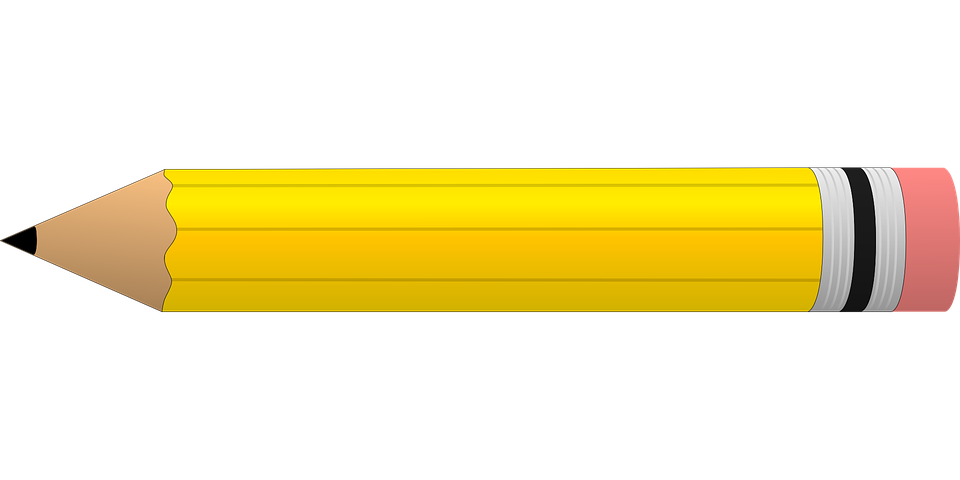 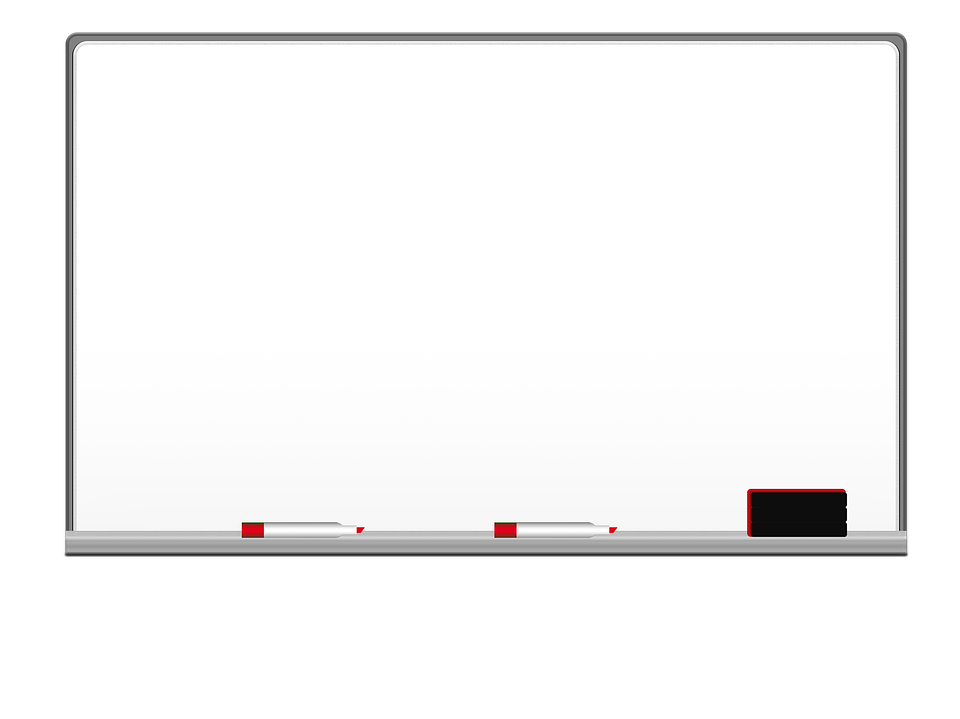 Homework
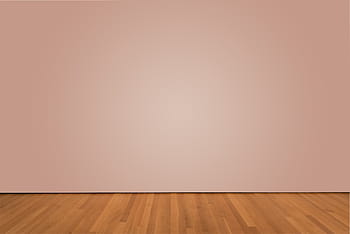 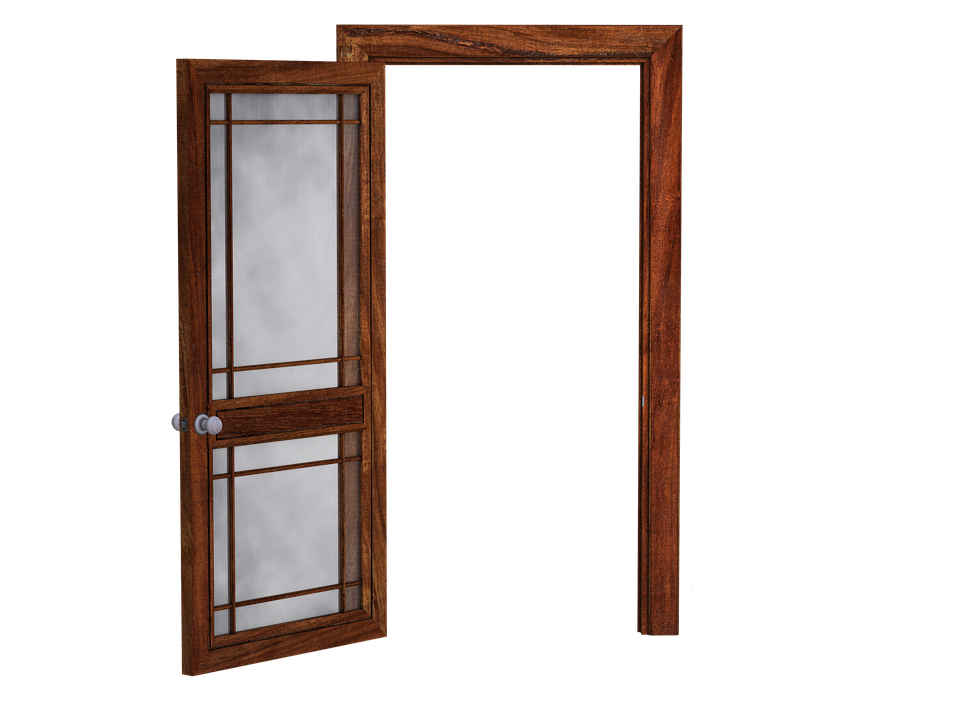 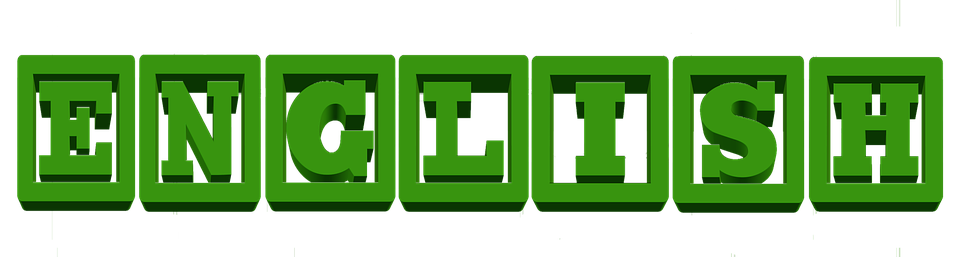 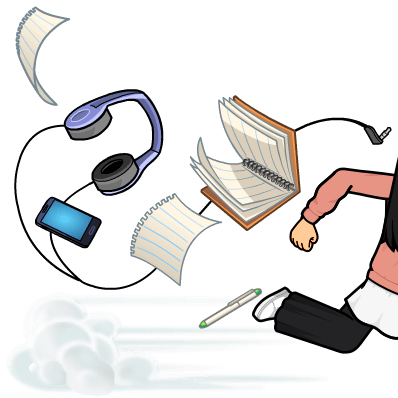 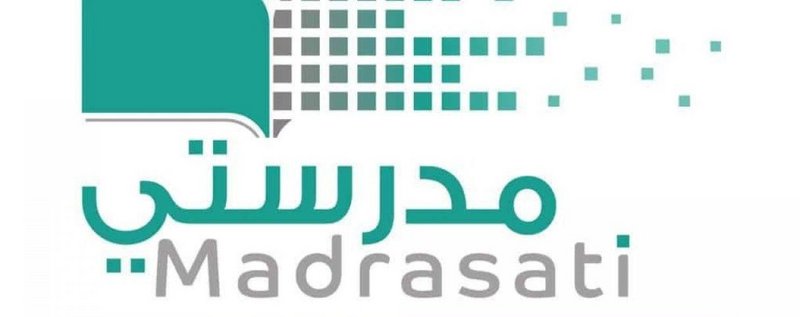 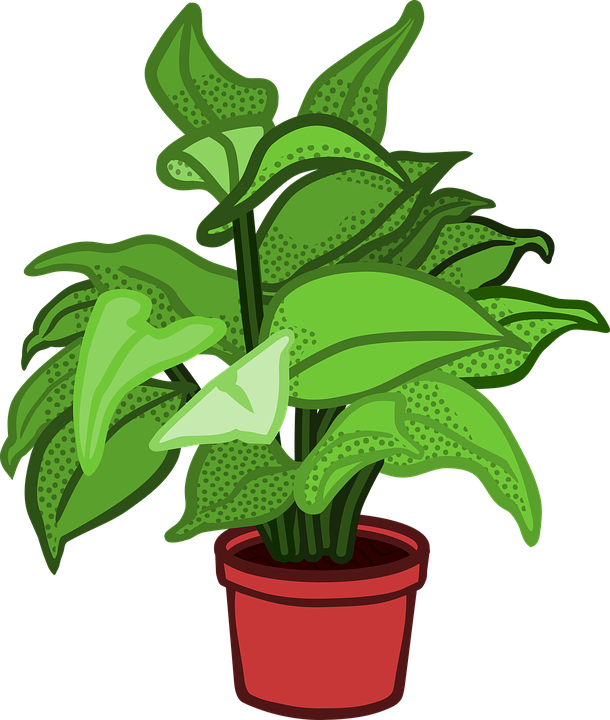 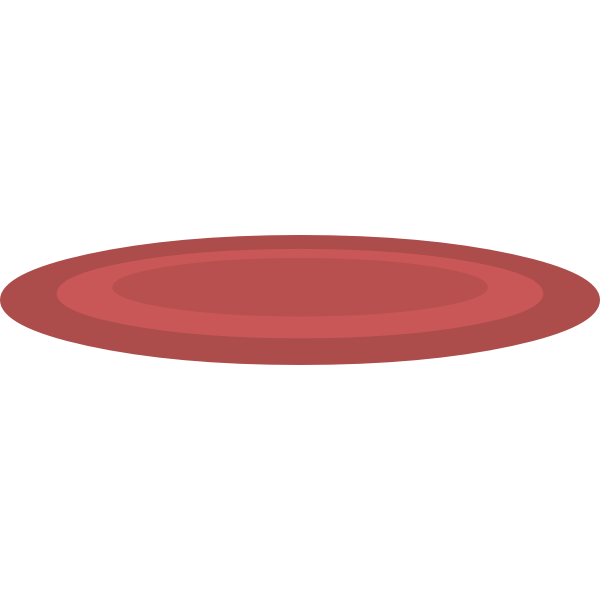 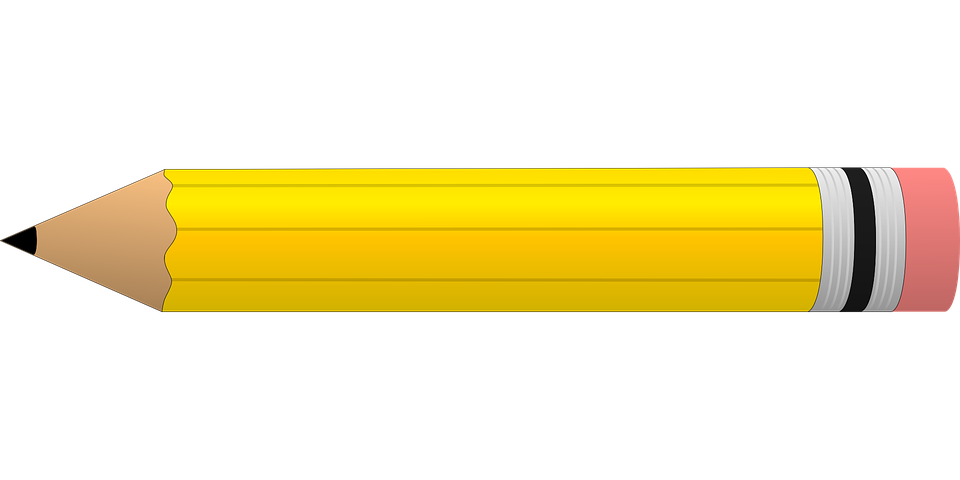 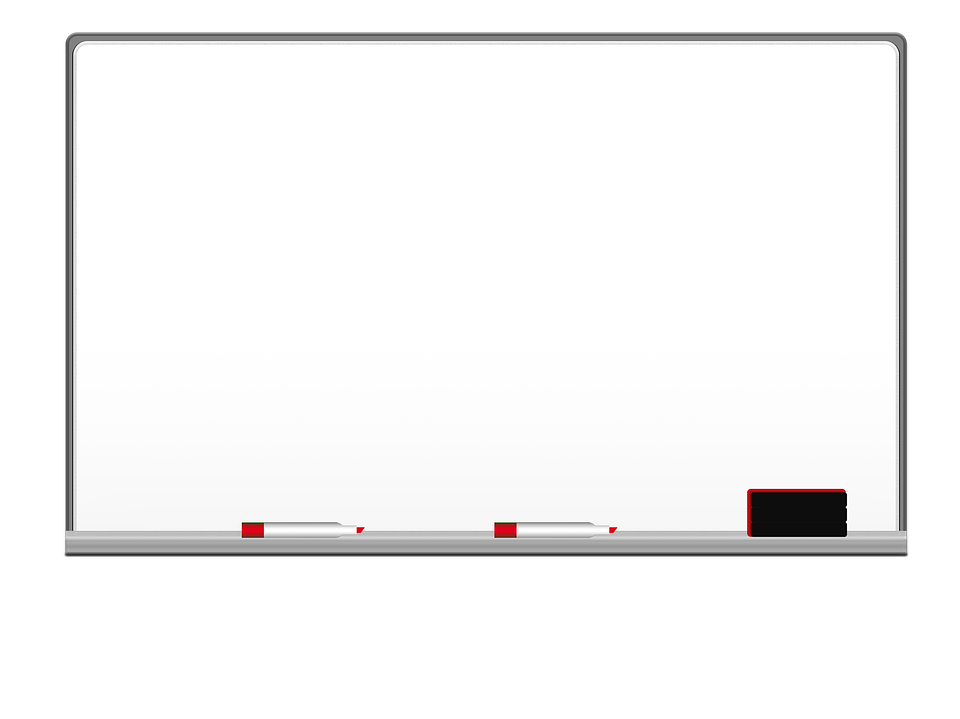 Homework
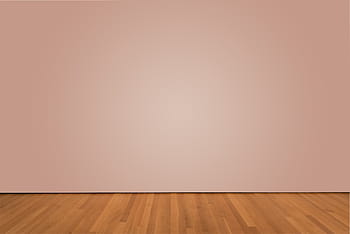 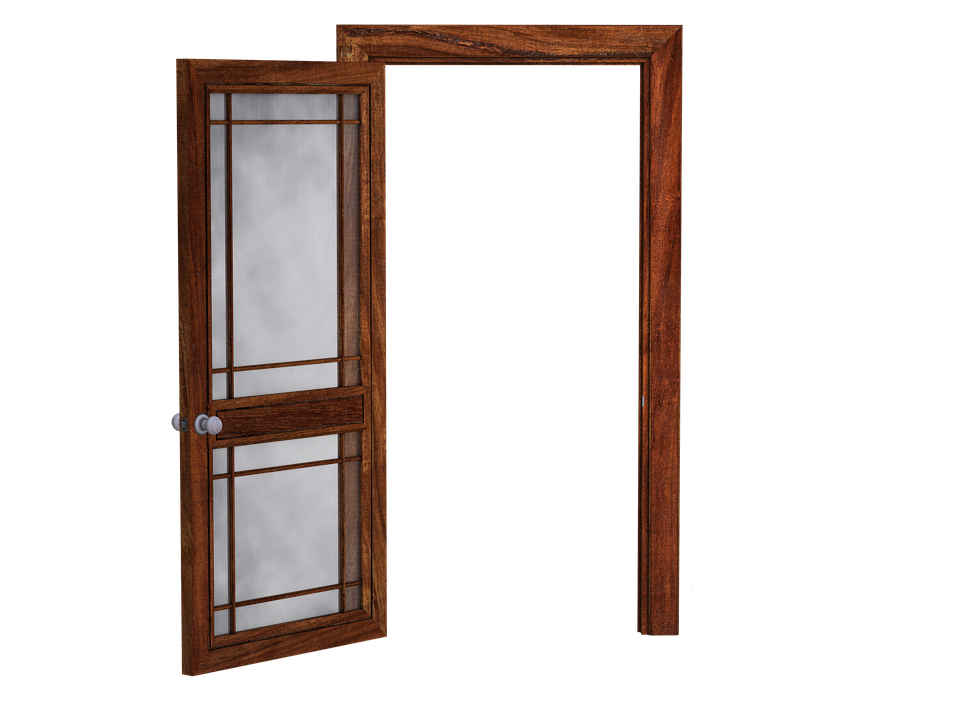 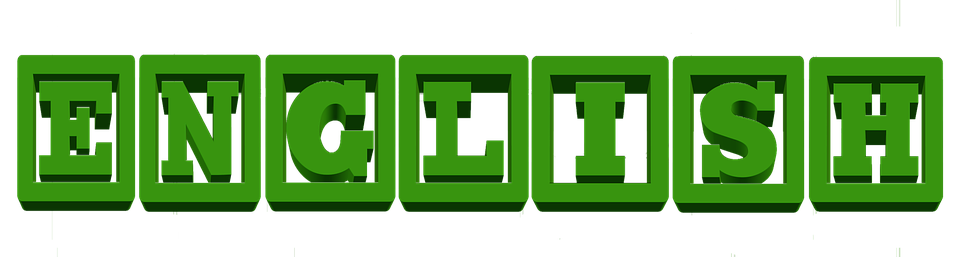 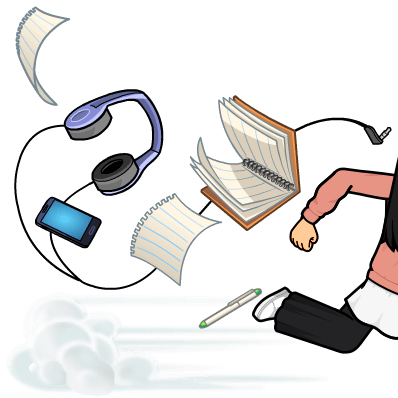 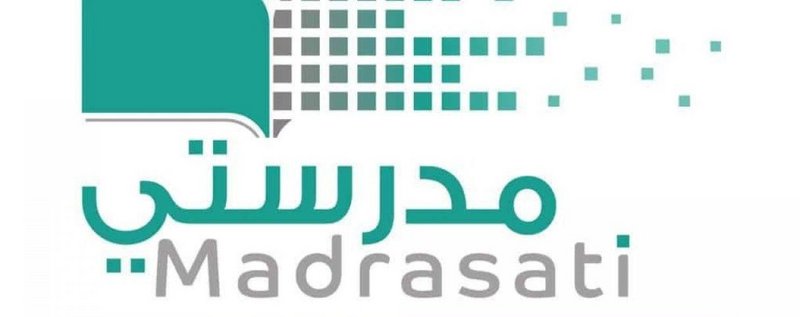 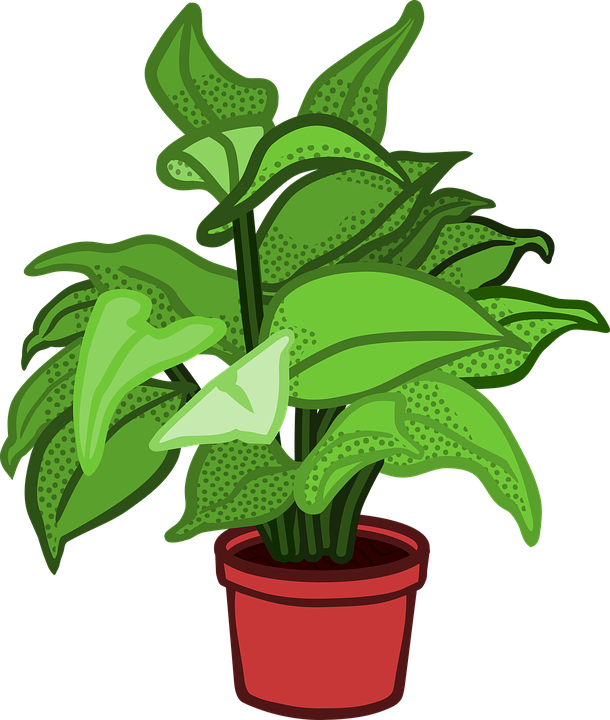 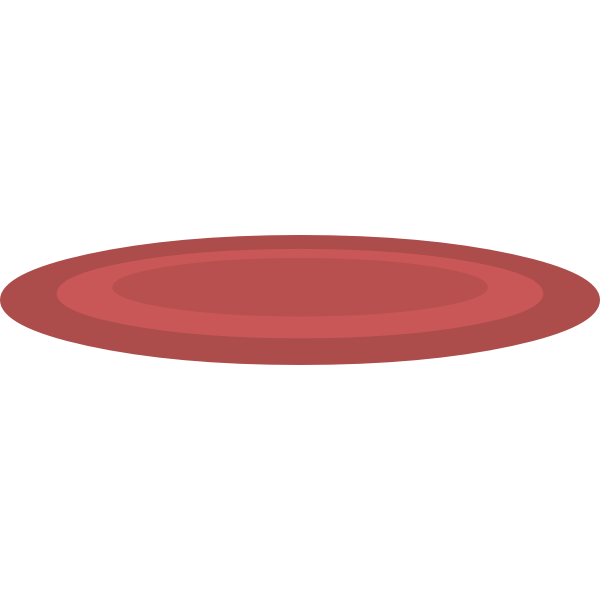 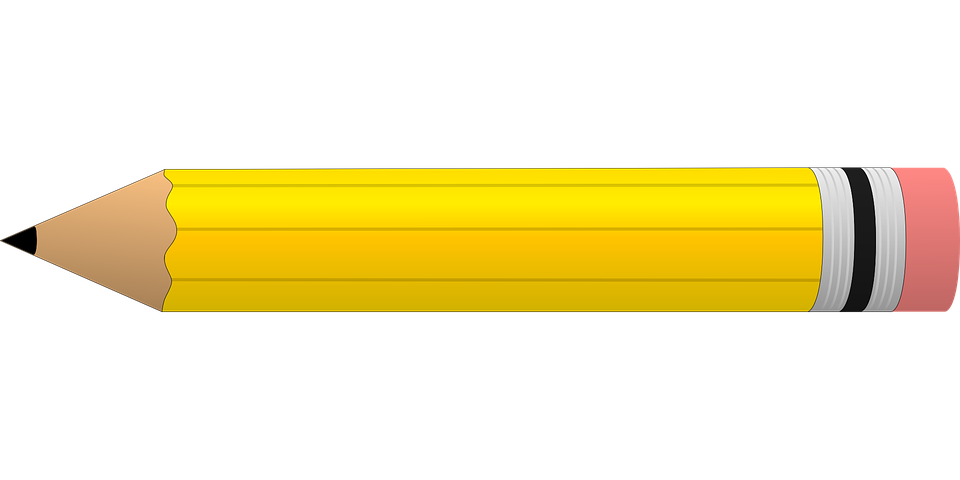 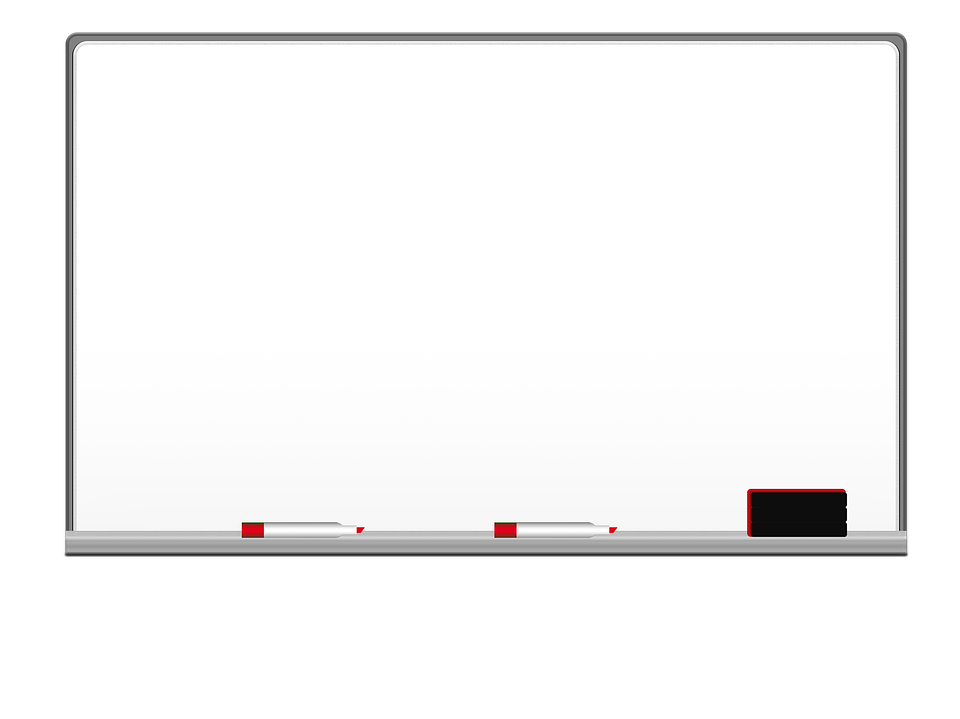 Homework
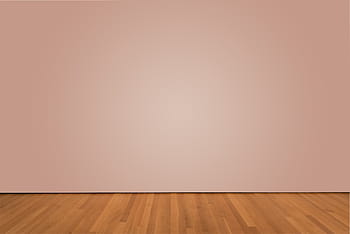 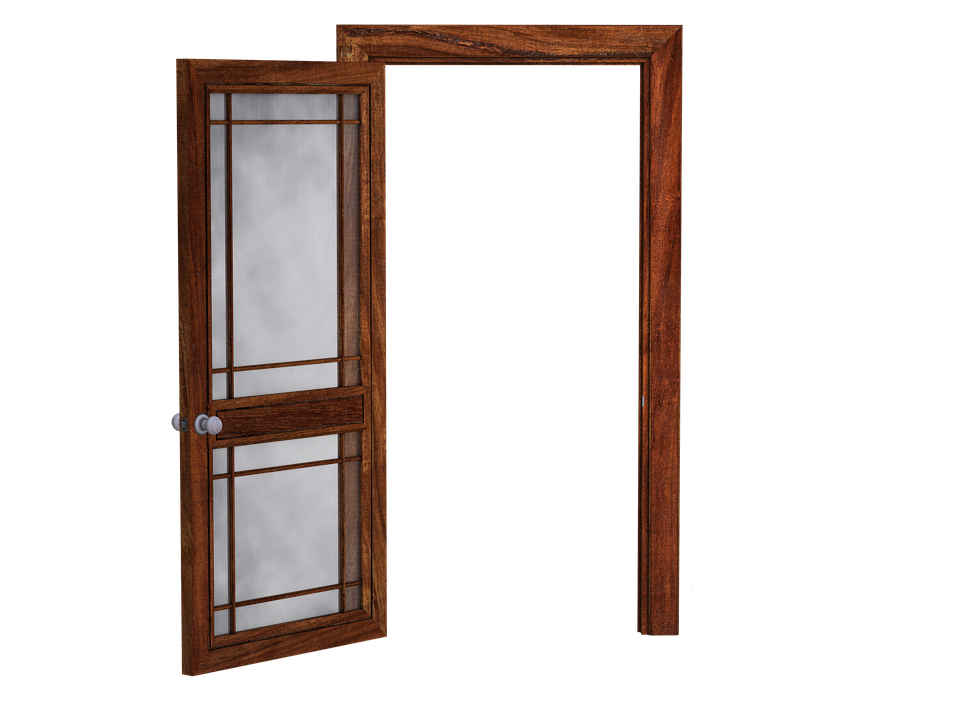 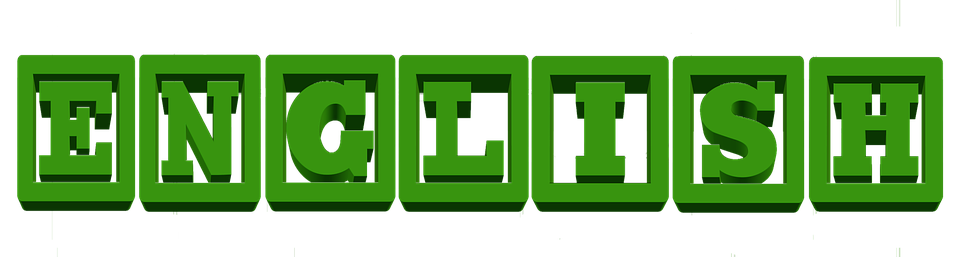 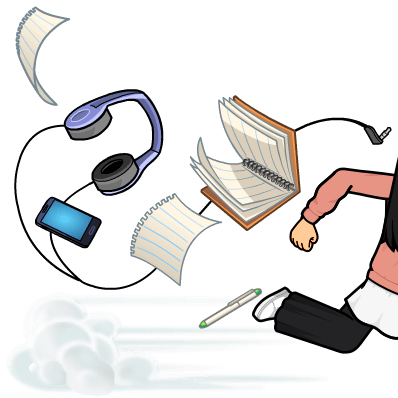 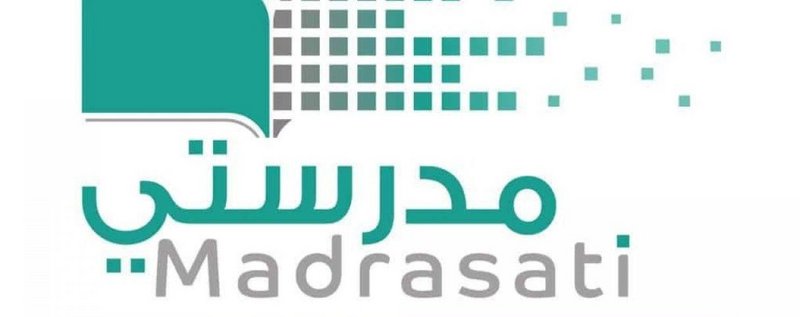 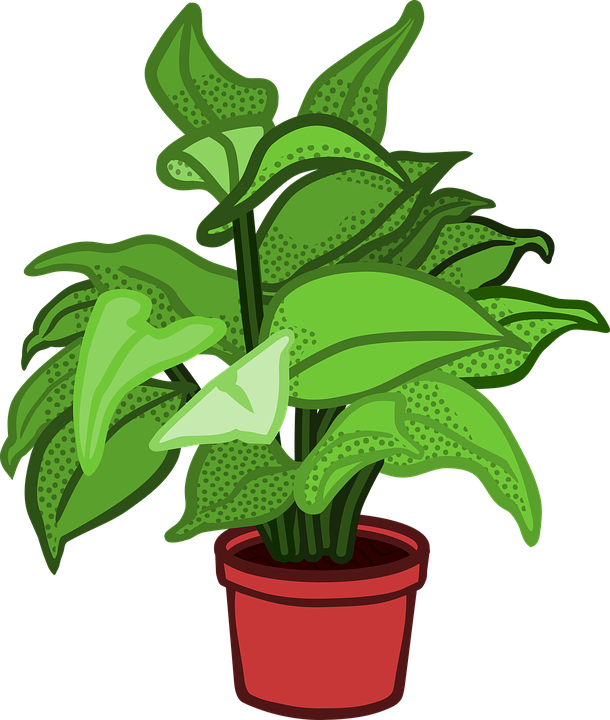 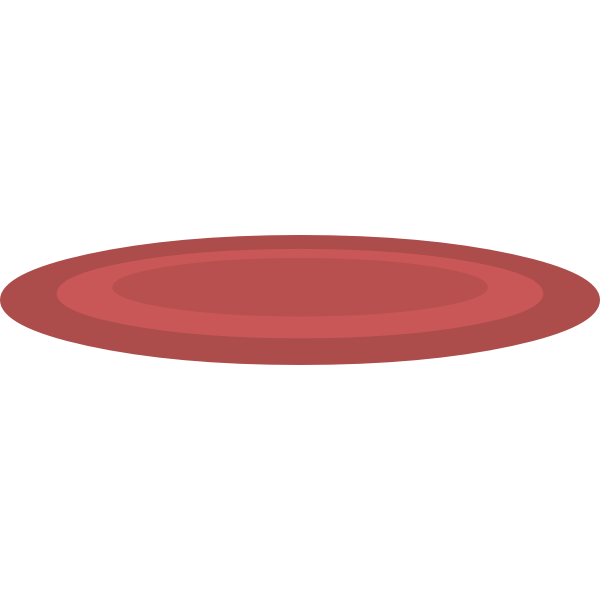 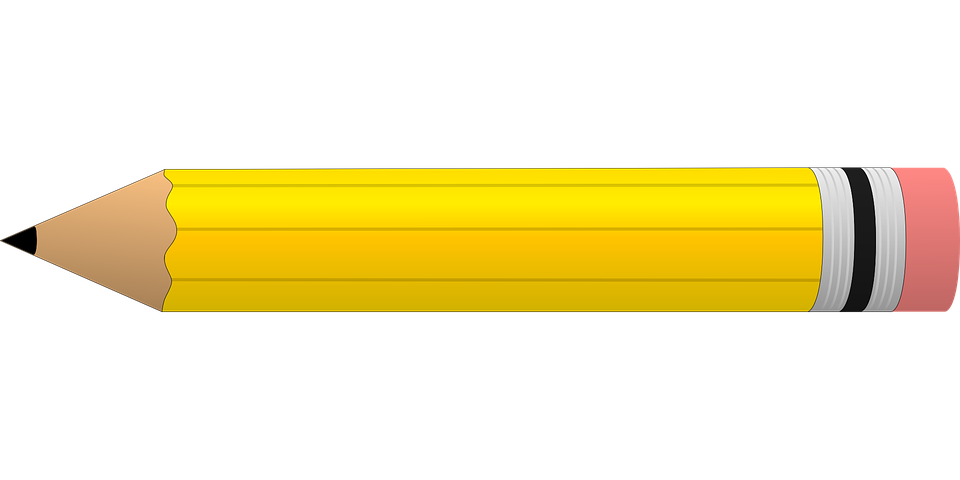 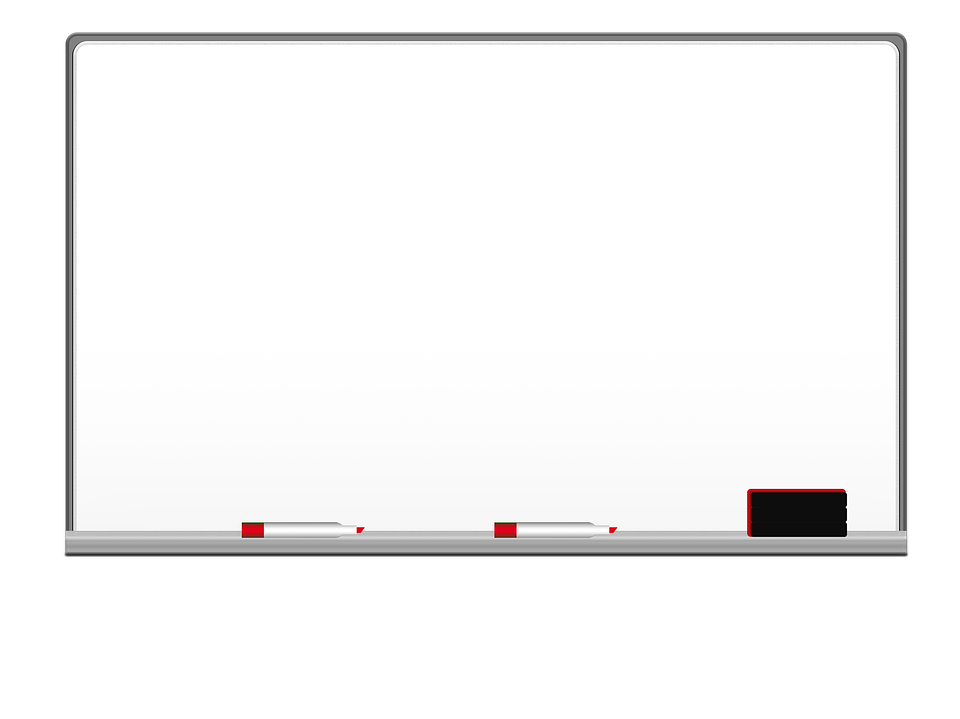 Homework
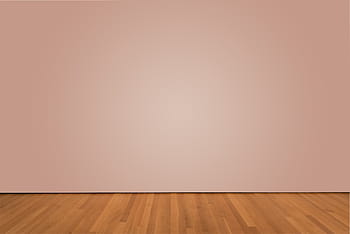 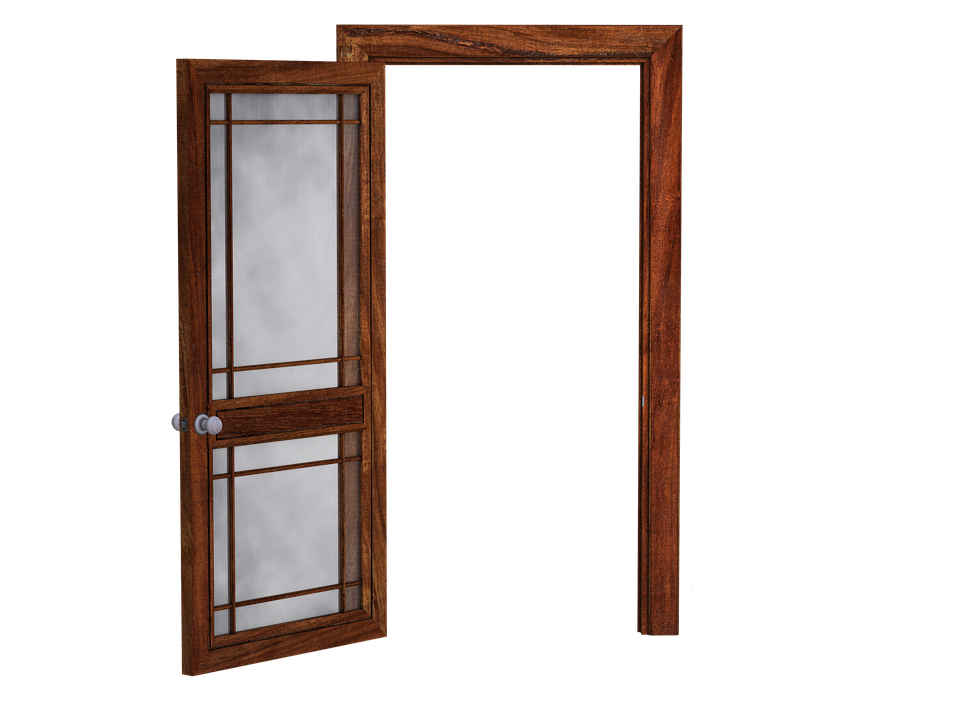 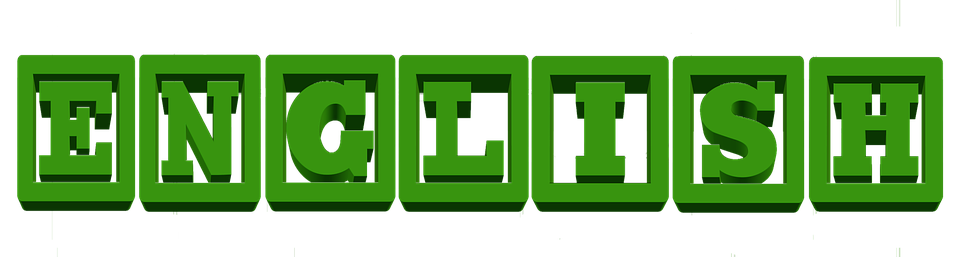 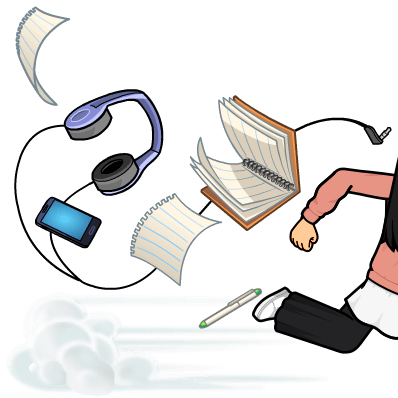 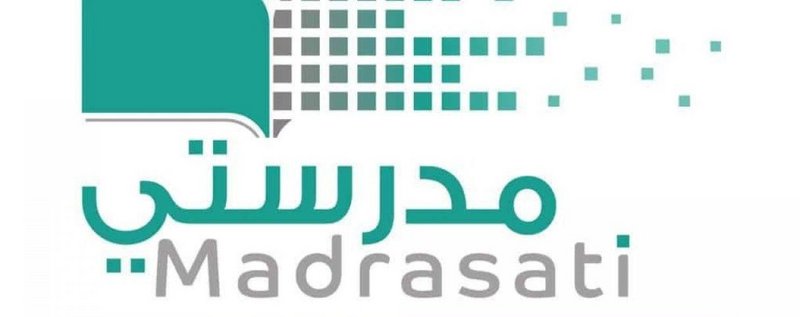 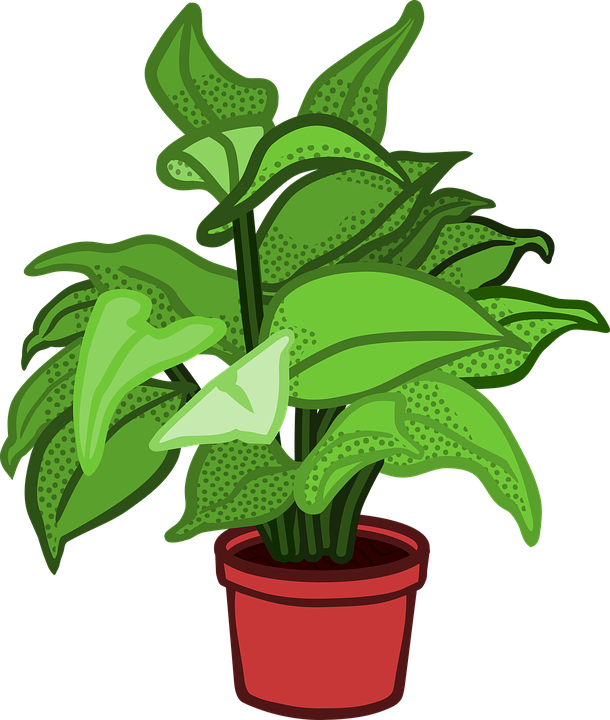 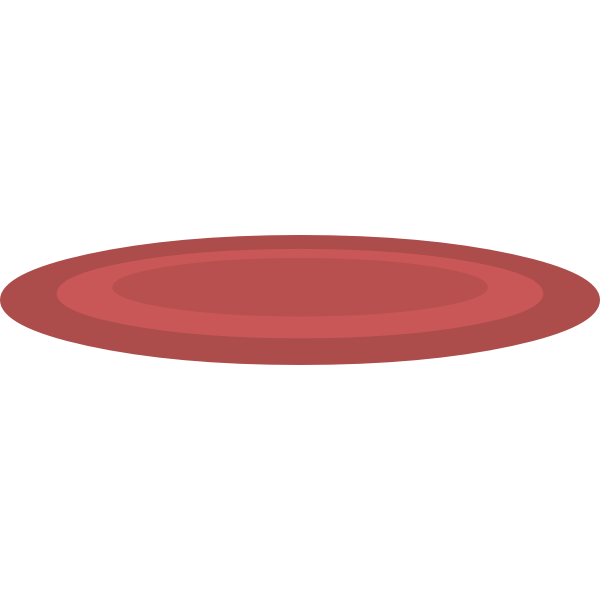 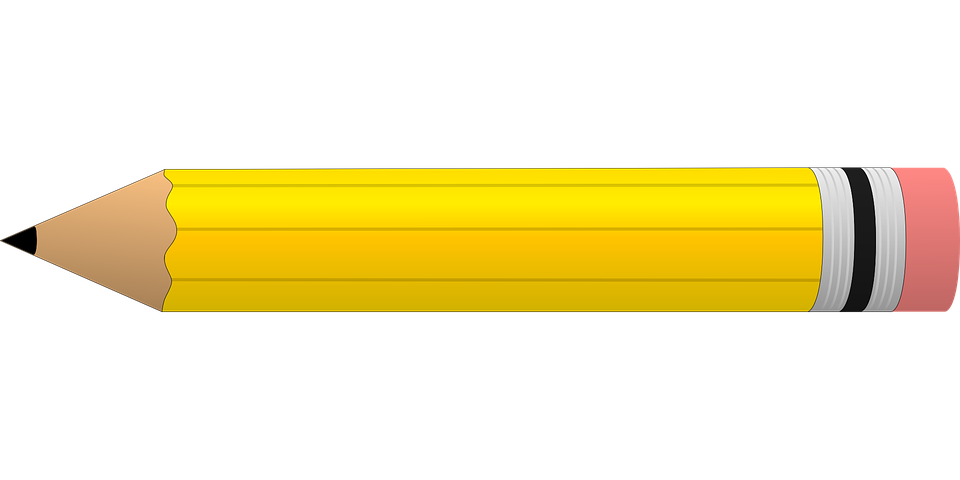 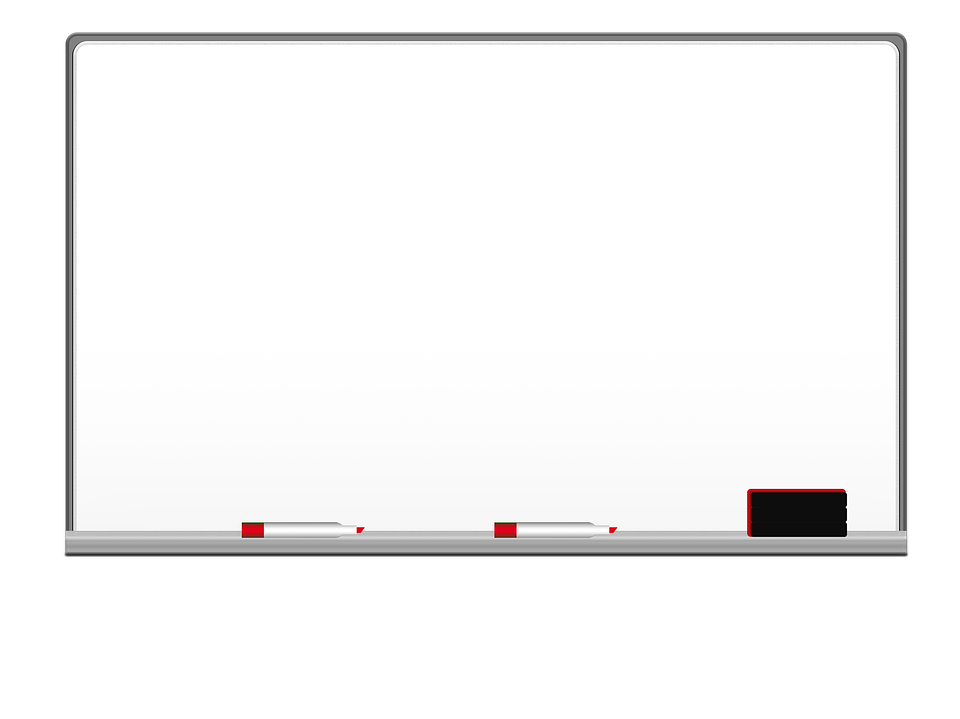 Homework
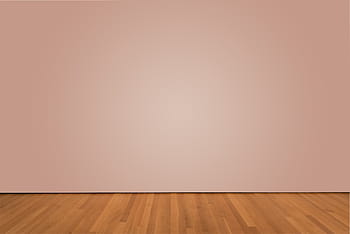 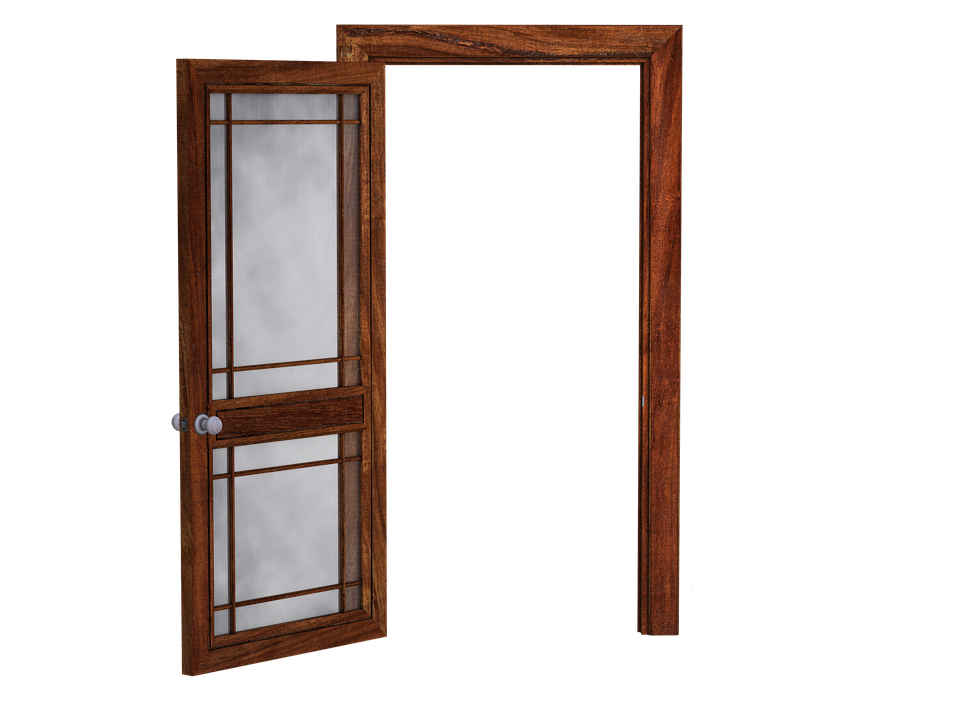 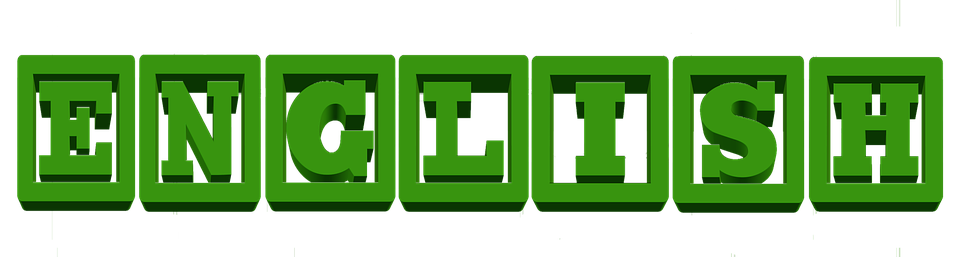 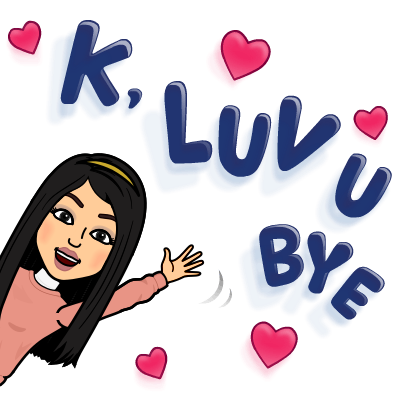 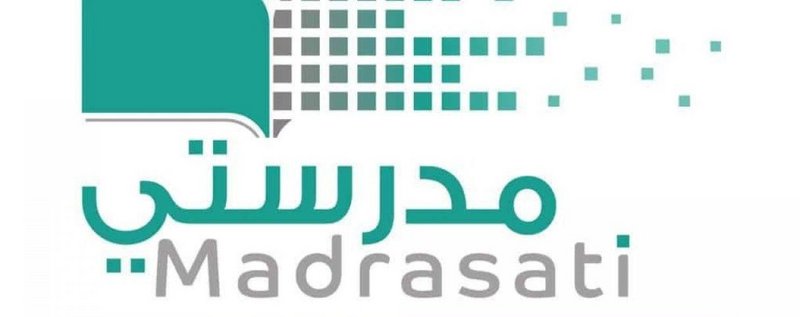 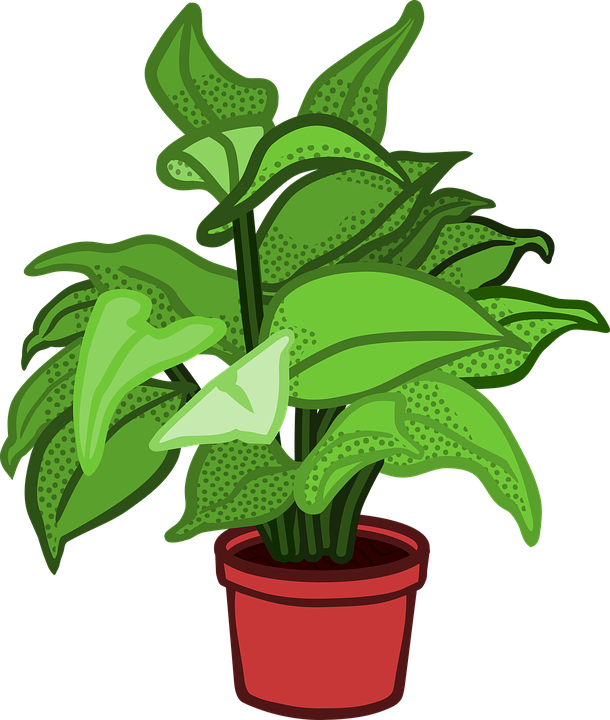 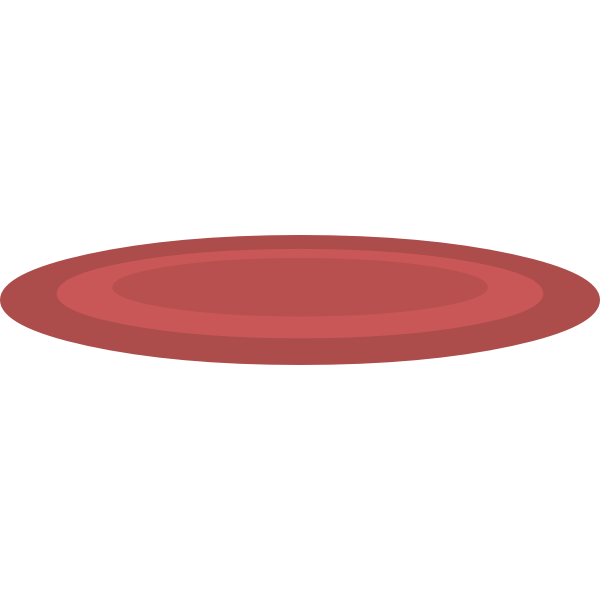